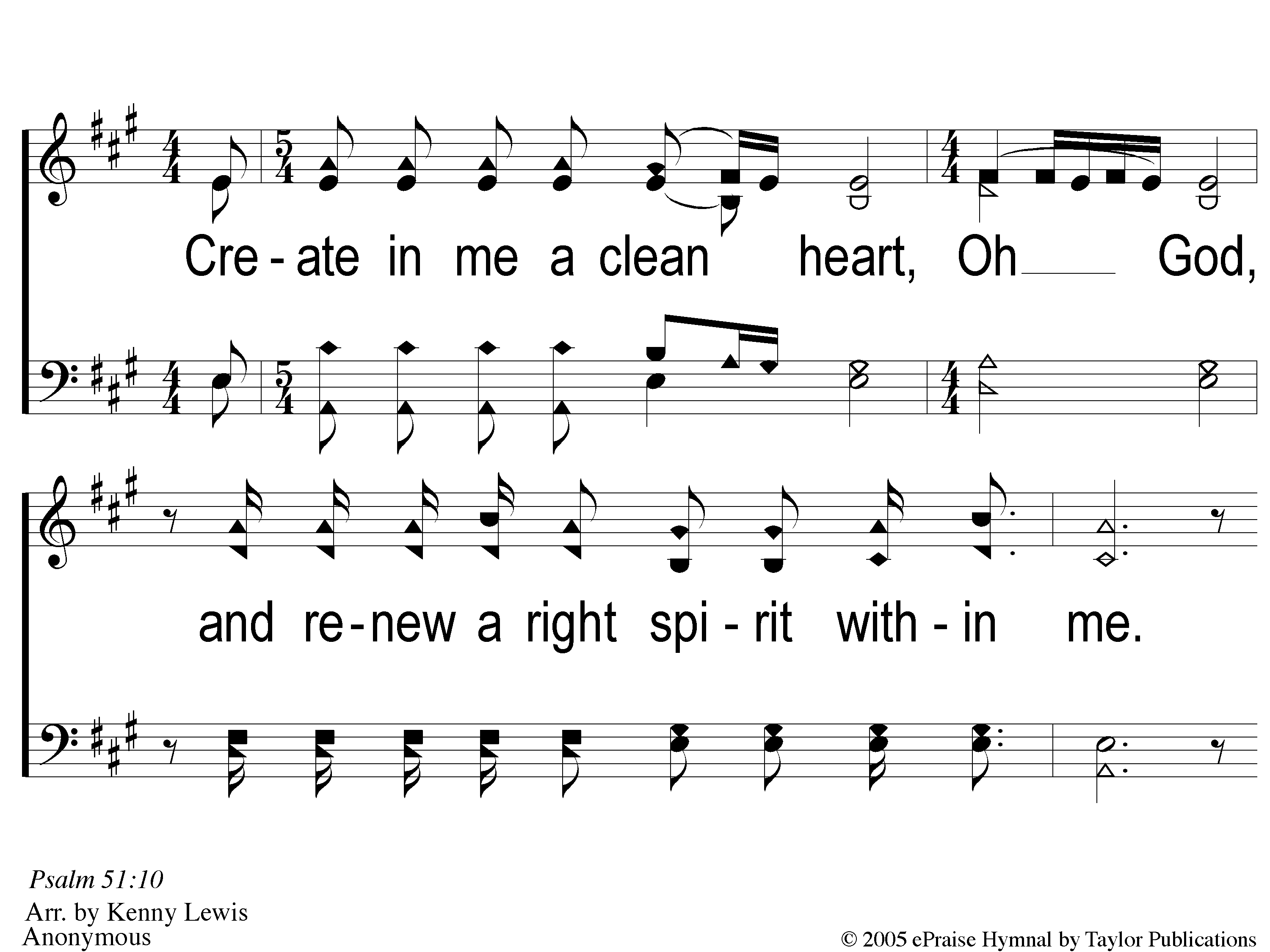 Create In Me A Clean Heart
1 Create in Me
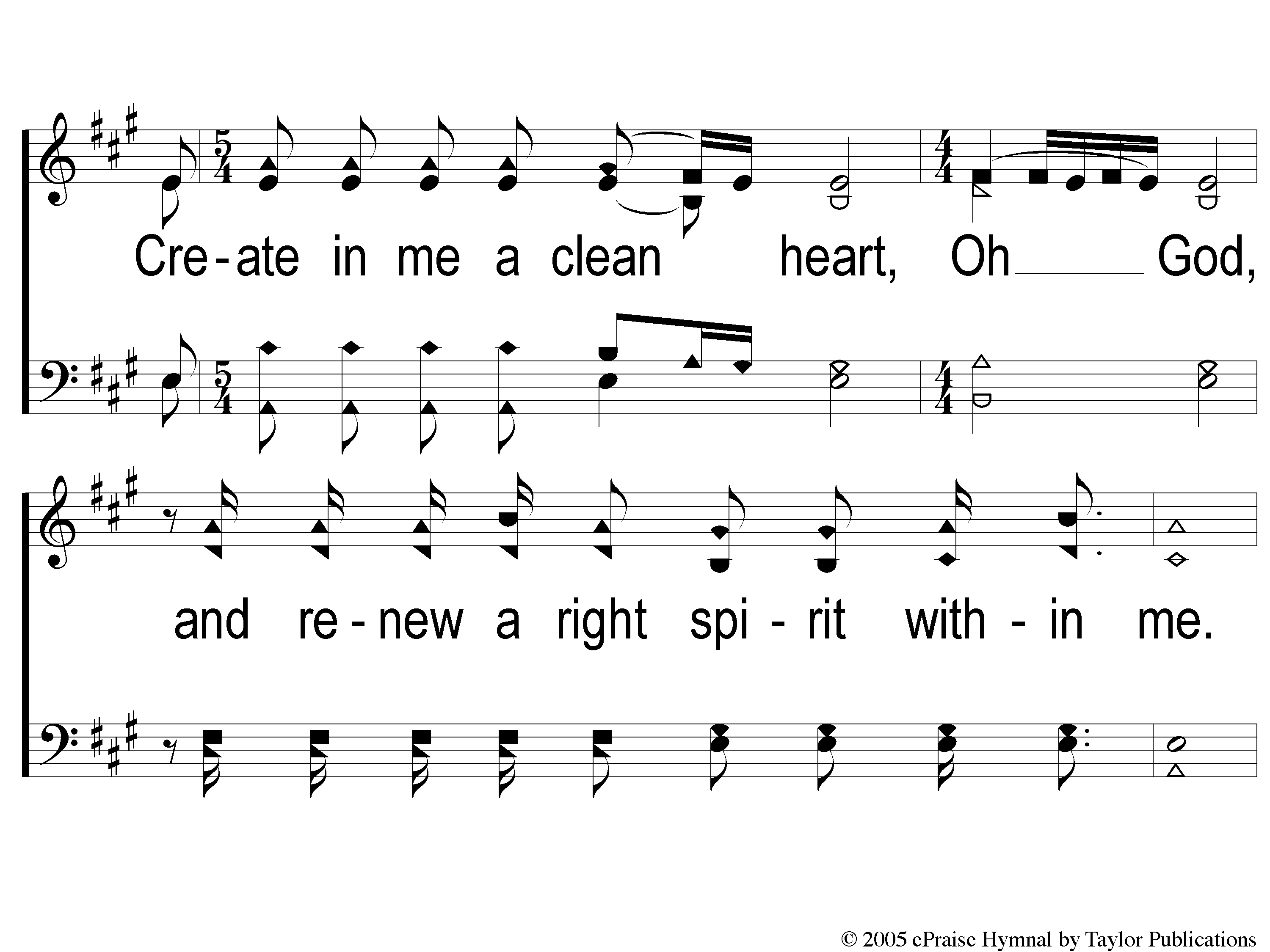 Create In Me A Clean Heart
2 Create in Me
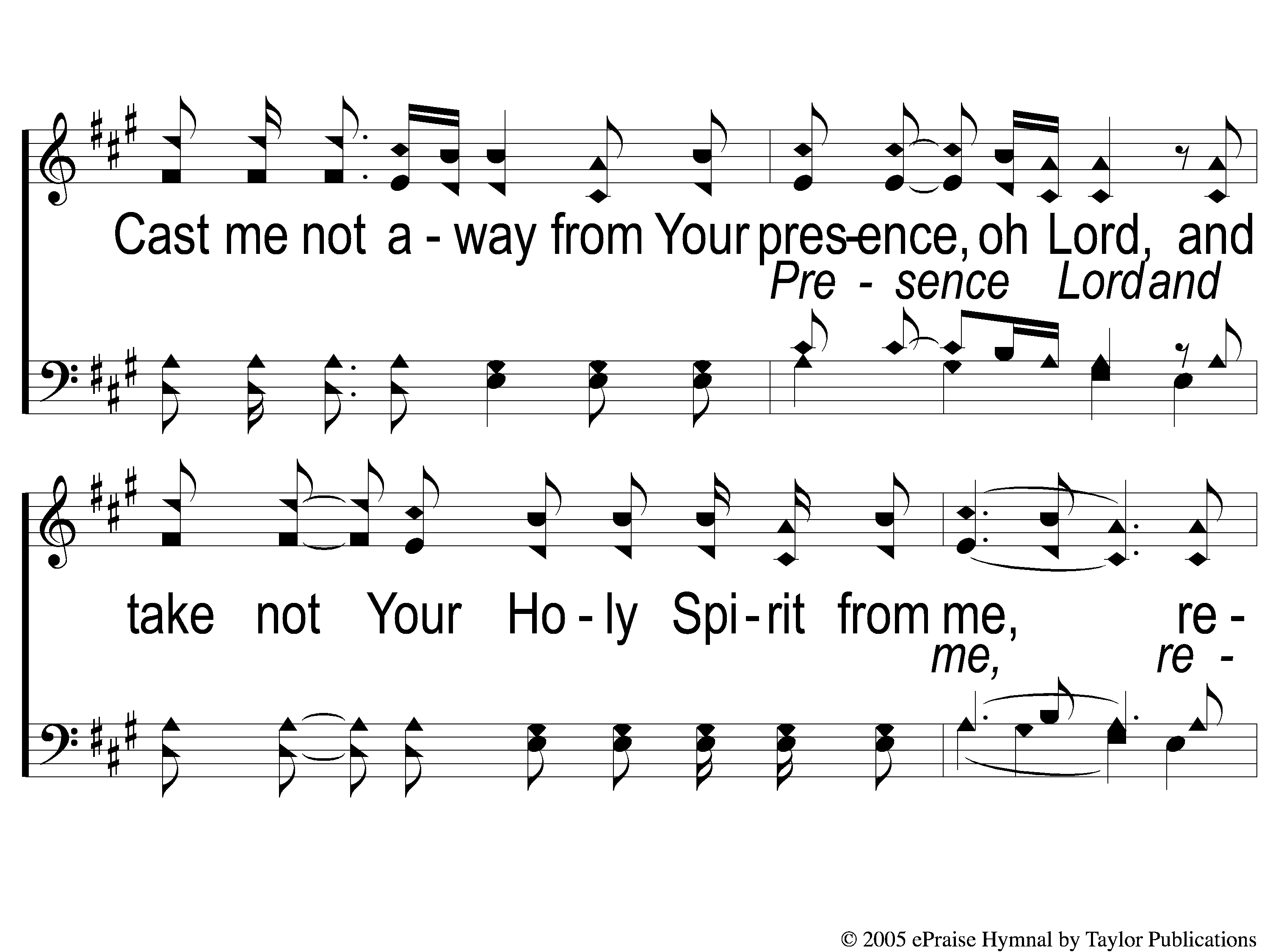 Create In Me A Clean Heart
3 Create in Me
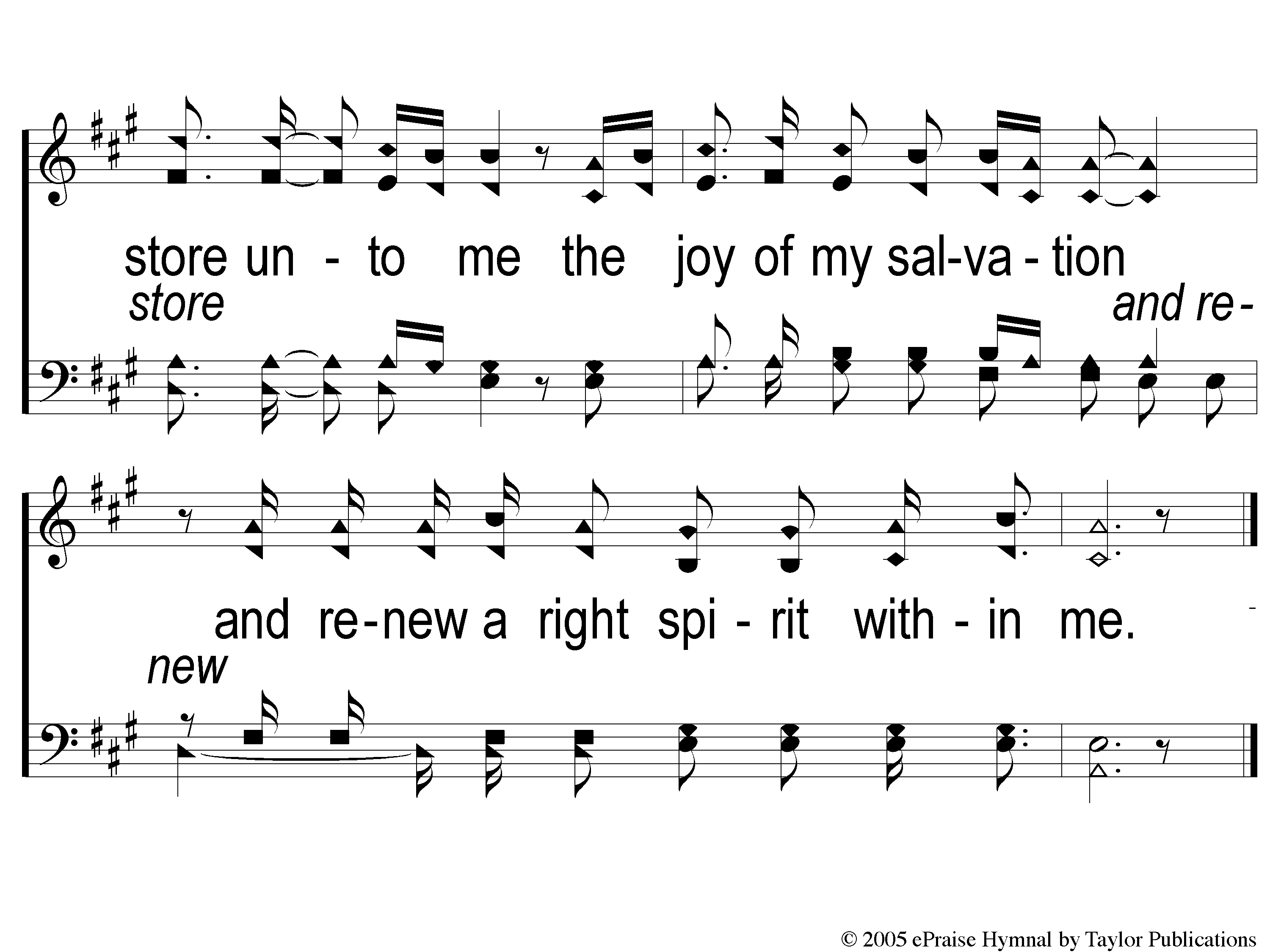 Create In Me A Clean Heart
4 Create in Me
RESTOREREBUILDRENEW
welcome
we are glad to
Have you with us
IN 2022
WHEELER
CHURCH
OF
CHRIST
Song:
Wonderful Words of Life
#543
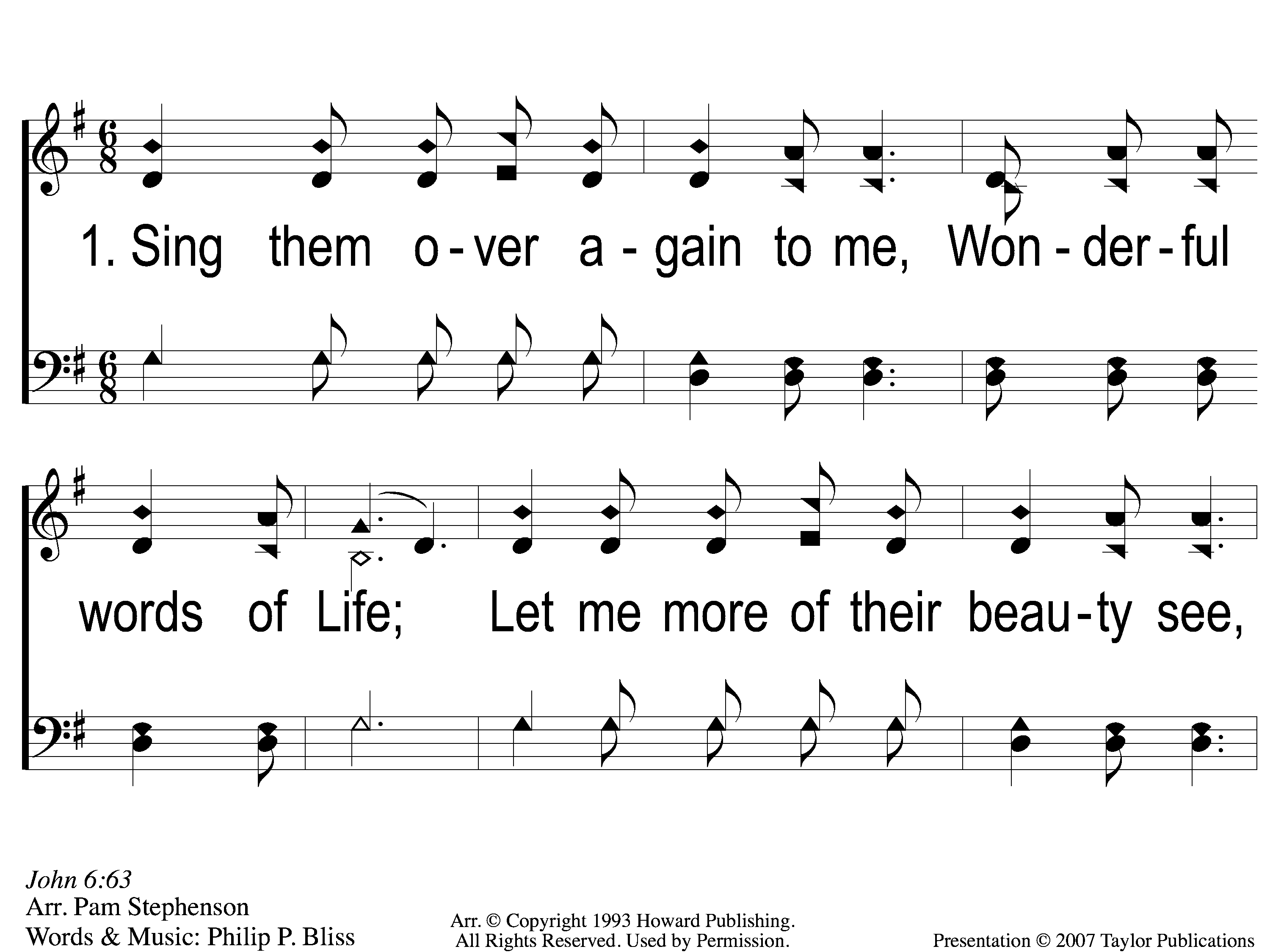 Wonderful Words of Life
543
1-1 Wonderful Words of Life
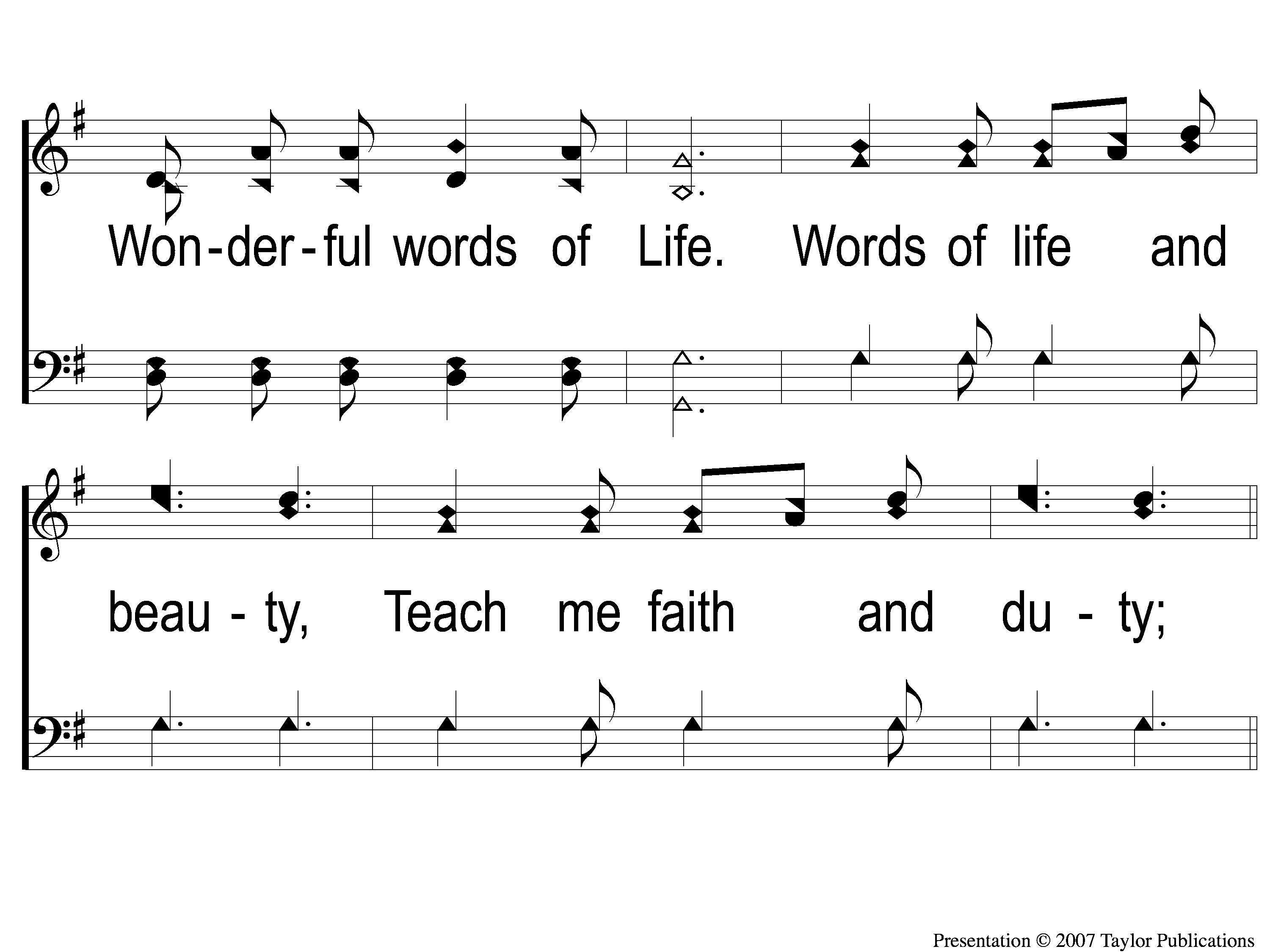 Wonderful Words of Life
543
1-2 Wonderful Words of Life
Wonderful Words of Life
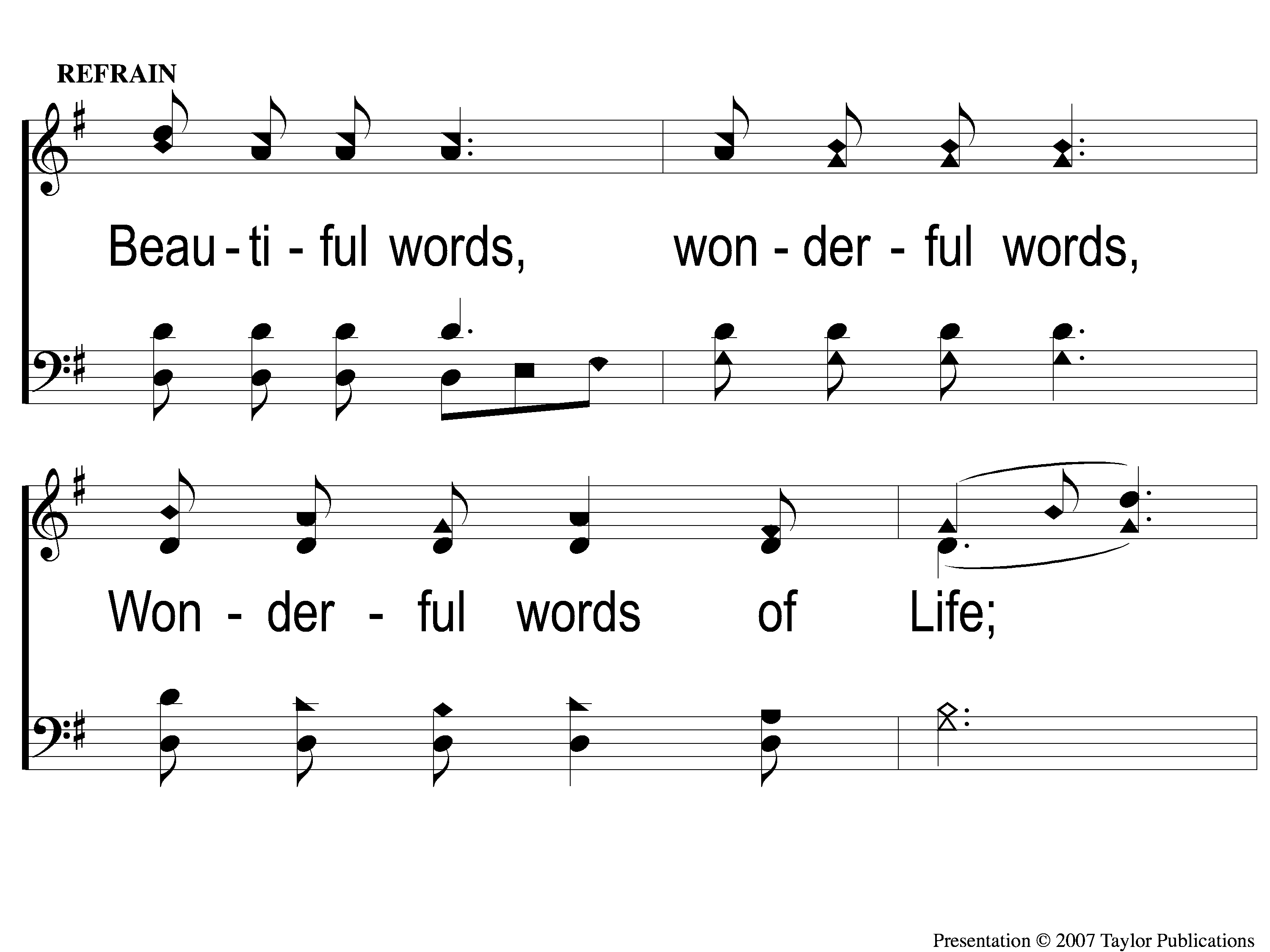 543
C-1 Wonderful Words of Life
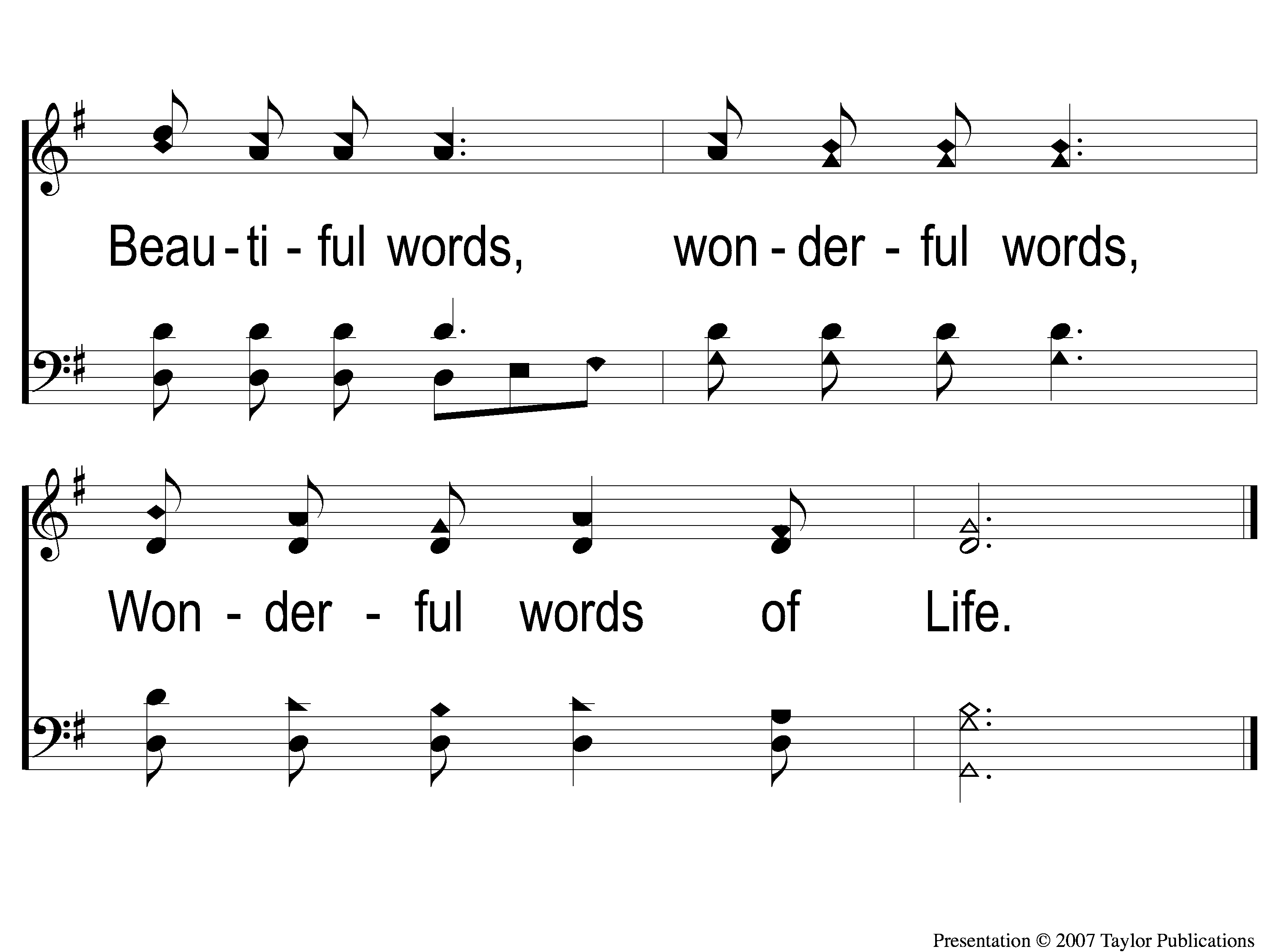 Wonderful Words of Life
543
C-2 Wonderful Words of Life
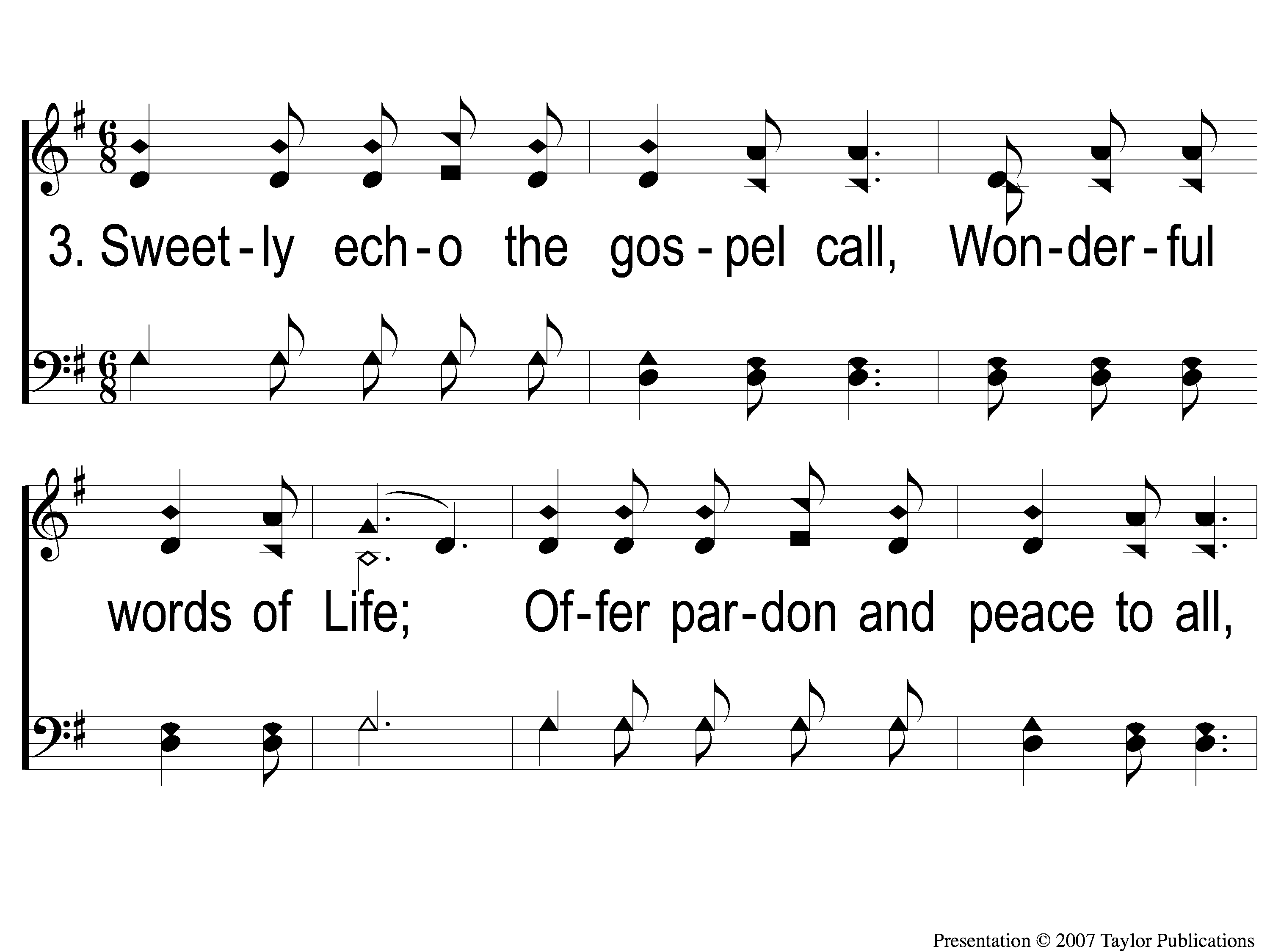 Wonderful Words of Life
543
3-1 Wonderful Words of Life
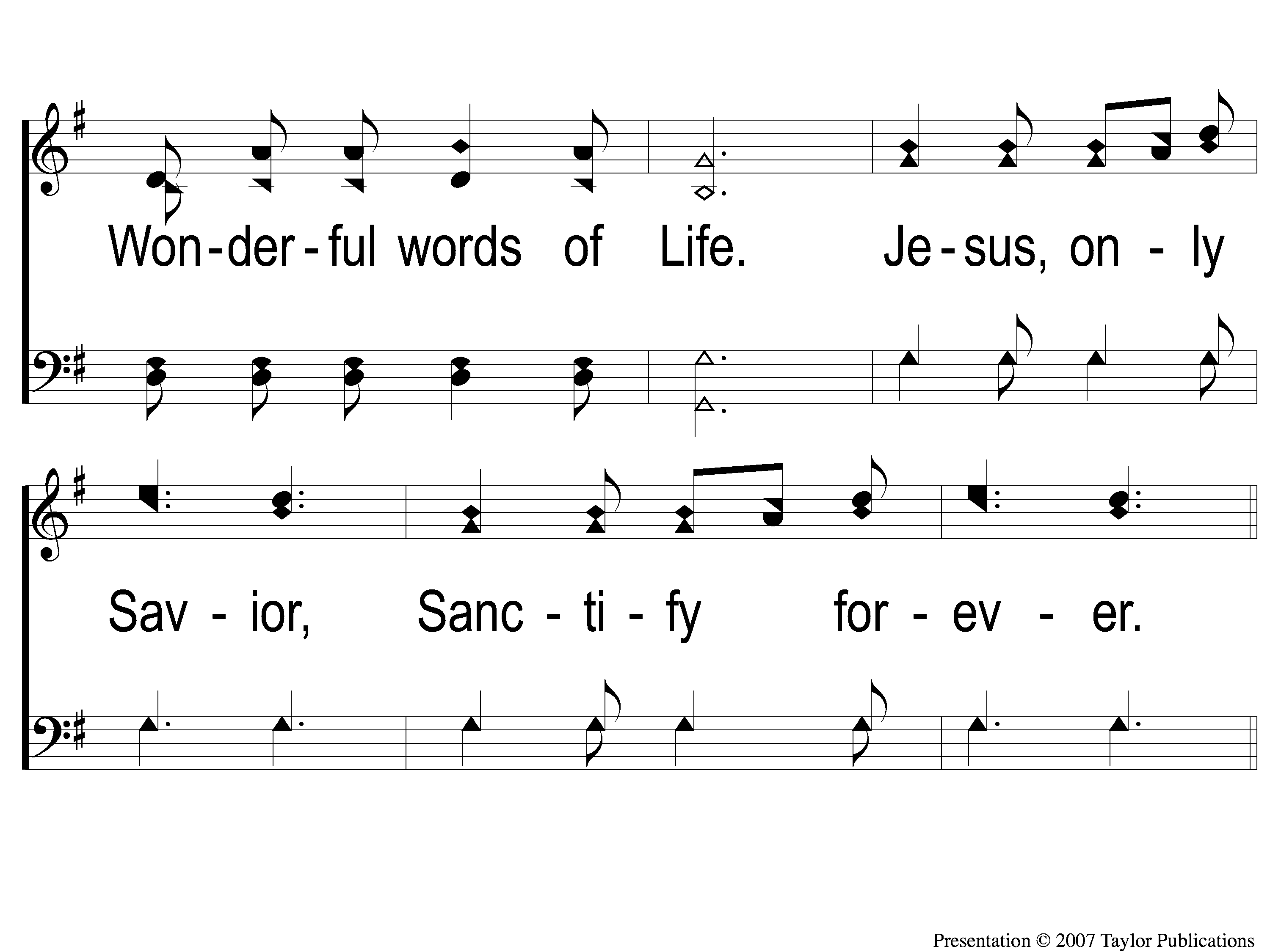 Wonderful Words of Life
543
3-2 Wonderful Words of Life
Wonderful Words of Life
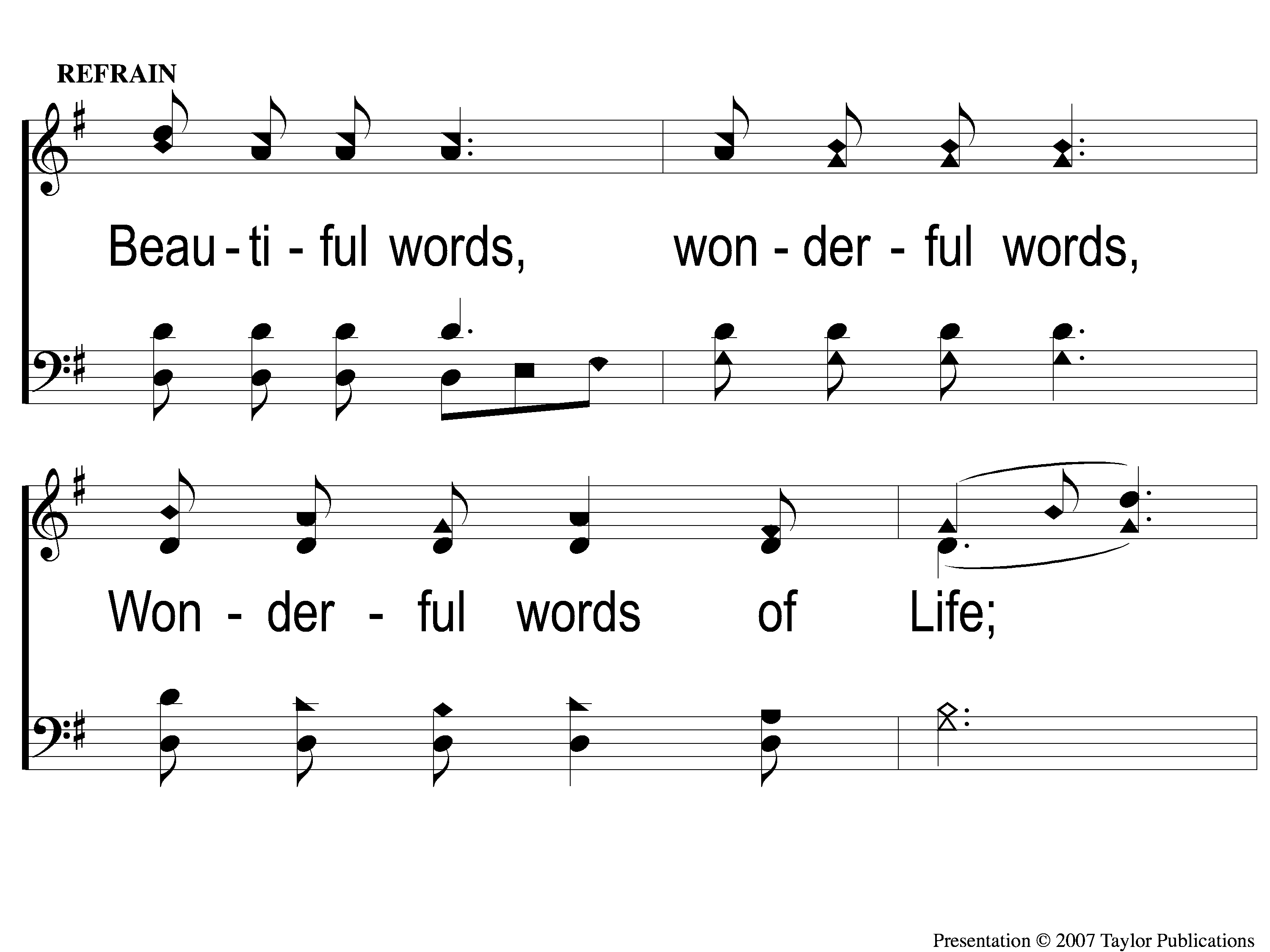 543
C-1 Wonderful Words of Life
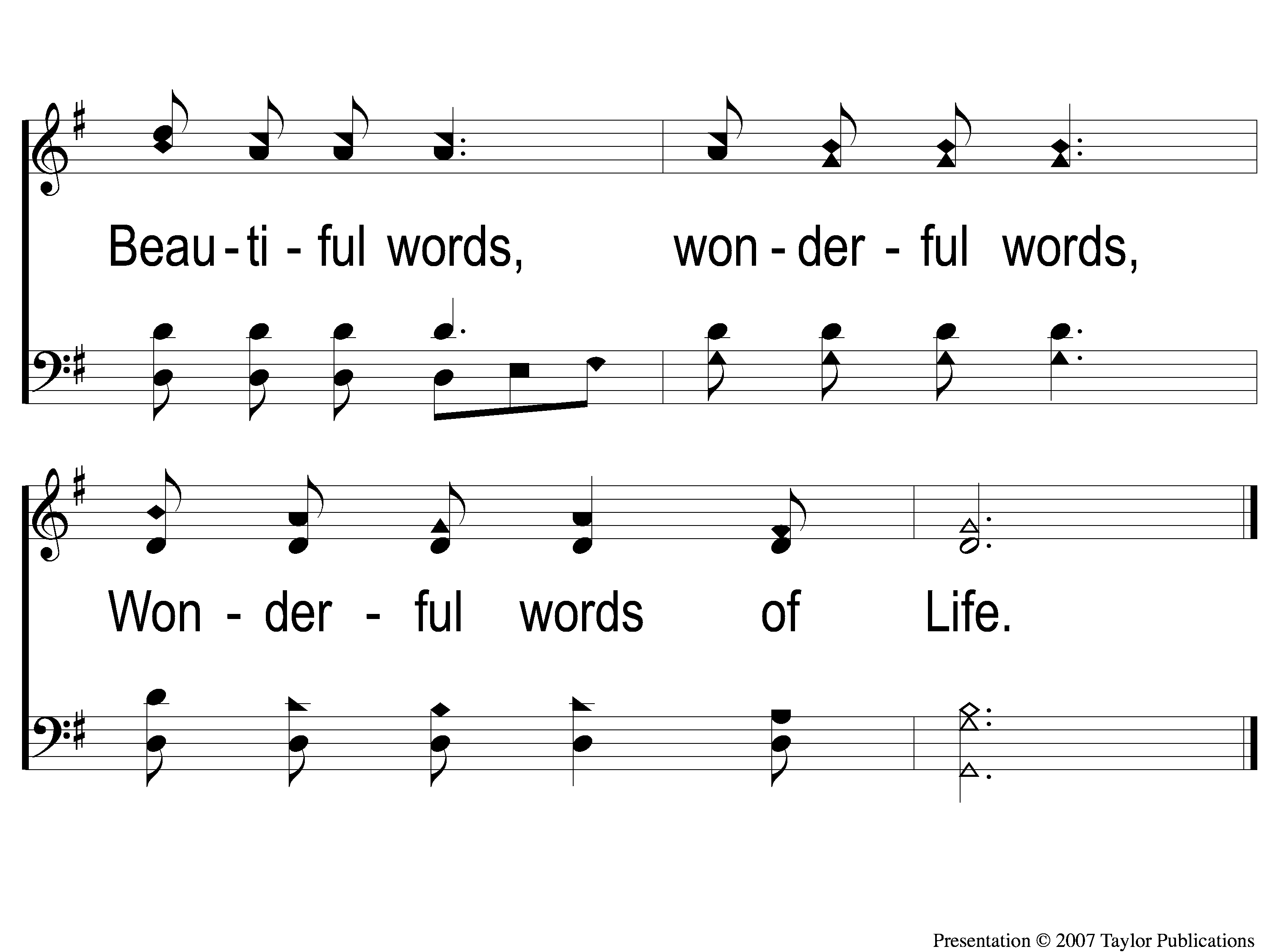 Wonderful Words of Life
543
C-2 Wonderful Words of Life
Song:
What A Friend
We Have In Jesus
#800
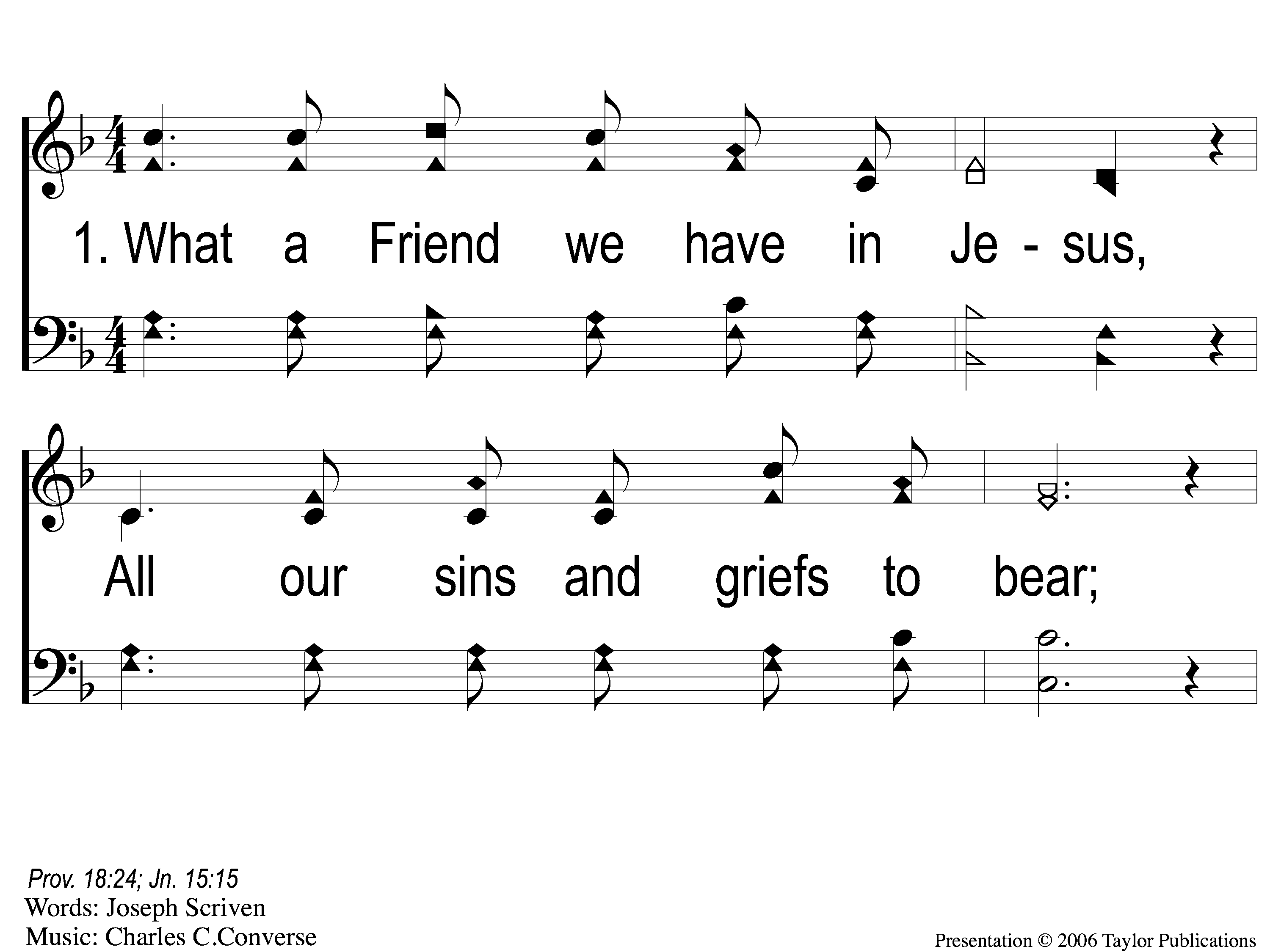 What a Friend We Have in Jesus
800
1-1 What A Friend We Have in Jesus
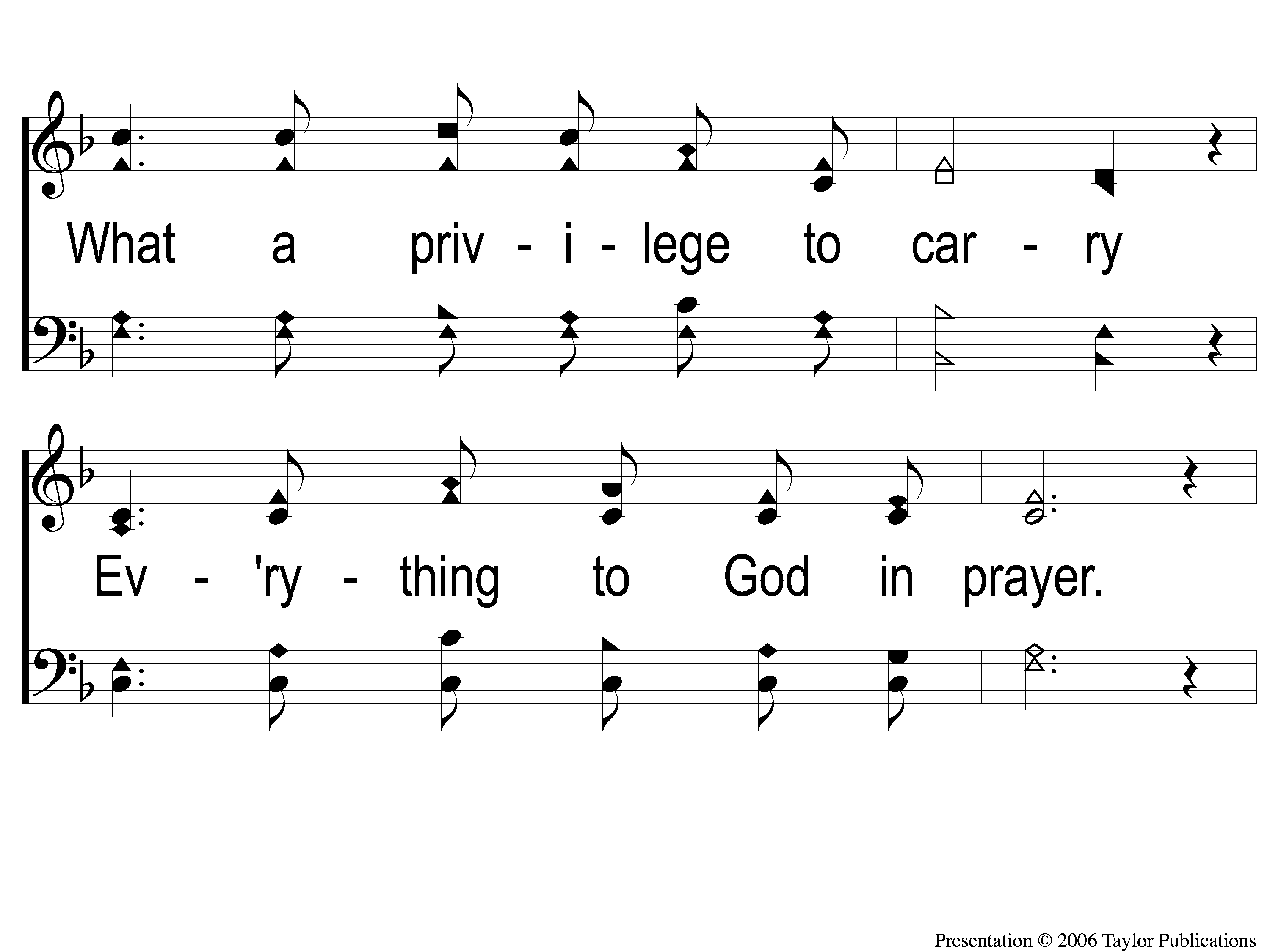 What a Friend We Have in Jesus
800
1-2 What A Friend We Have in Jesus
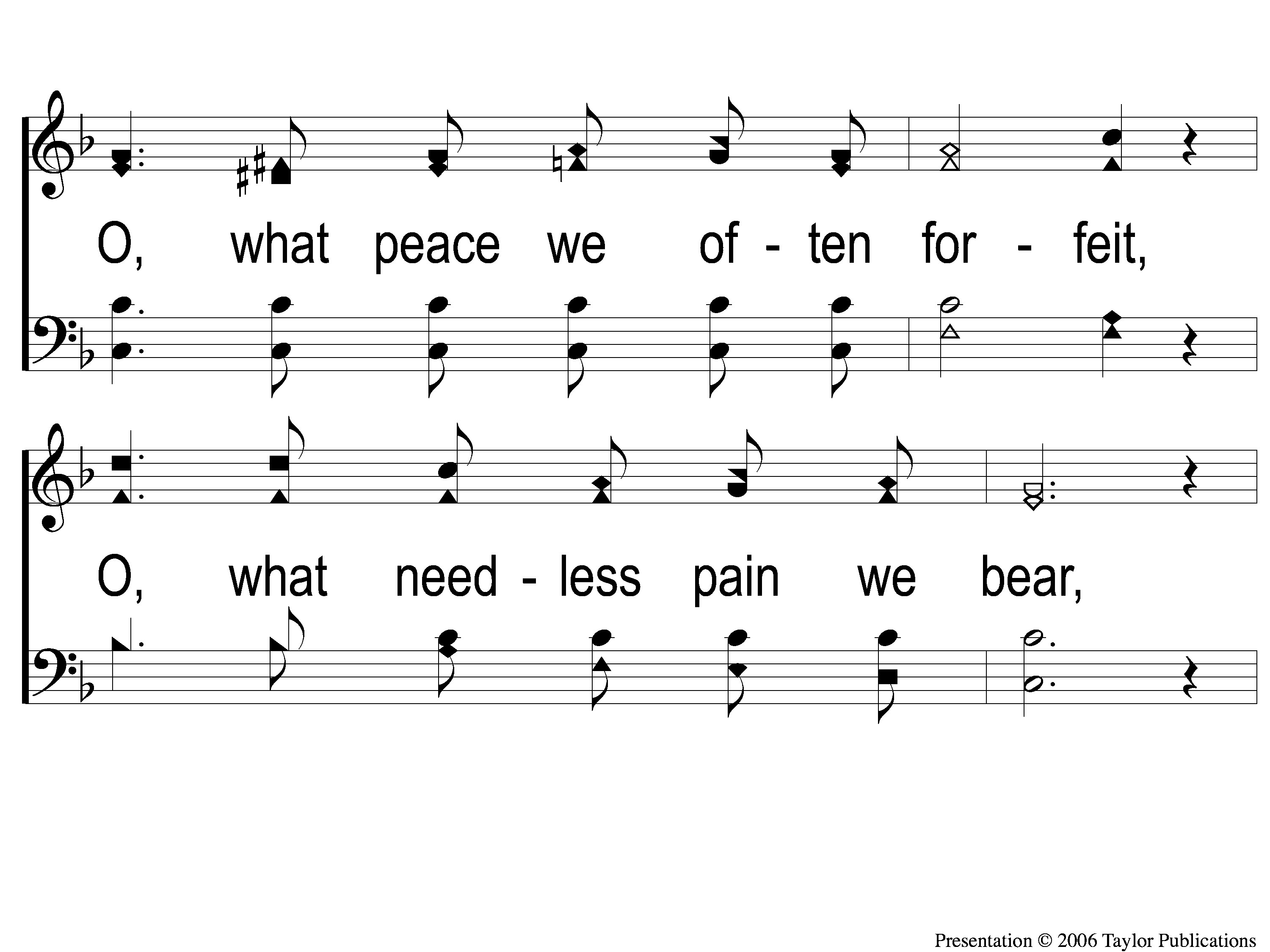 What a Friend We Have in Jesus
800
1-3 What A Friend We Have in Jesus
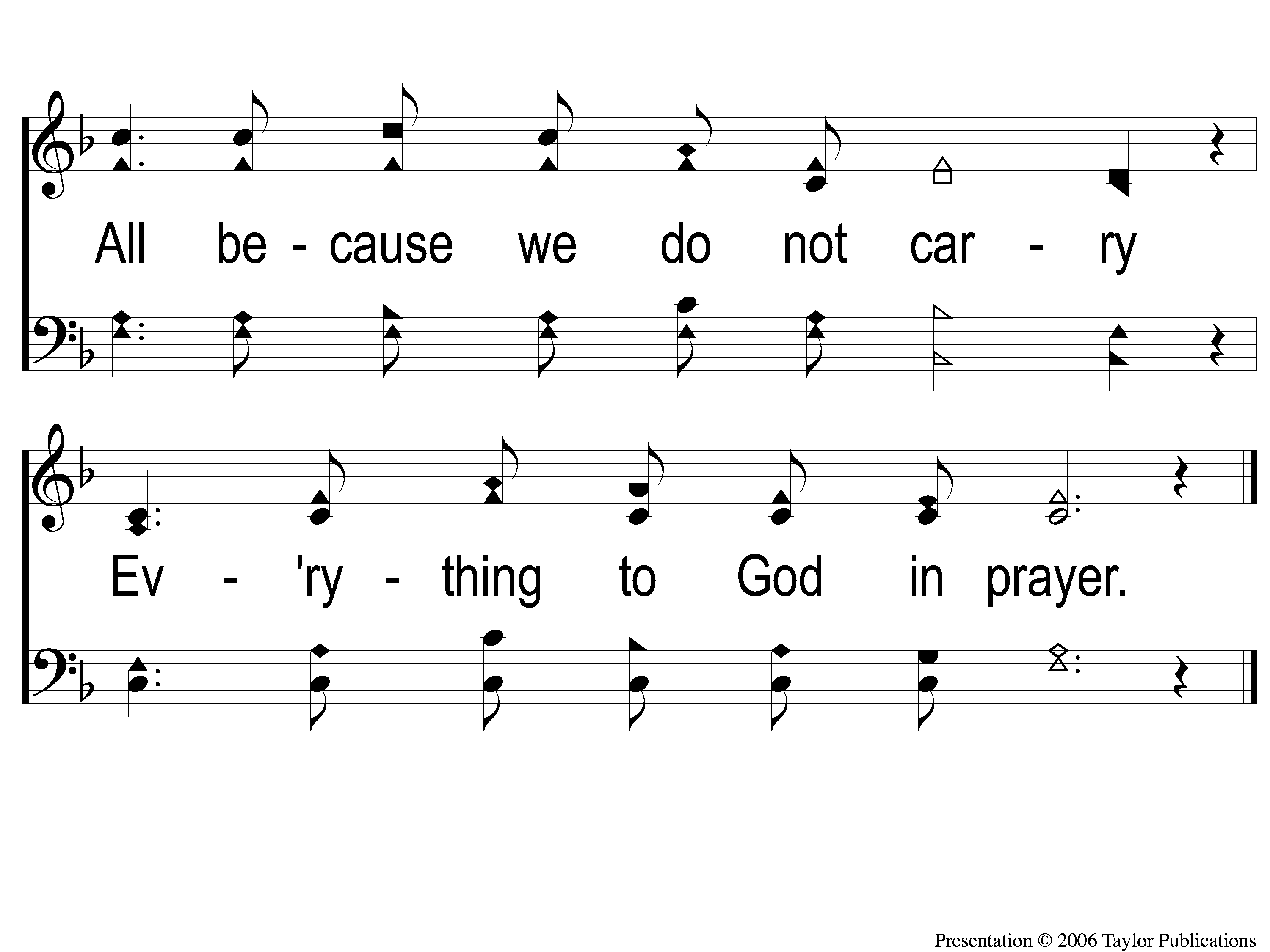 What a Friend We Have in Jesus
800
1-4 What A Friend We Have in Jesus
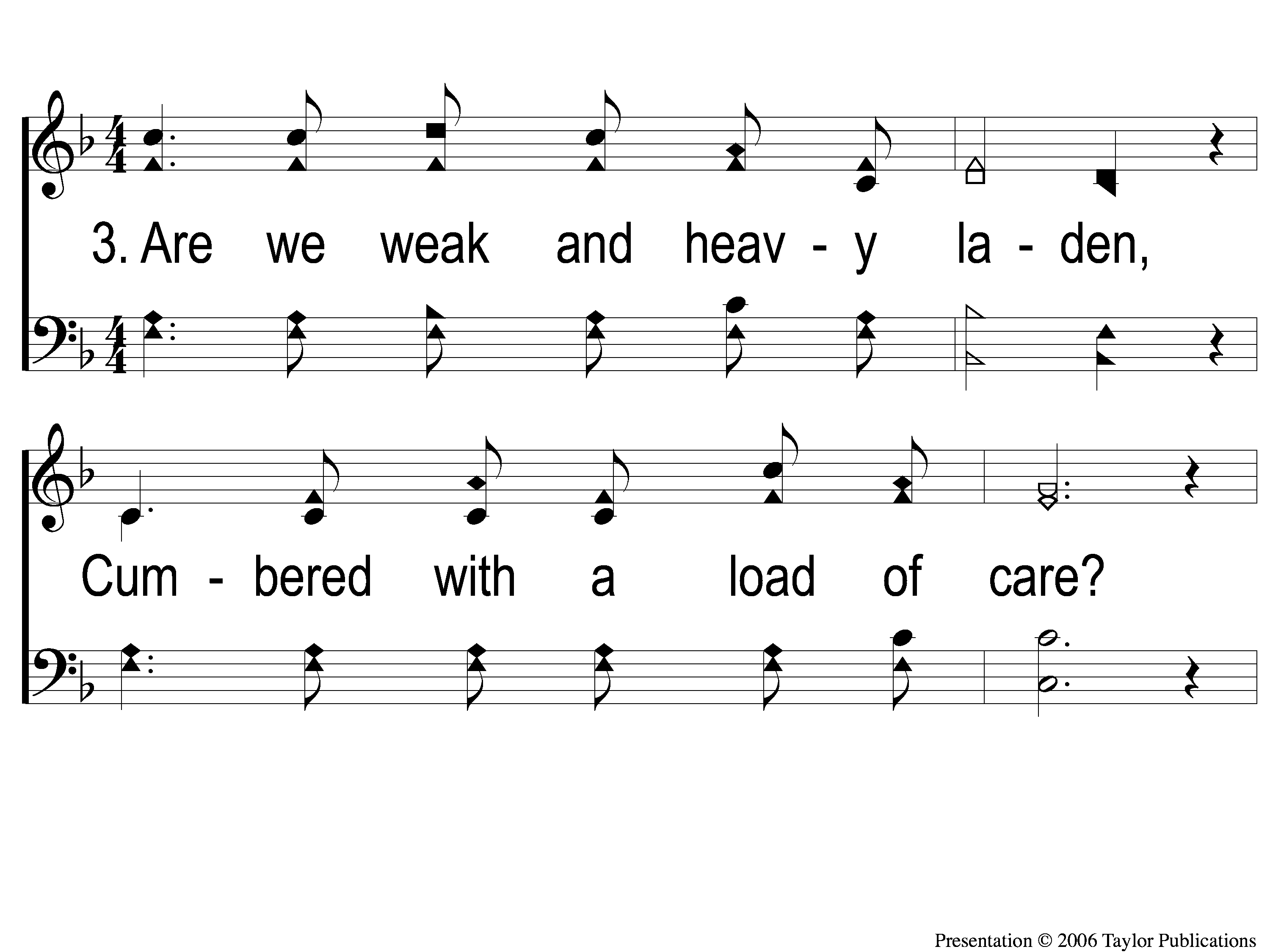 What a Friend We Have in Jesus
800
3-1 What A Friend We Have in Jesus
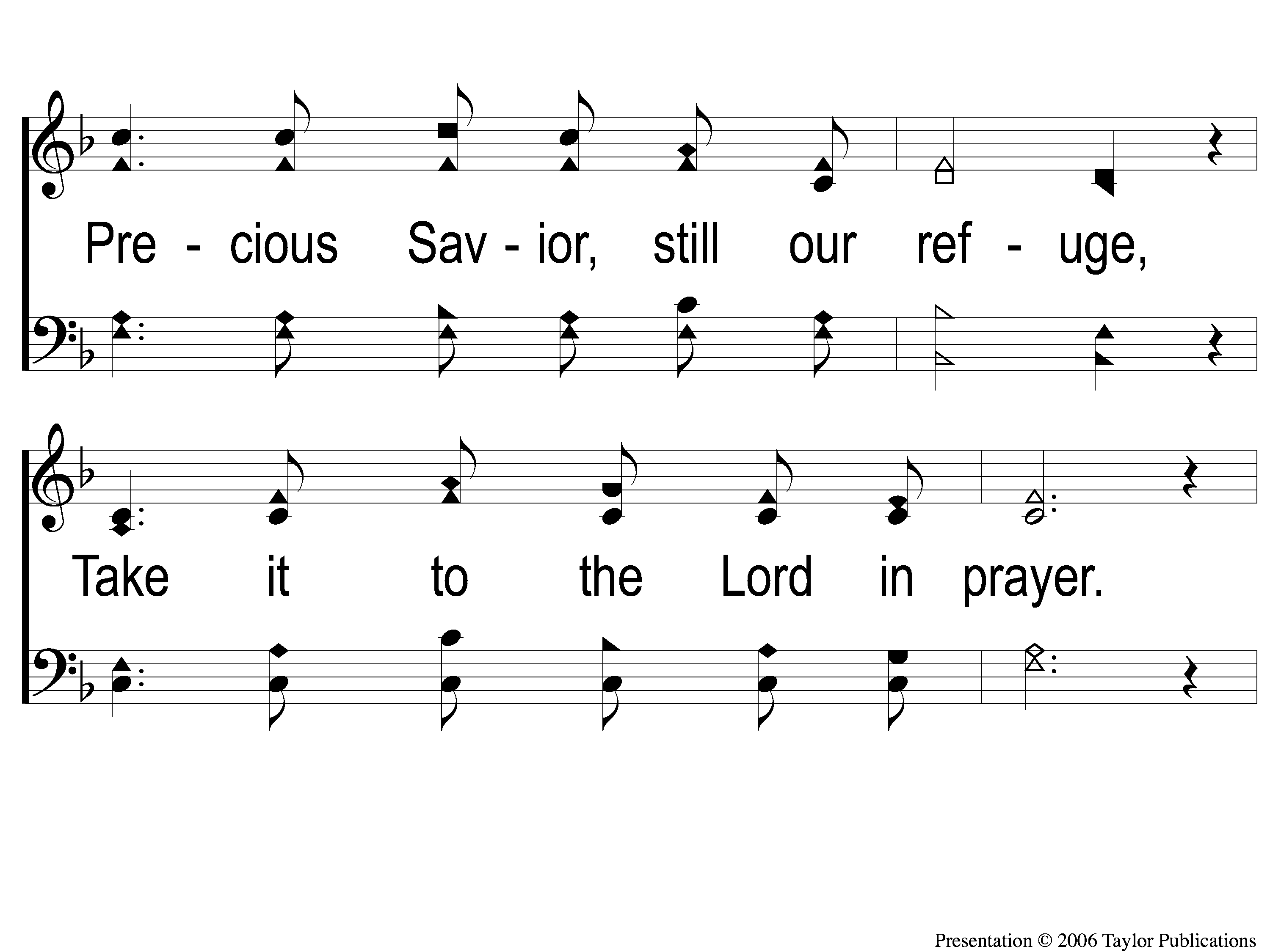 What a Friend We Have in Jesus
800
3-2 What A Friend We Have in Jesus
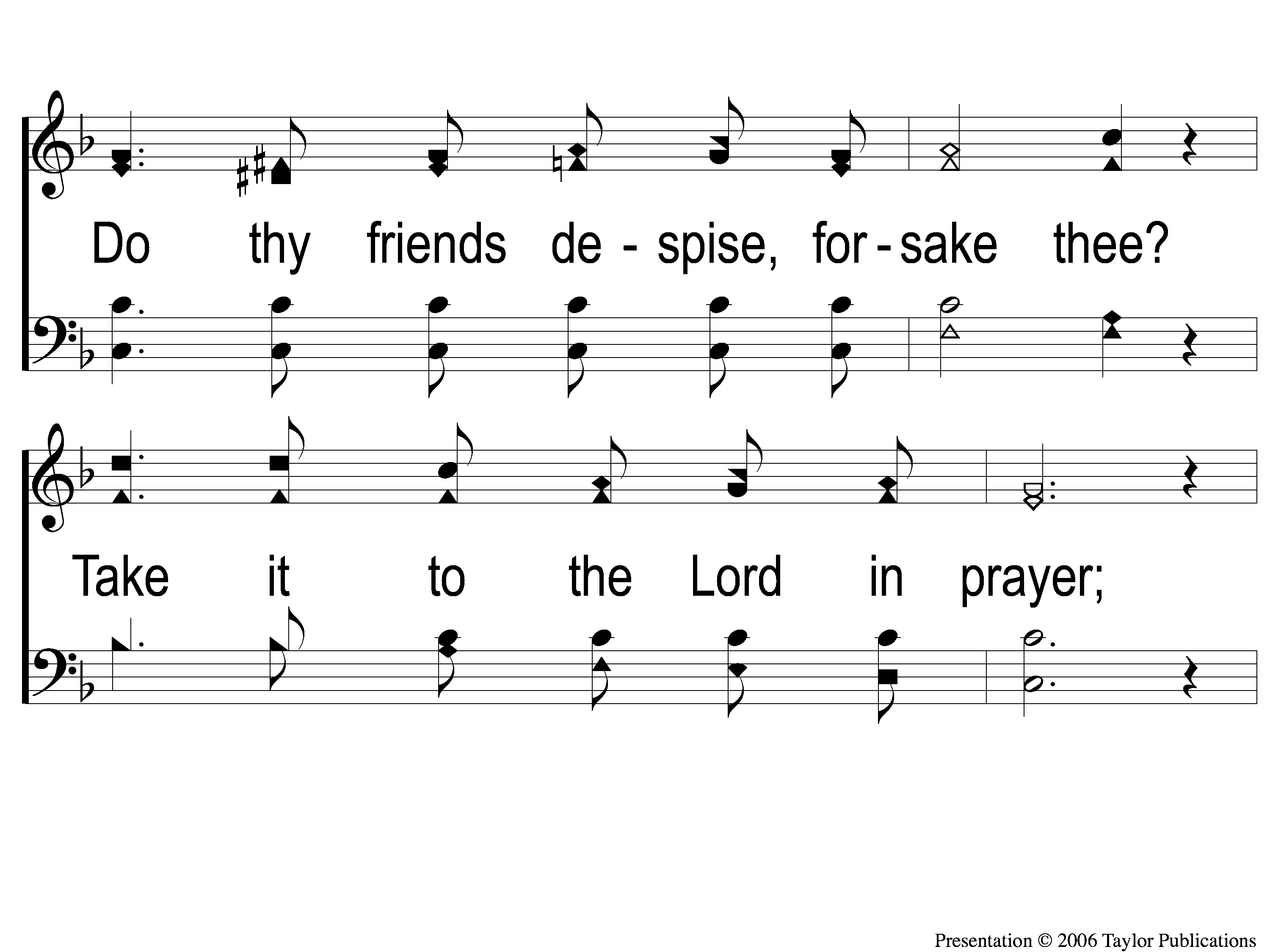 What a Friend We Have in Jesus
800
3-3 What A Friend We Have in Jesus
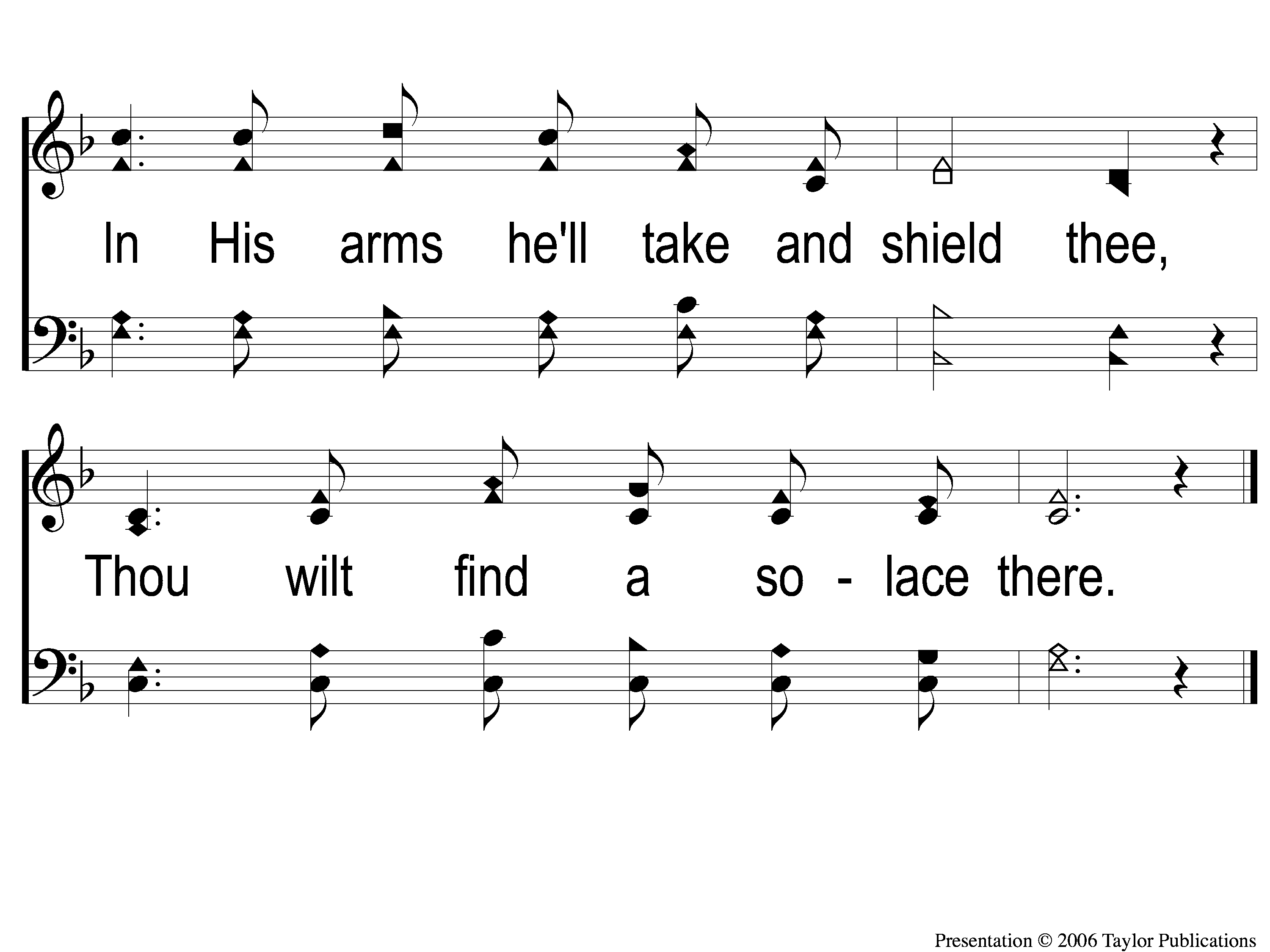 What a Friend We Have in Jesus
800
3-4 What A Friend We Have in Jesus
Opening Prayer
Song:
God Will Take Care Of You
#461
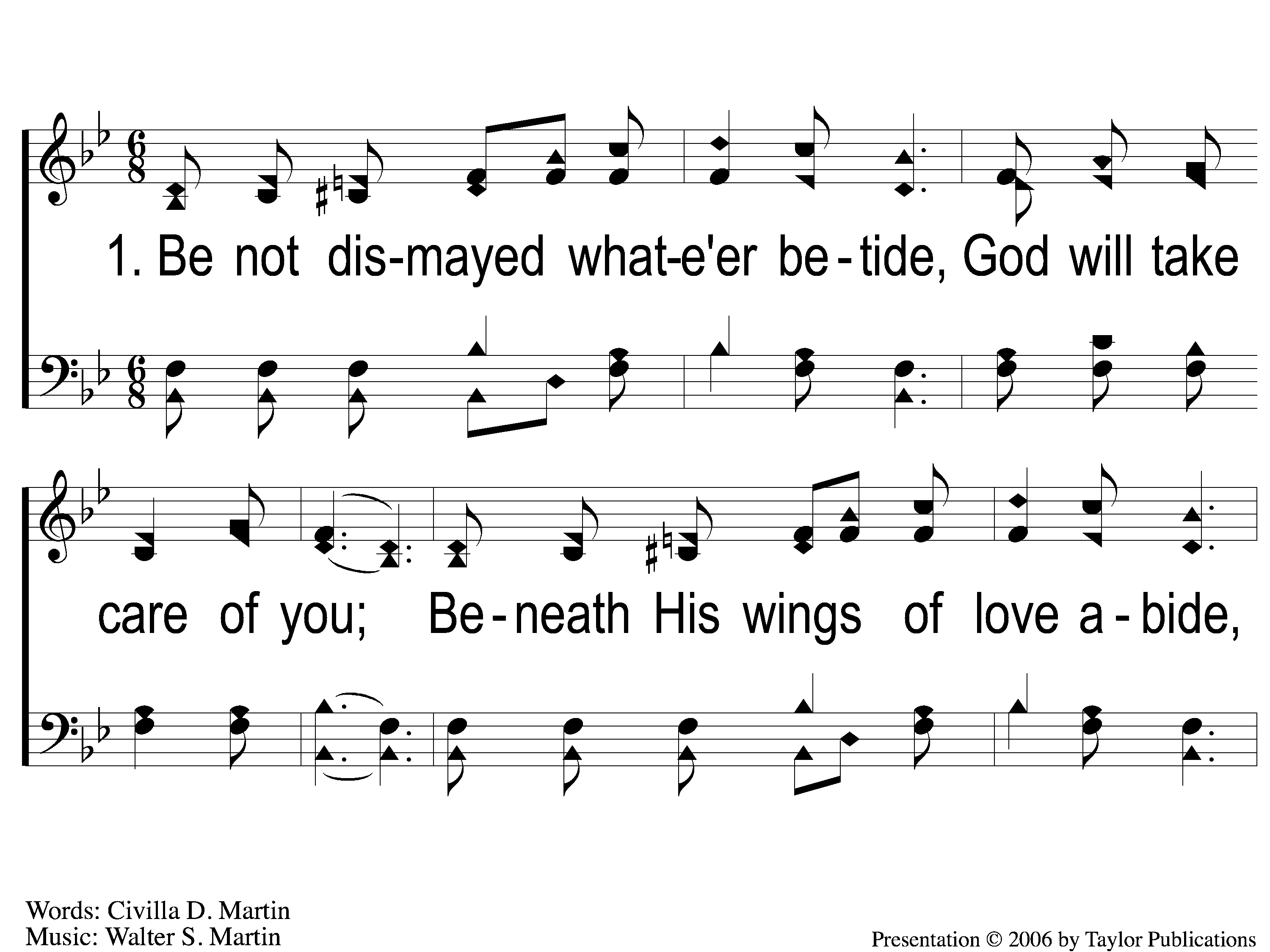 God Will Take Care Of You
461
1-1 God Will Take Care Of You
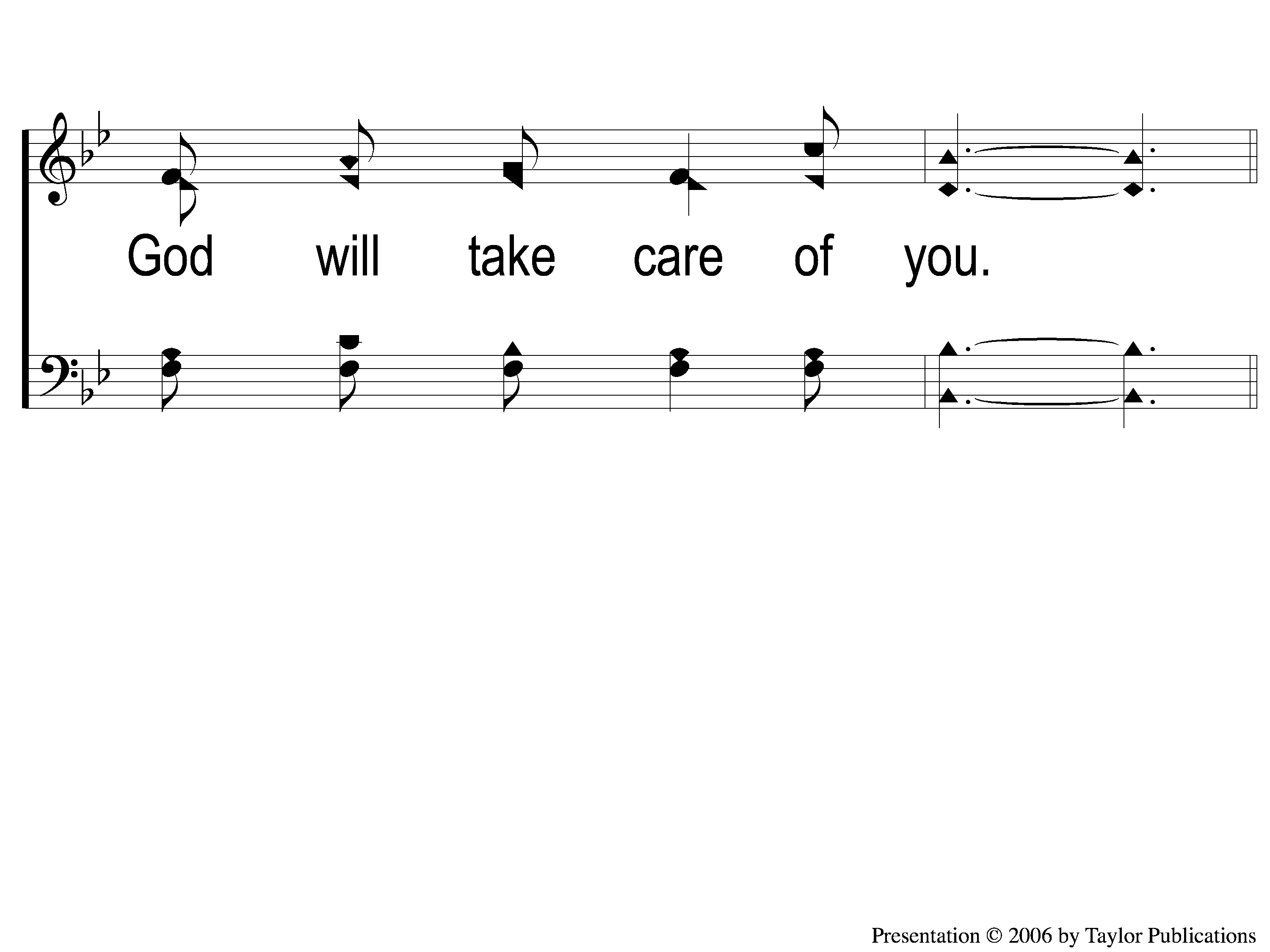 God Will Take Care Of You
461
1-2 God Will Take Care Of You
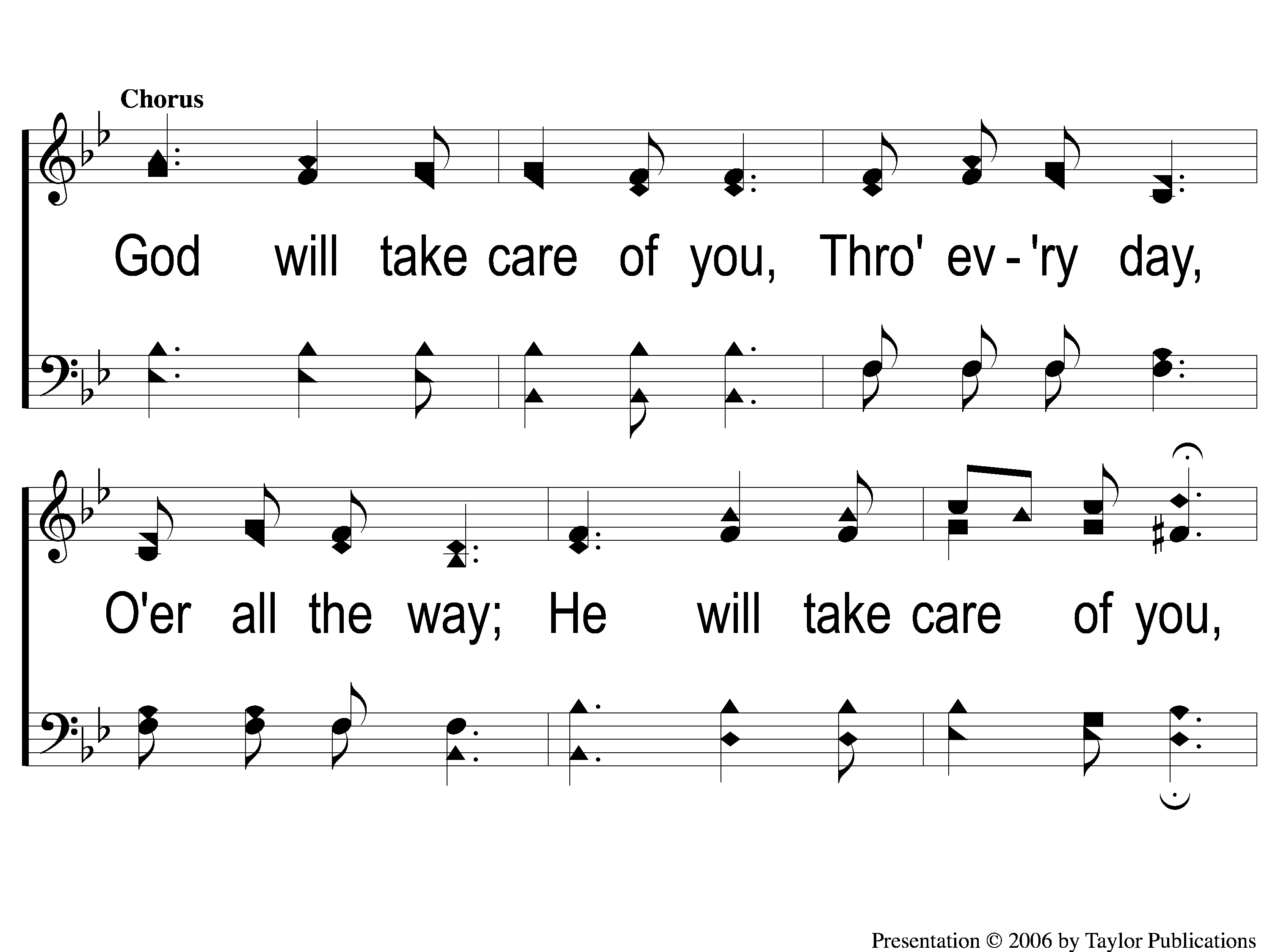 God Will Take Care Of You
461
C-1 God Will Take Care Of You
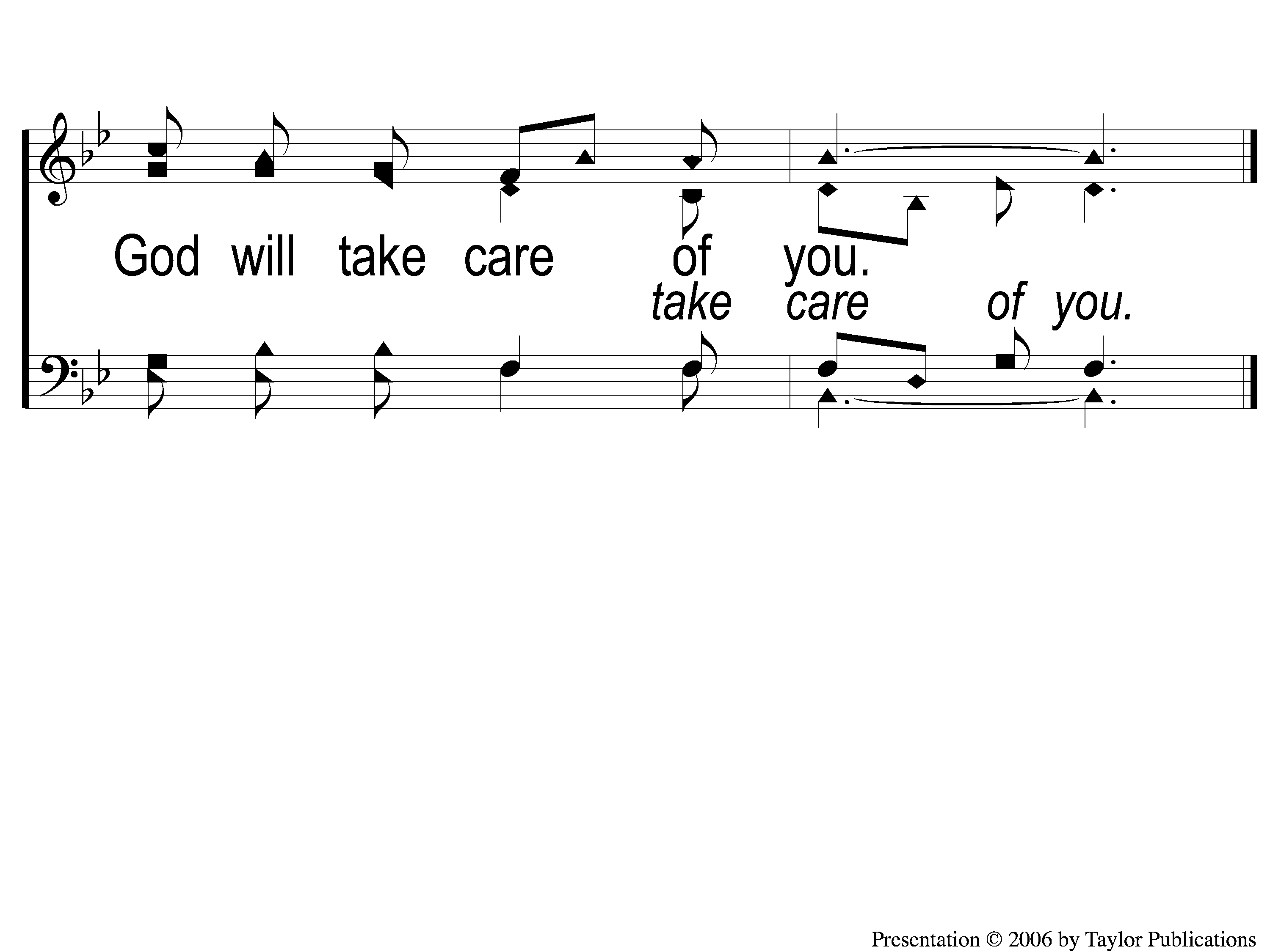 God Will Take Care Of You
461
C-2 God Will Take Care Of You
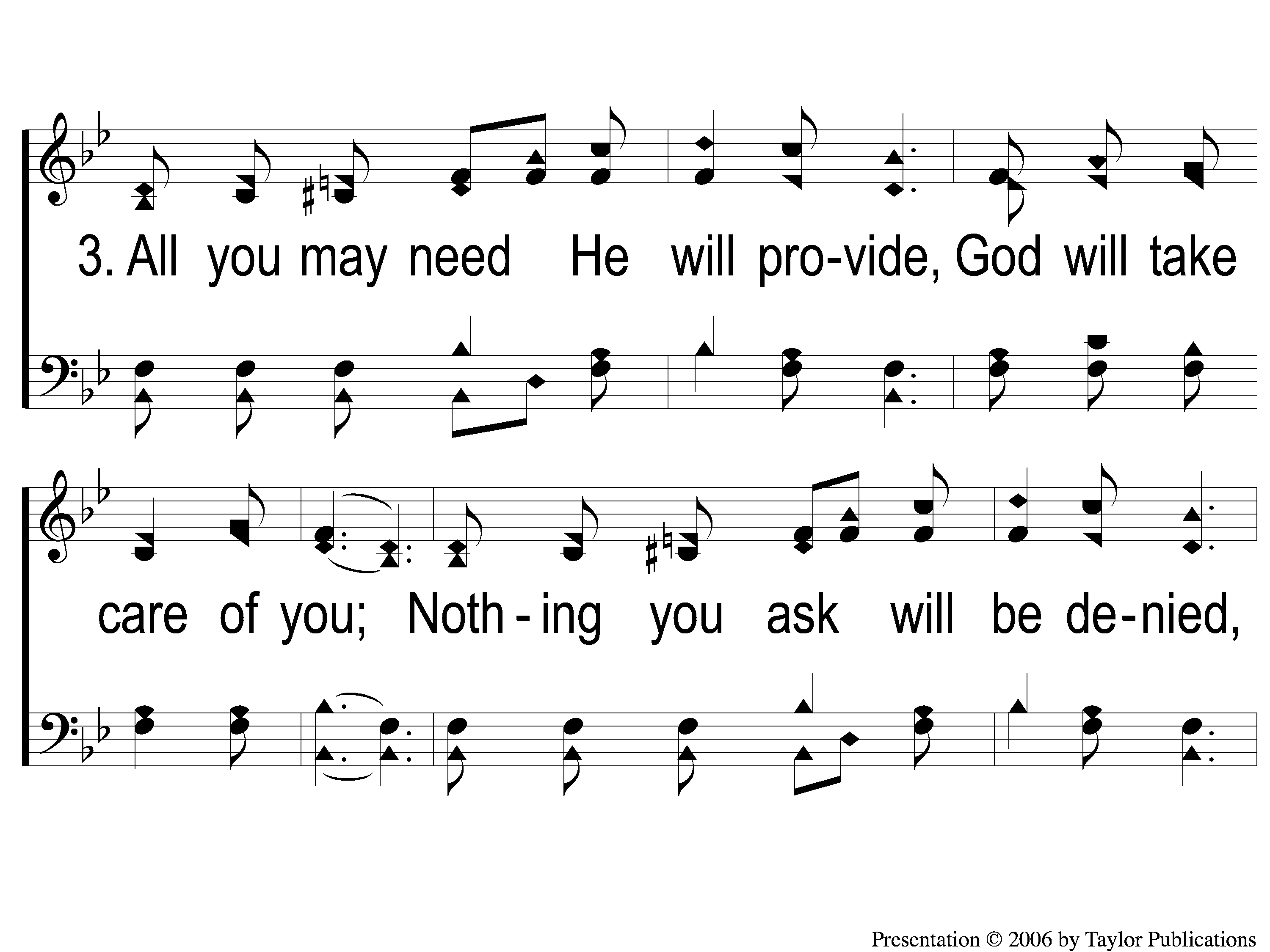 God Will Take Care Of You
461
3-1 God Will Take Care Of You
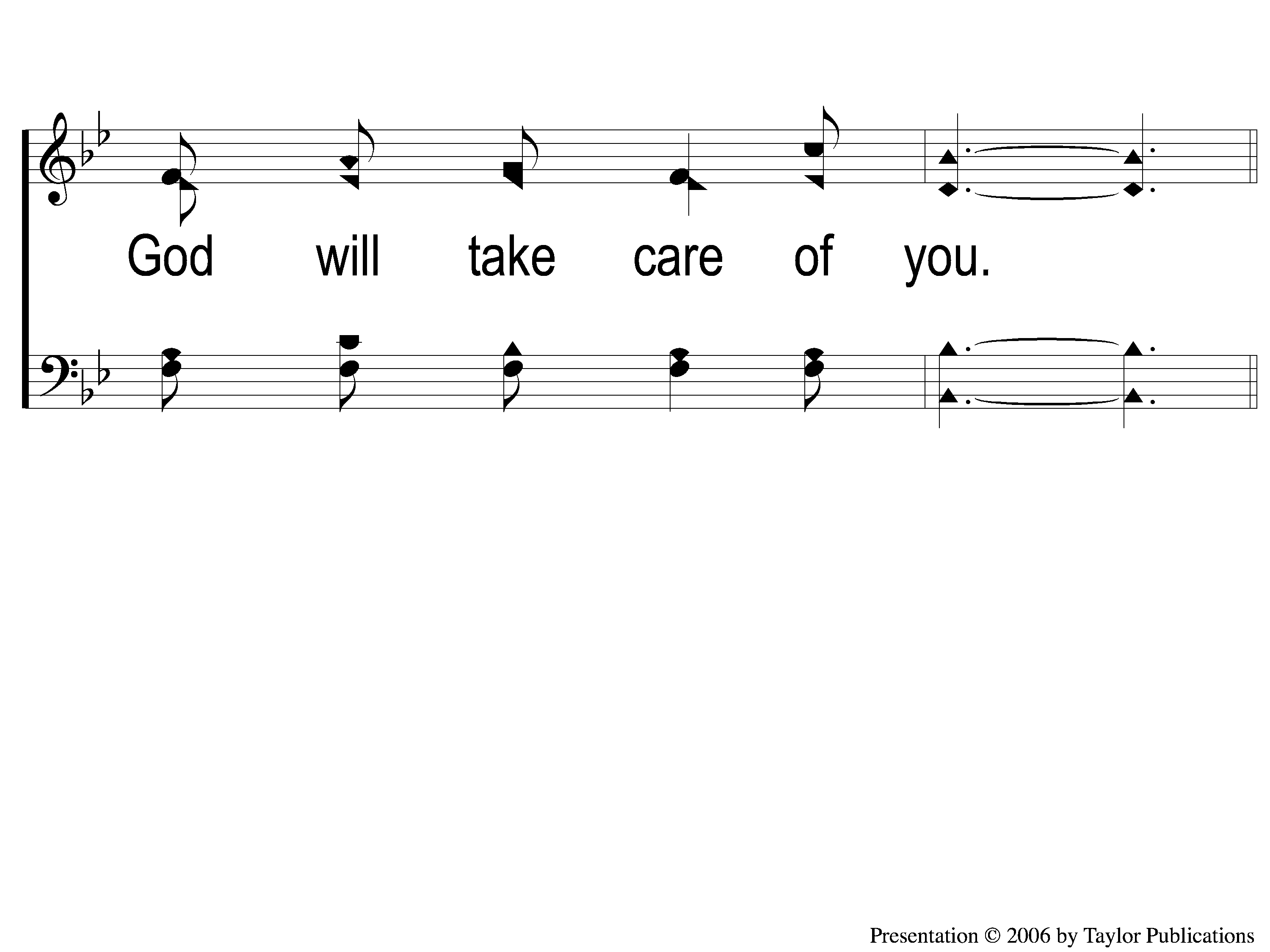 God Will Take Care Of You
461
3-2 God Will Take Care Of You
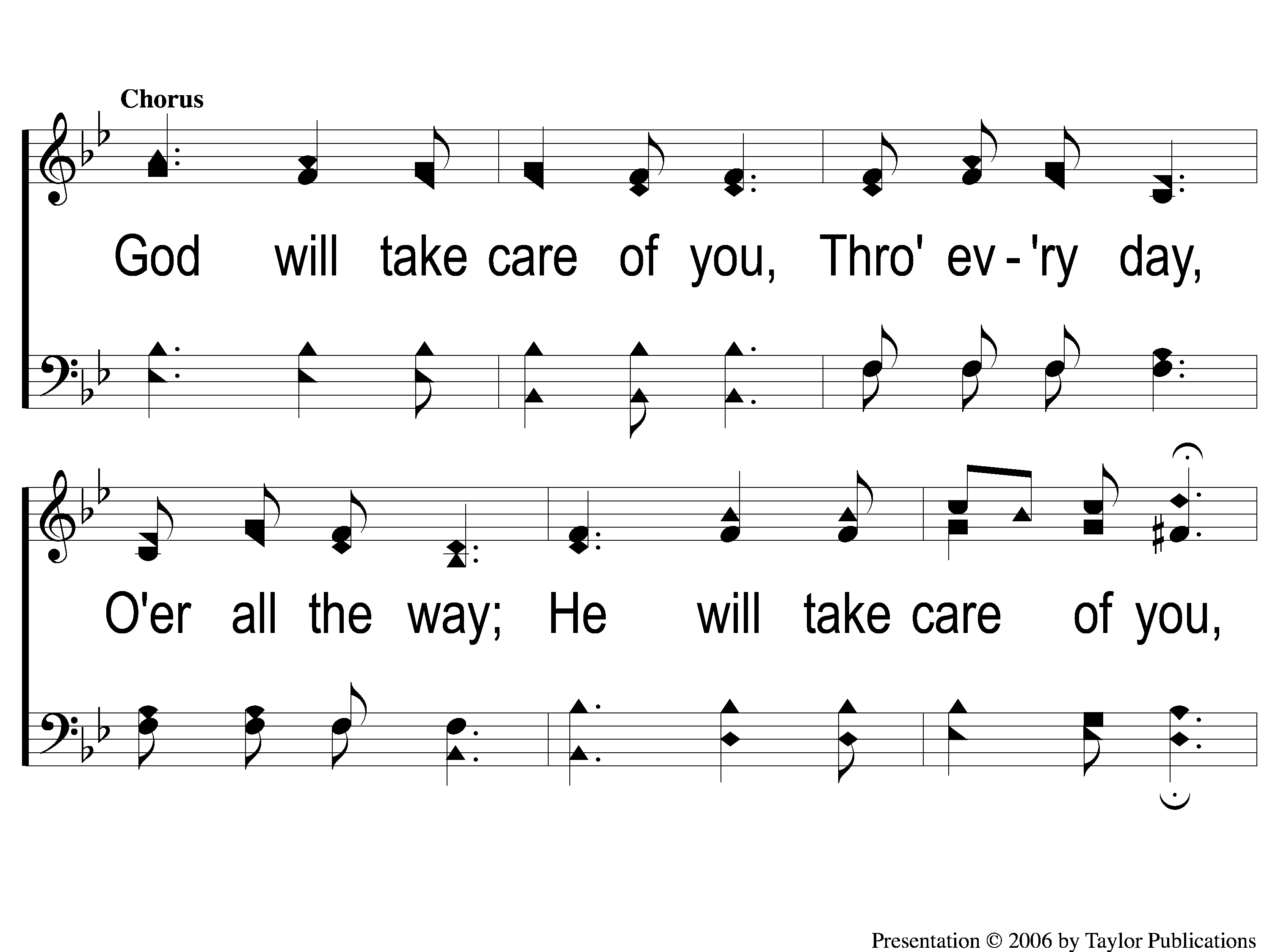 God Will Take Care Of You
461
C-1 God Will Take Care Of You
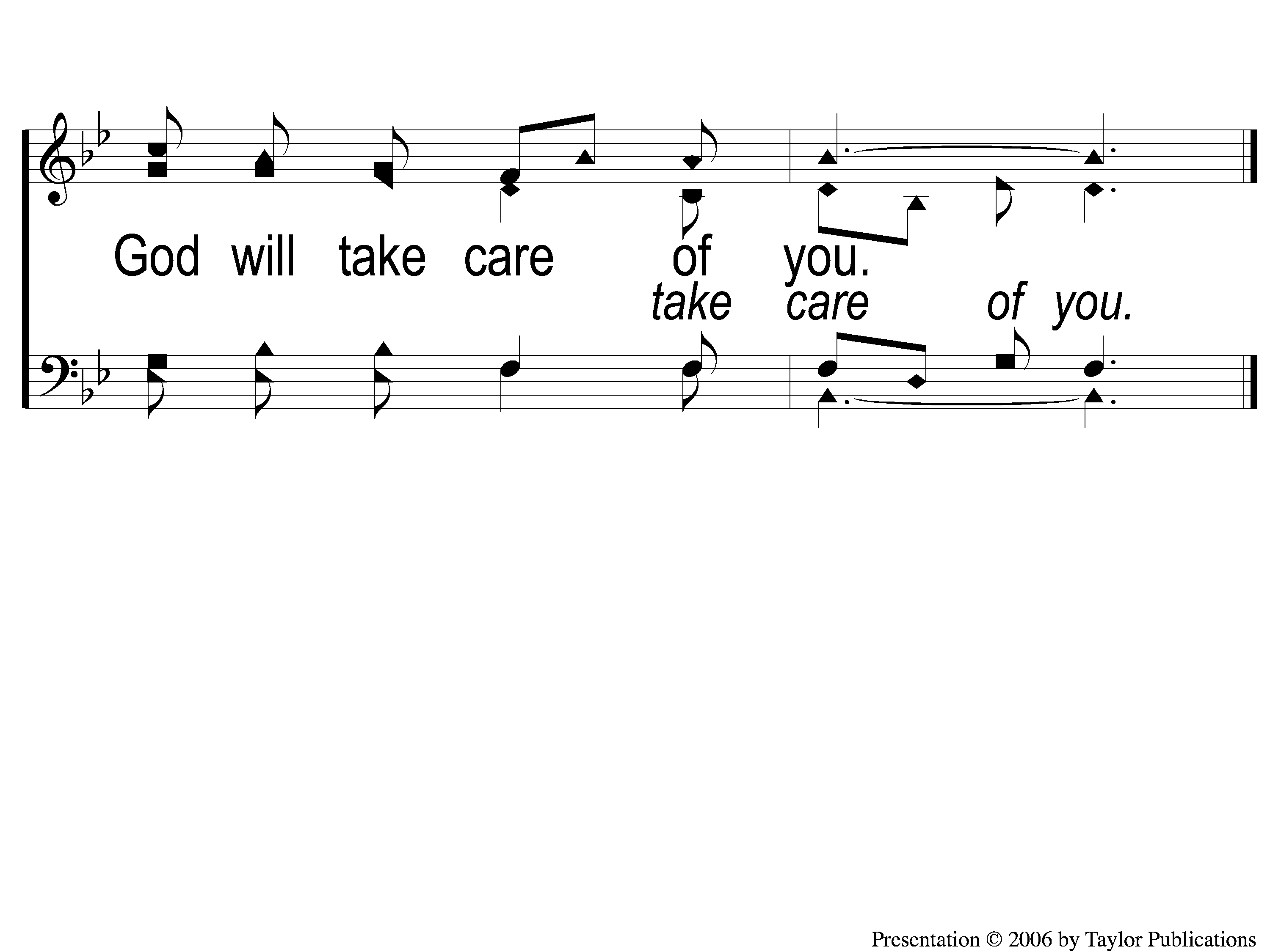 God Will Take Care Of You
461
C-2 God Will Take Care Of You
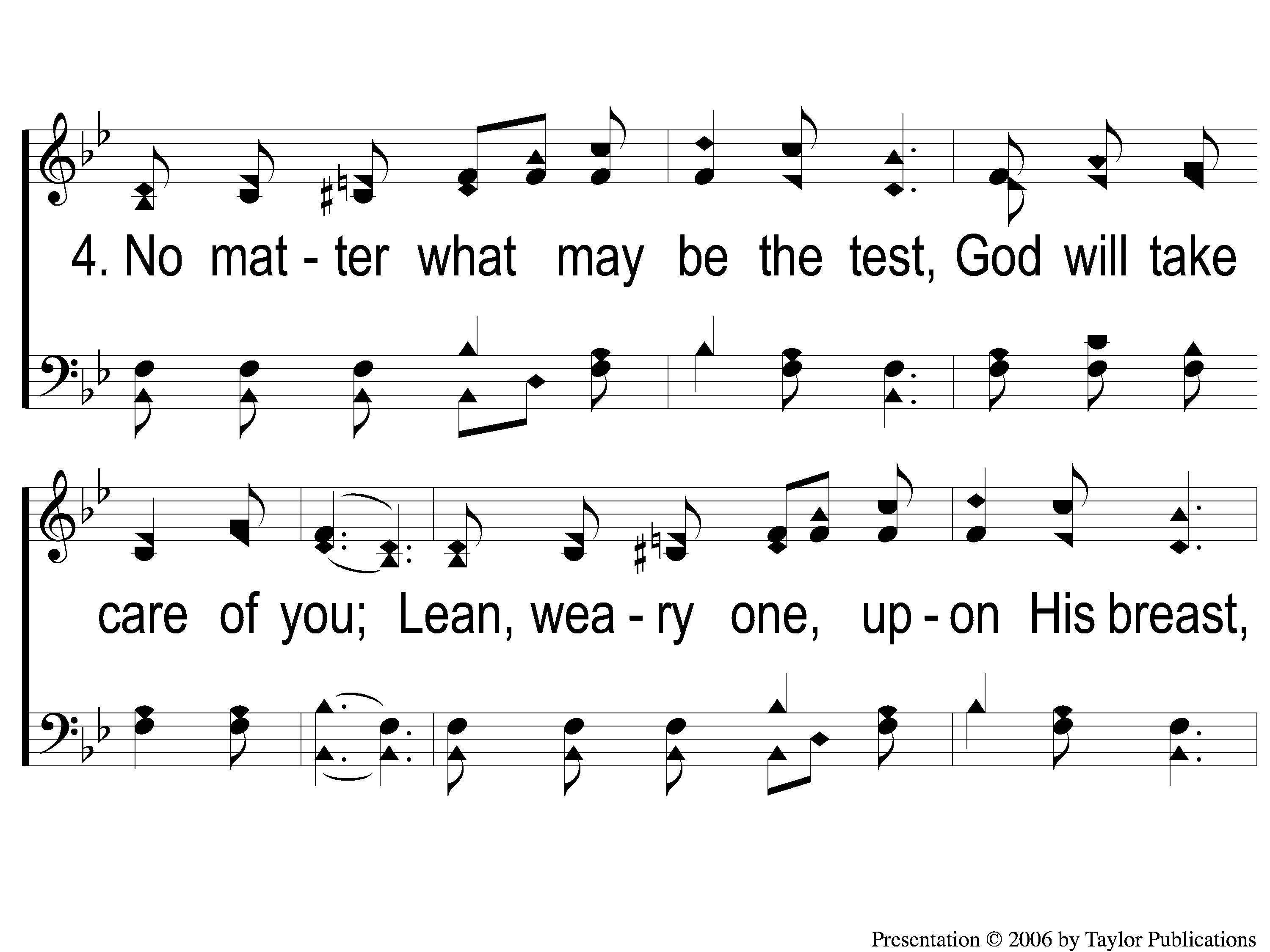 God Will Take Care Of You
461
4-1 God Will Take Care Of You
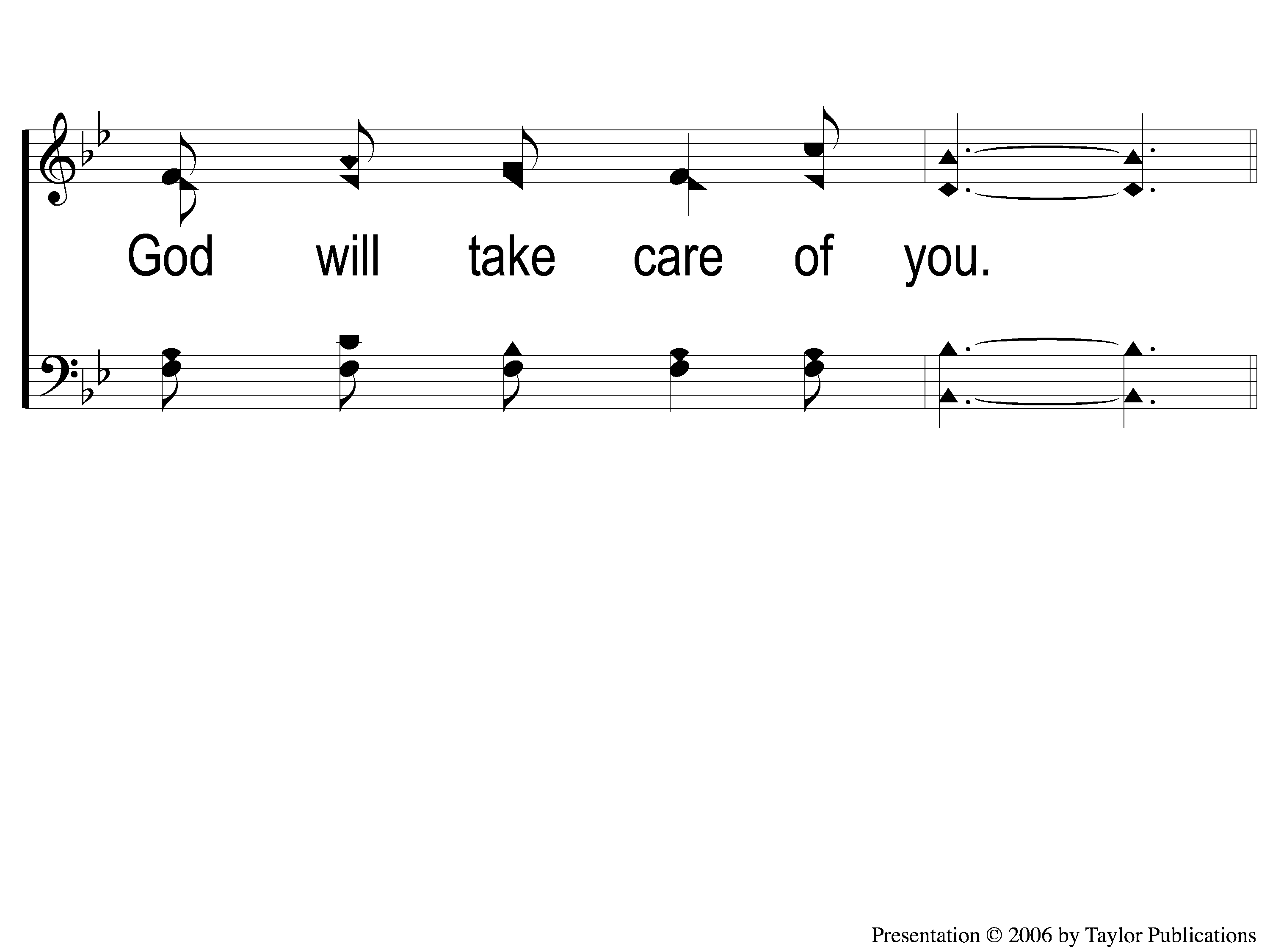 God Will Take Care Of You
461
4-2 God Will Take Care Of You
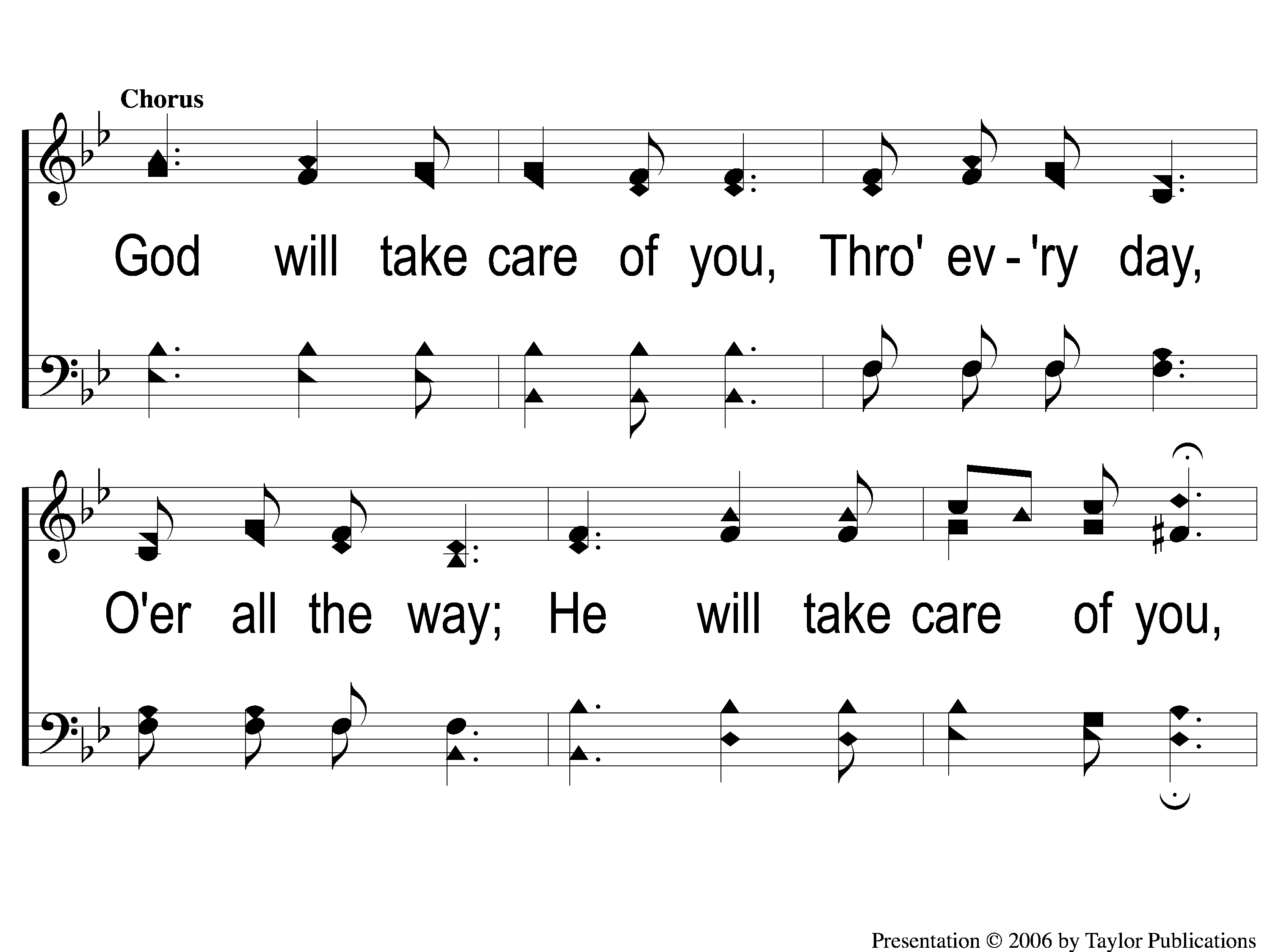 God Will Take Care Of You
461
C-1 God Will Take Care Of You
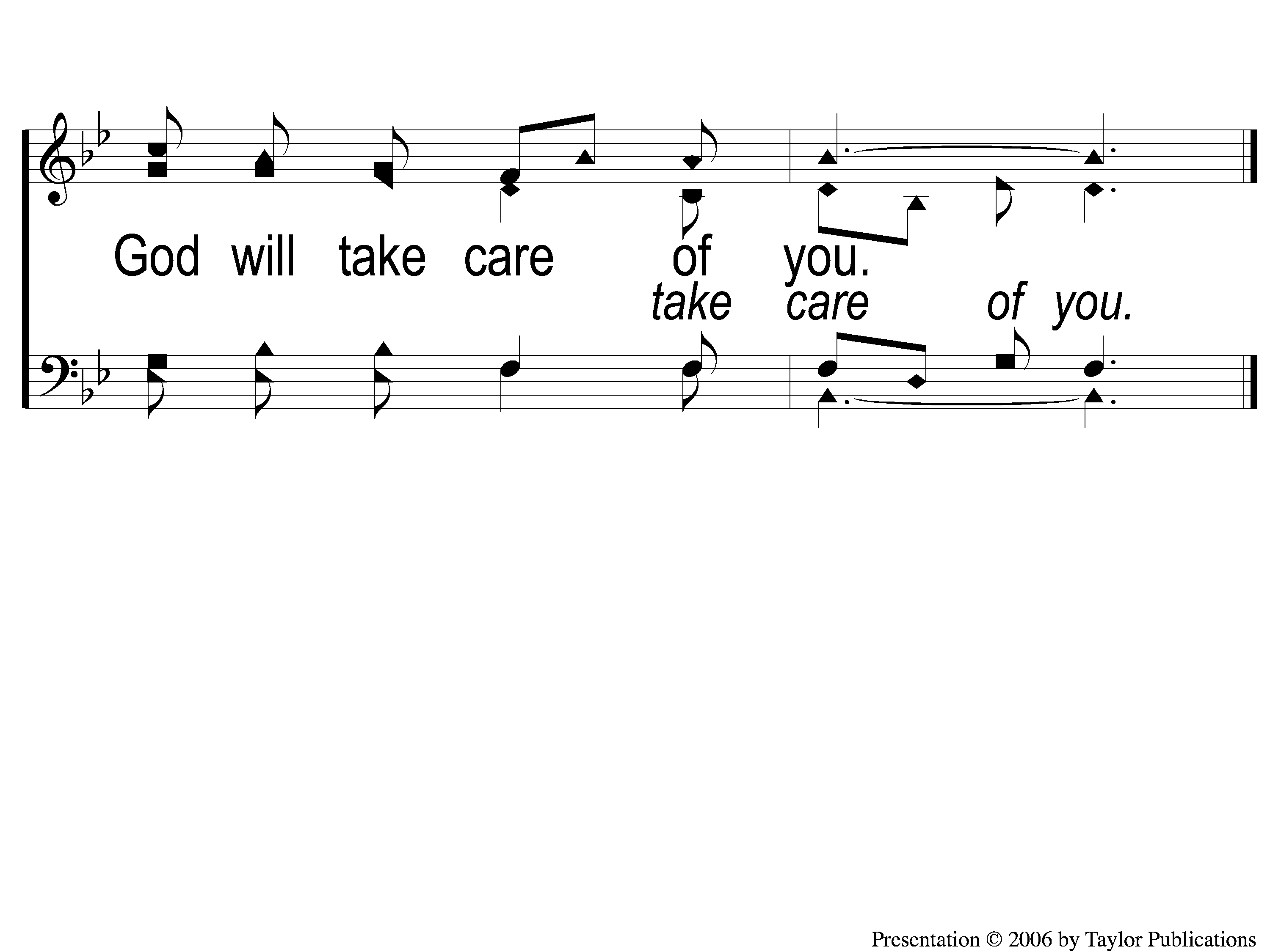 God Will Take Care Of You
461
C-2 God Will Take Care Of You
Song:
Have Thine Own Way, Lord
#552
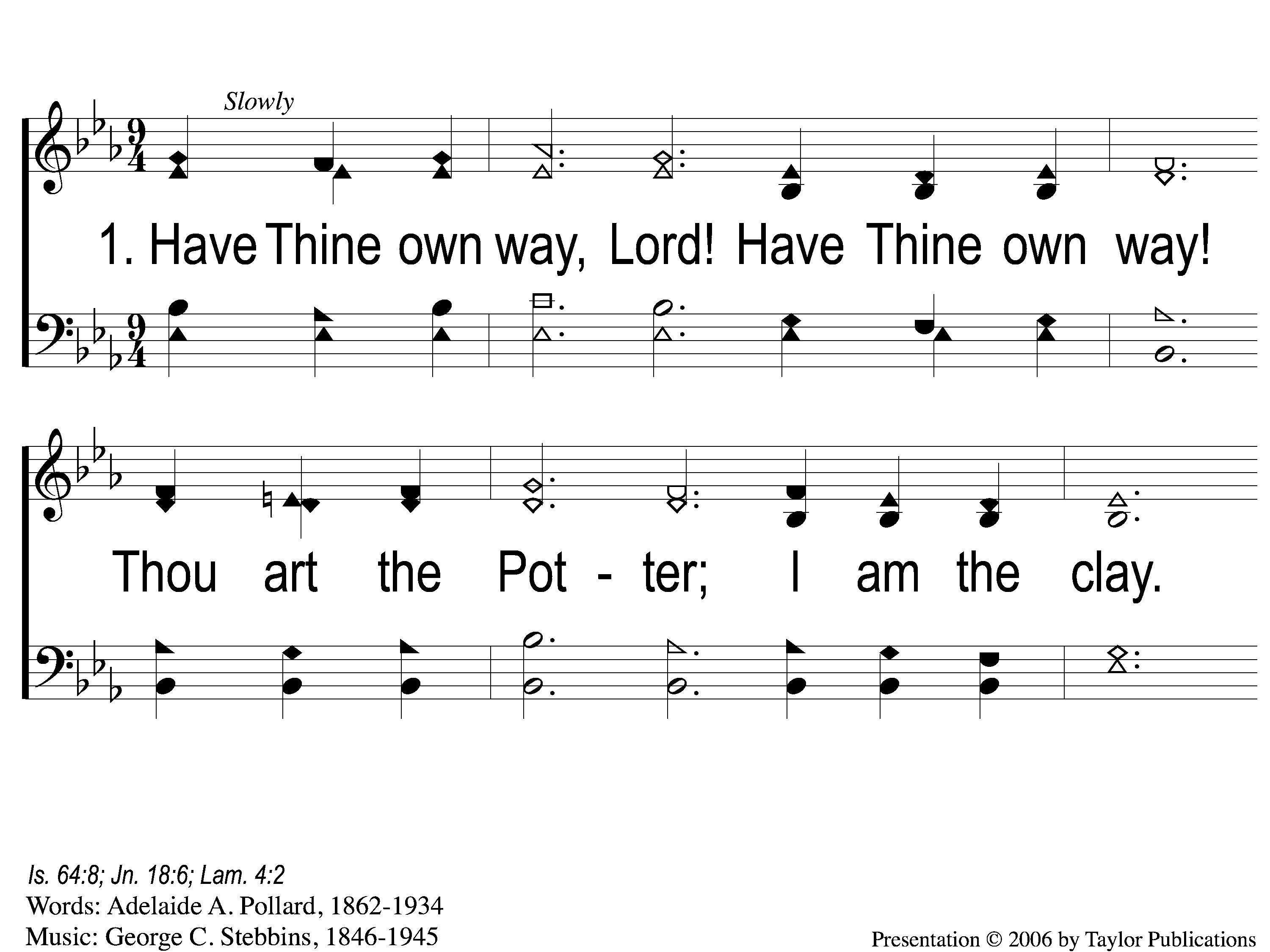 Have Thine Own Way
552
1-1 Have Thine Own Way
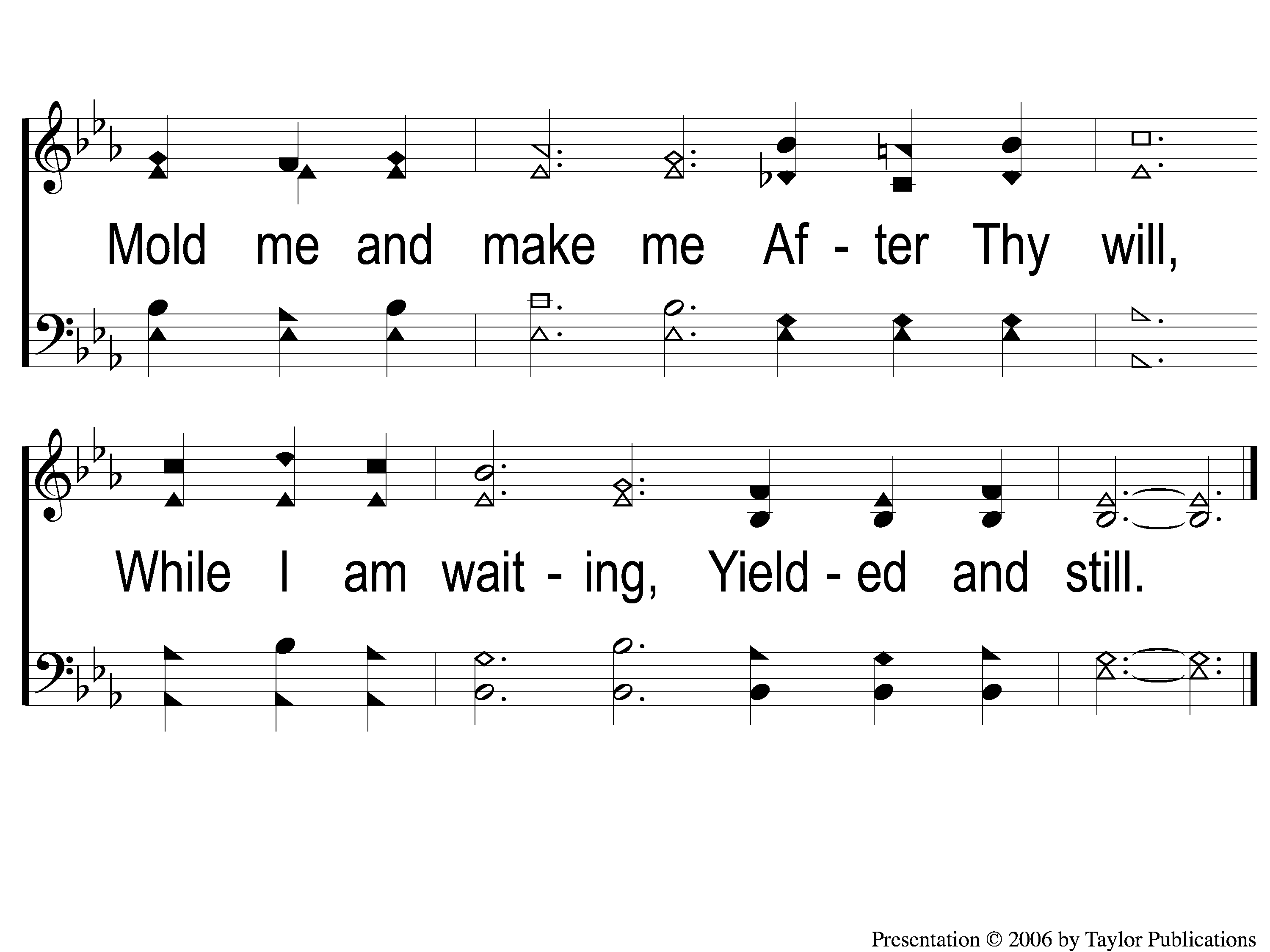 Have Thine Own Way
552
1-2 Have Thine Own Way
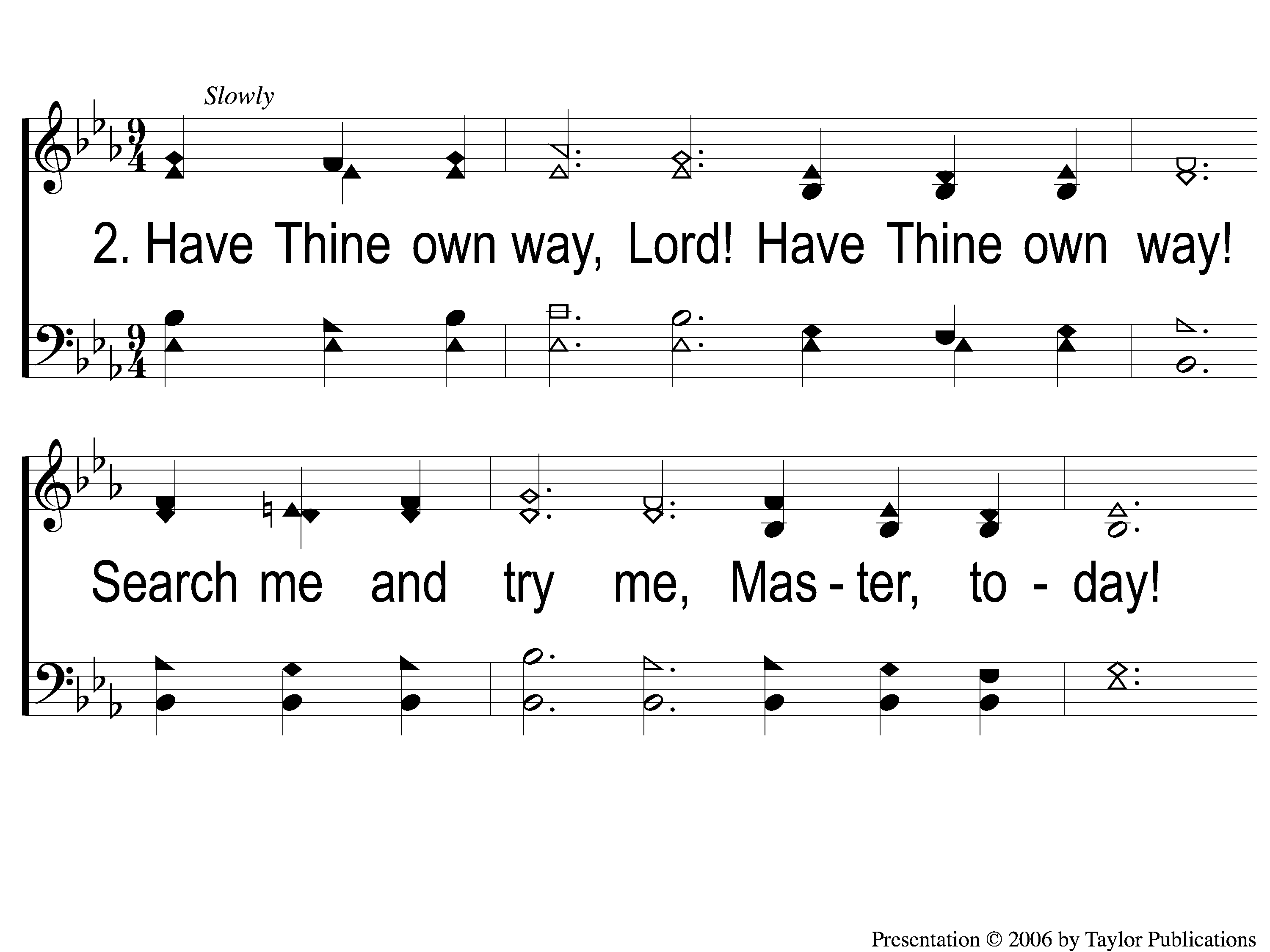 Have Thine Own Way
552
2-1 Have Thine Own Way
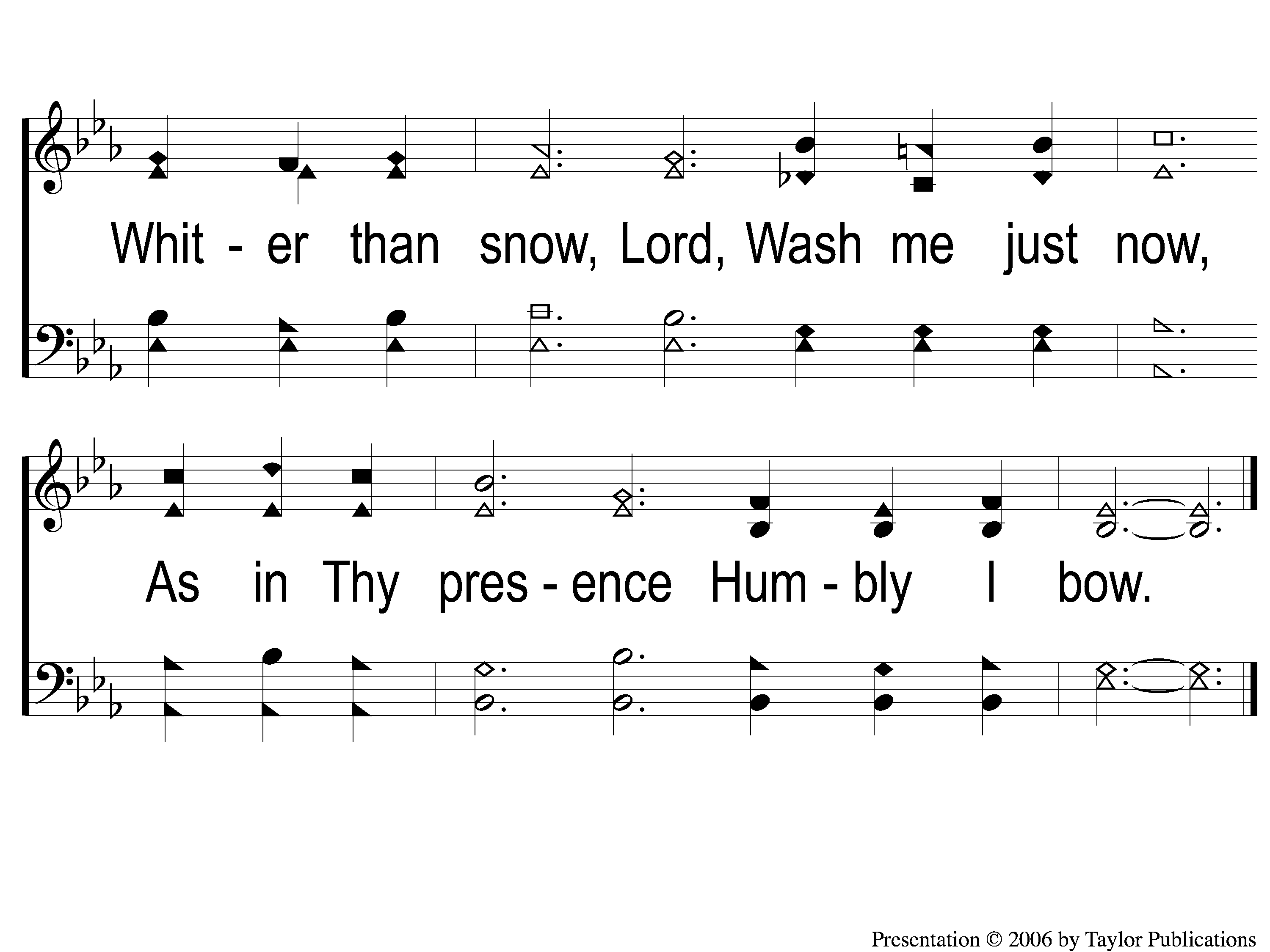 Have Thine Own Way
552
2-2 Have Thine Own Way
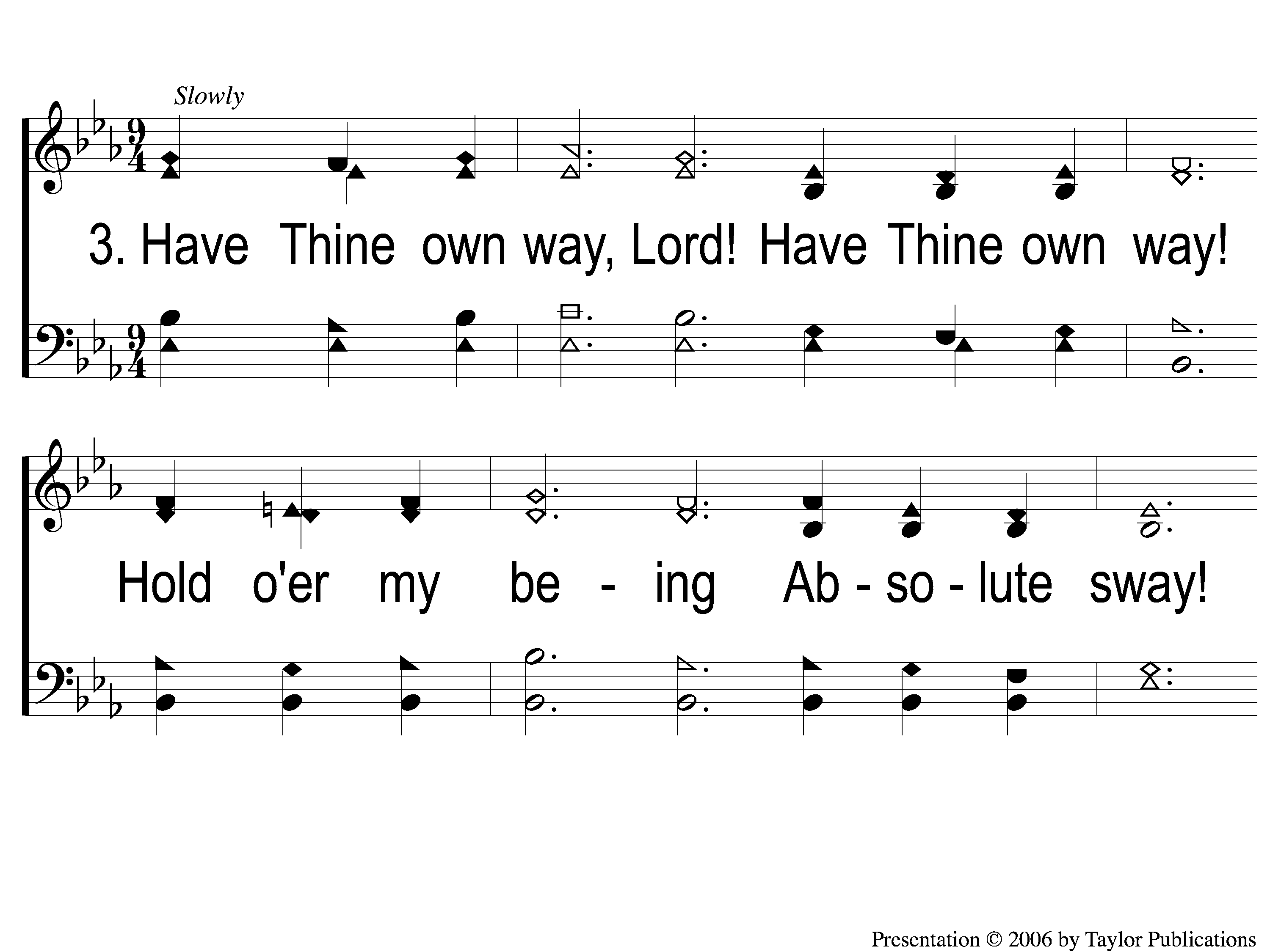 Have Thine Own Way
552
3-1 Have Thine Own Way
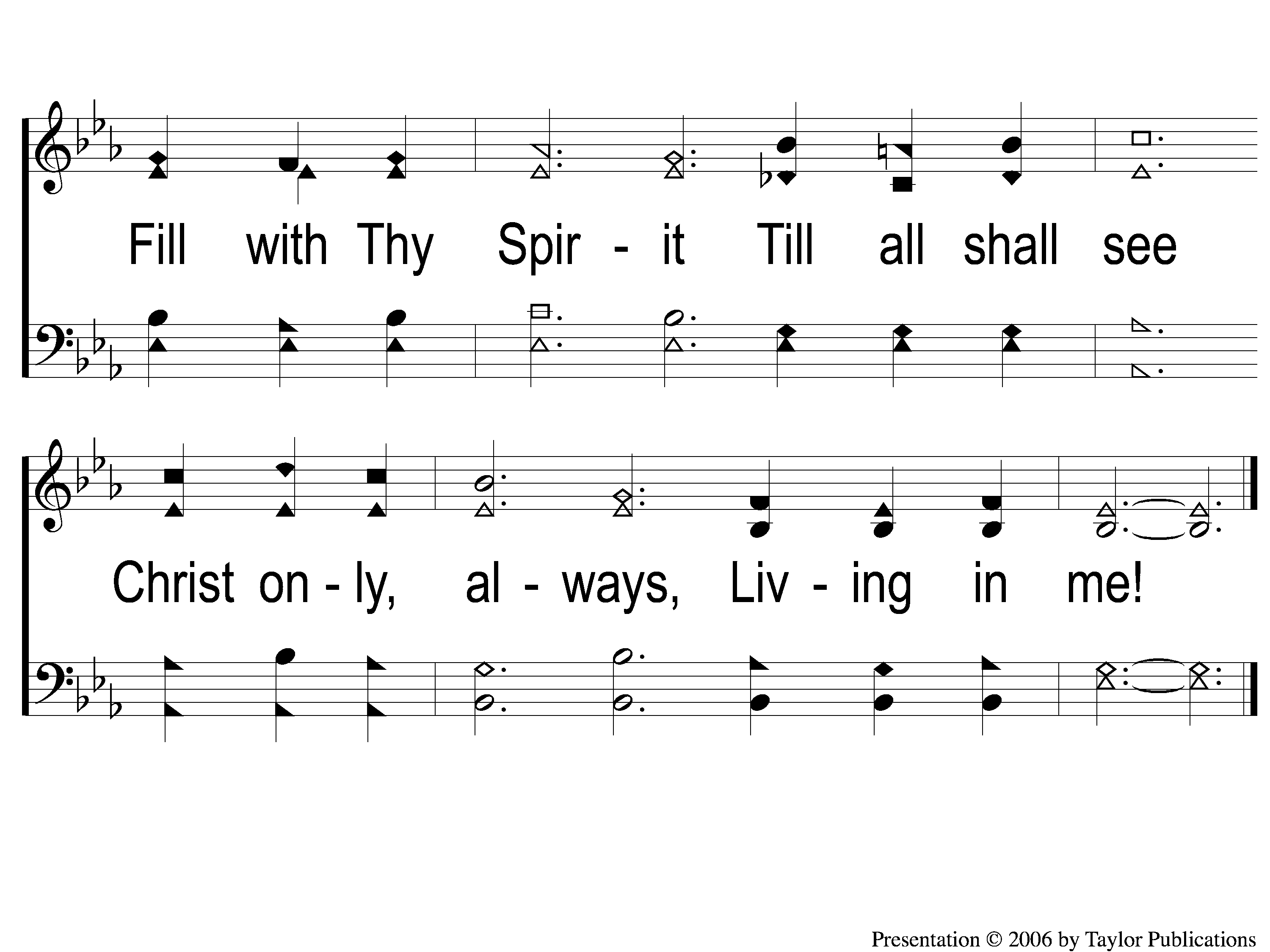 Have Thine Own Way
552
3-2 Have Thine Own Way
Scripture Reading:
Isaiah 64:1-8
RESTOREREBUILDRENEW
IN 2022
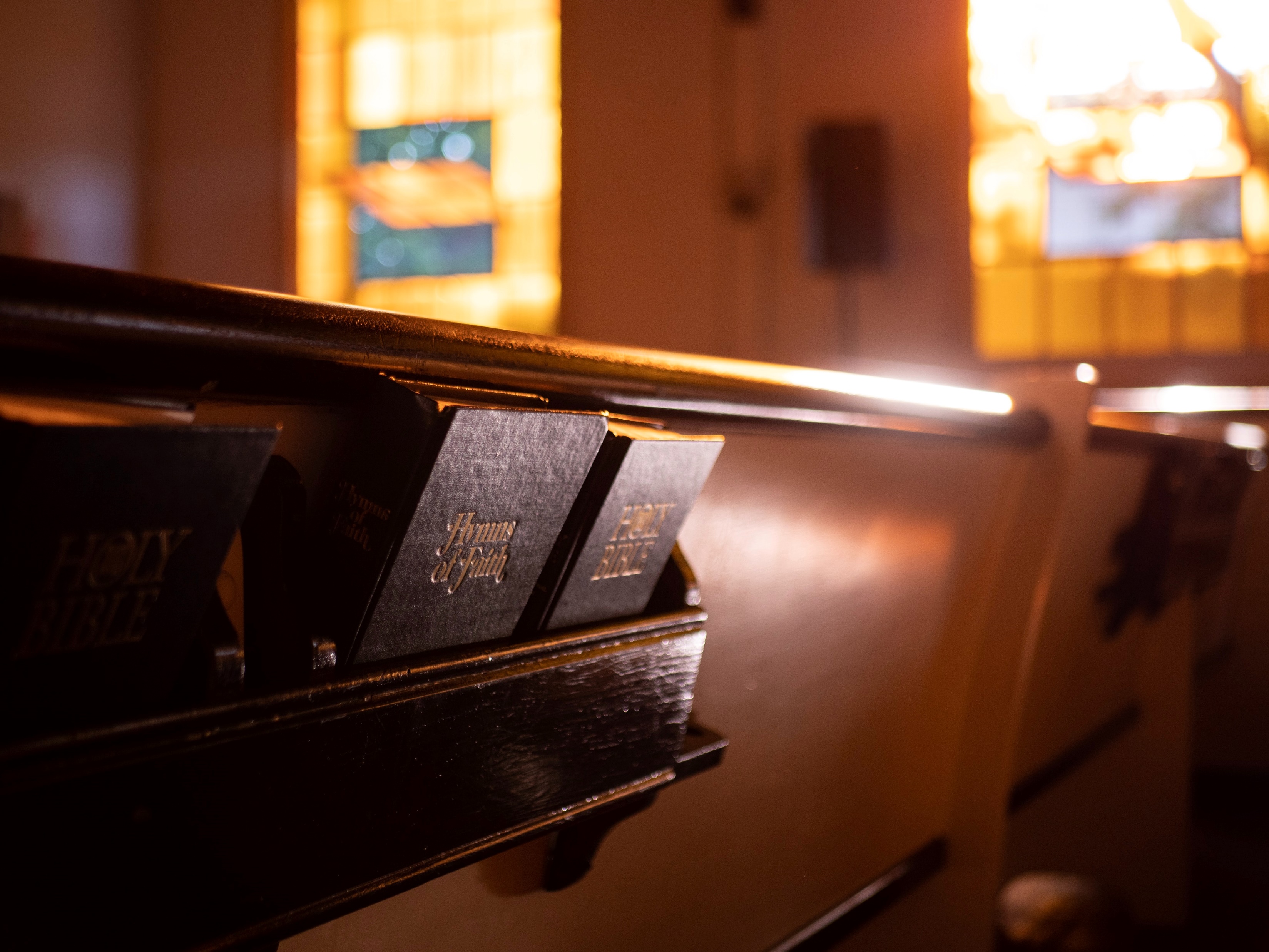 Renewed
by
Hymns
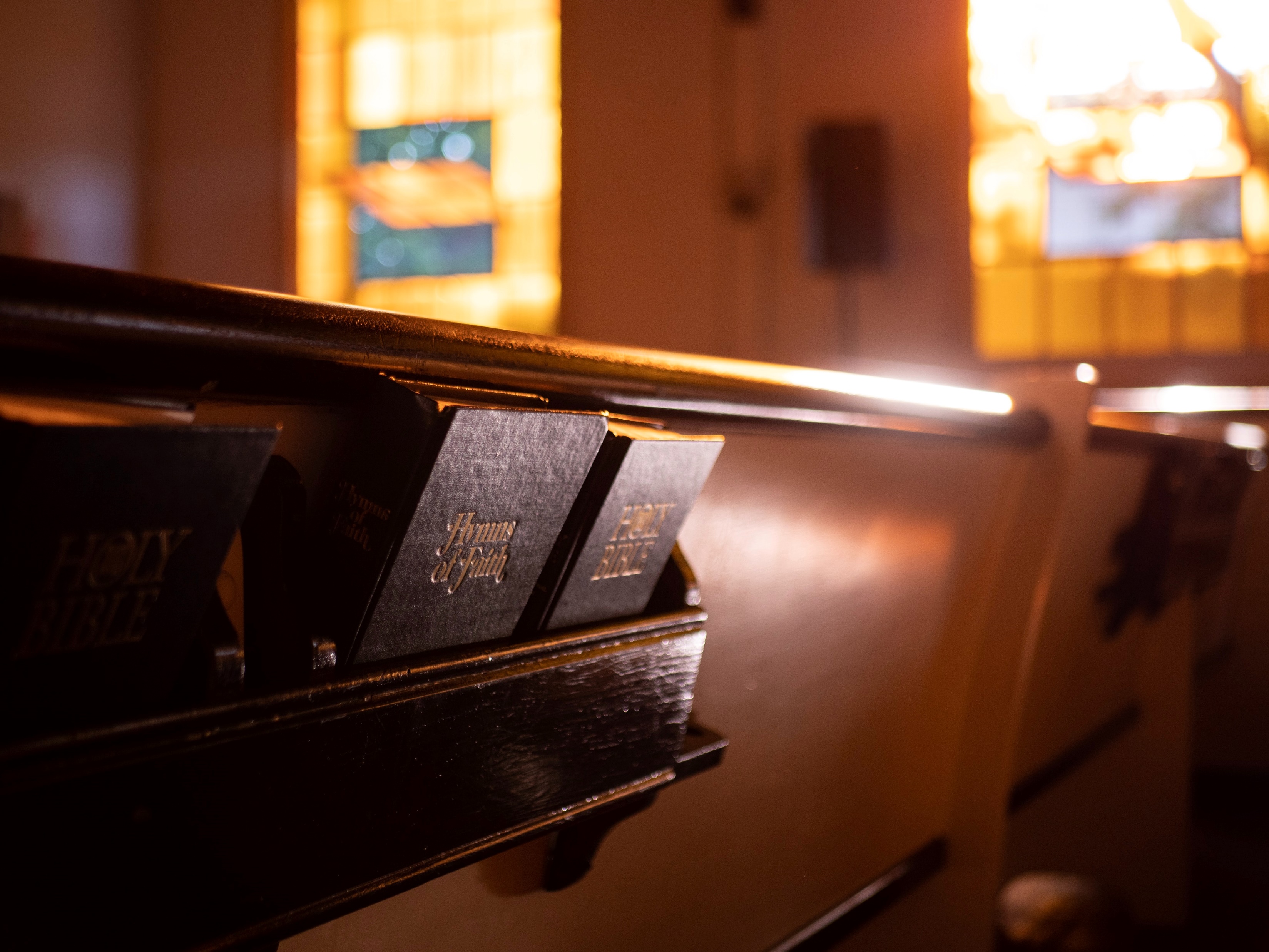 Have Thine Own Way,
Lord
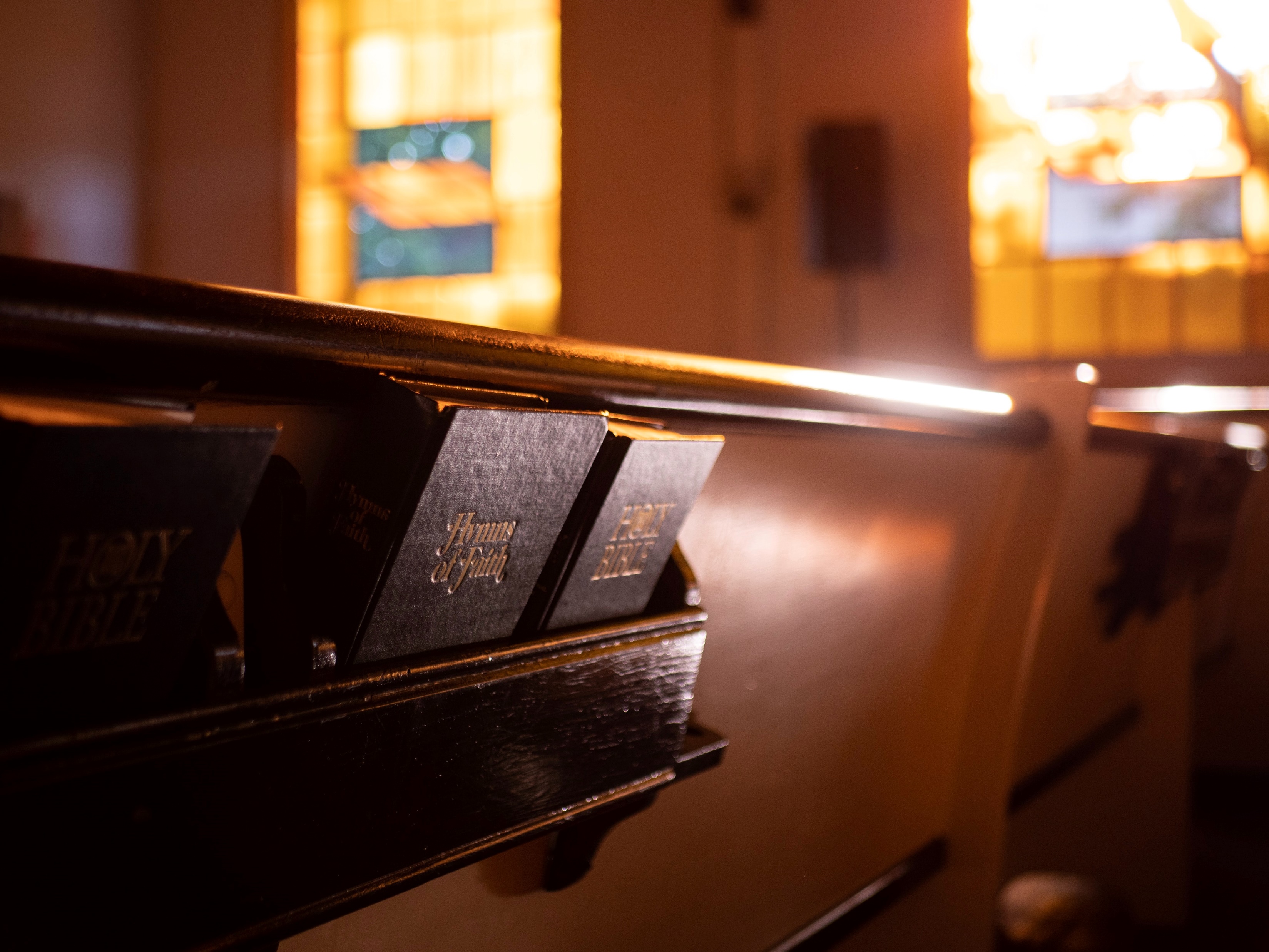 Create In Me A Clean
Heart
Tonight @ 6pm
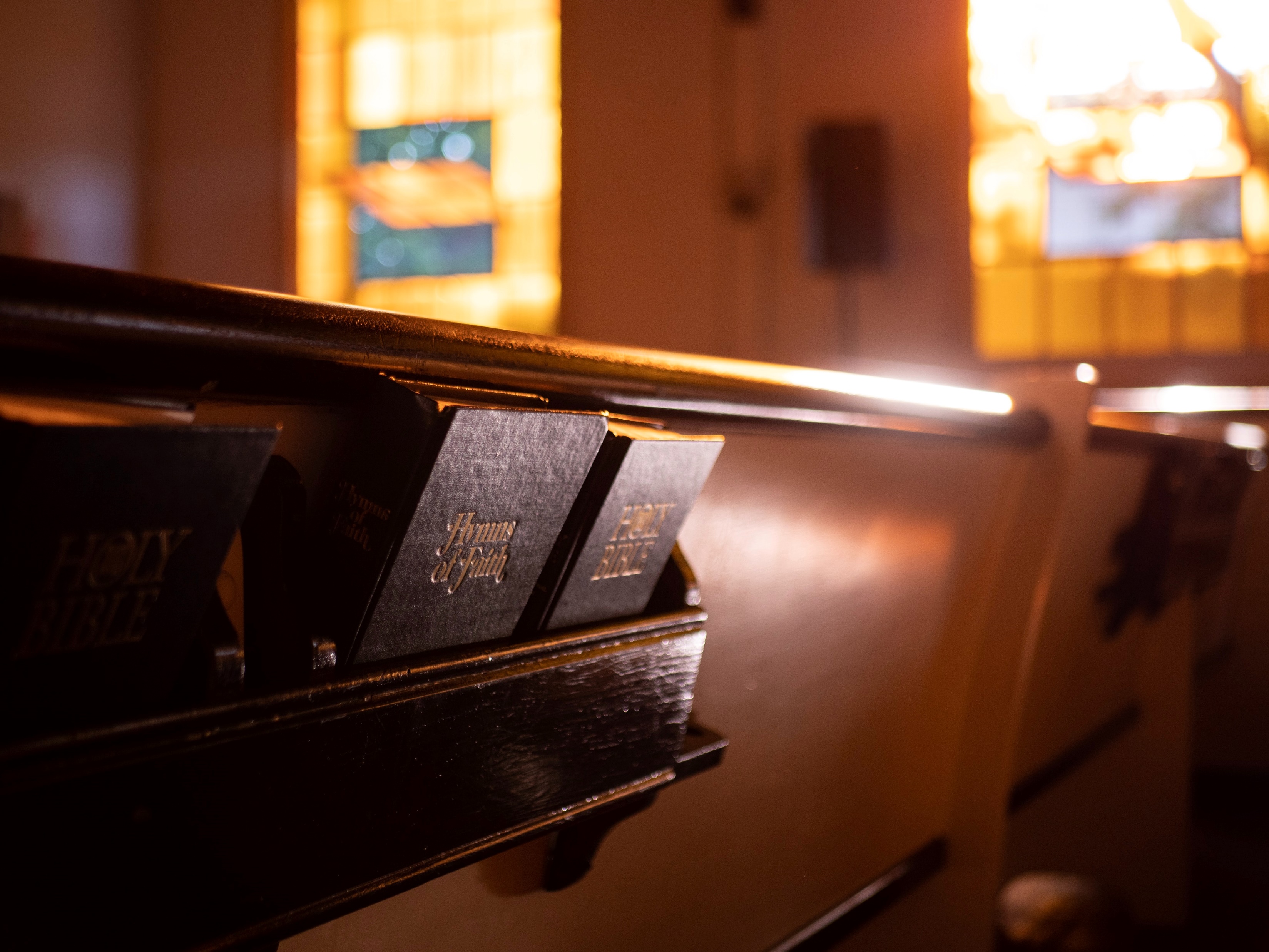 History of the Song
Author: Adelaide A. Pollard (1862-1934
Written: 1974
Occasion: A Prayer & Bible Study
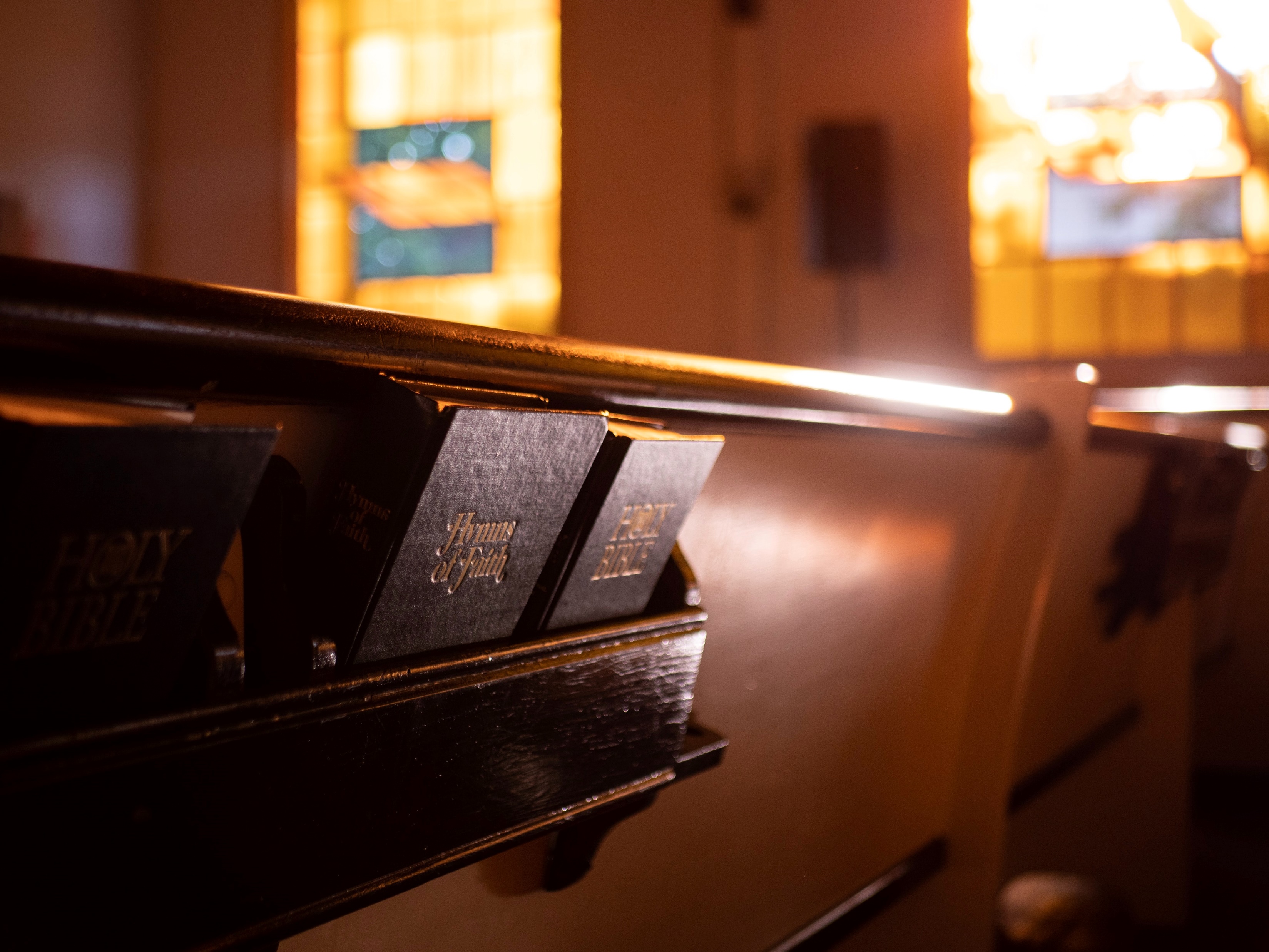 In Order To Be Renewed…
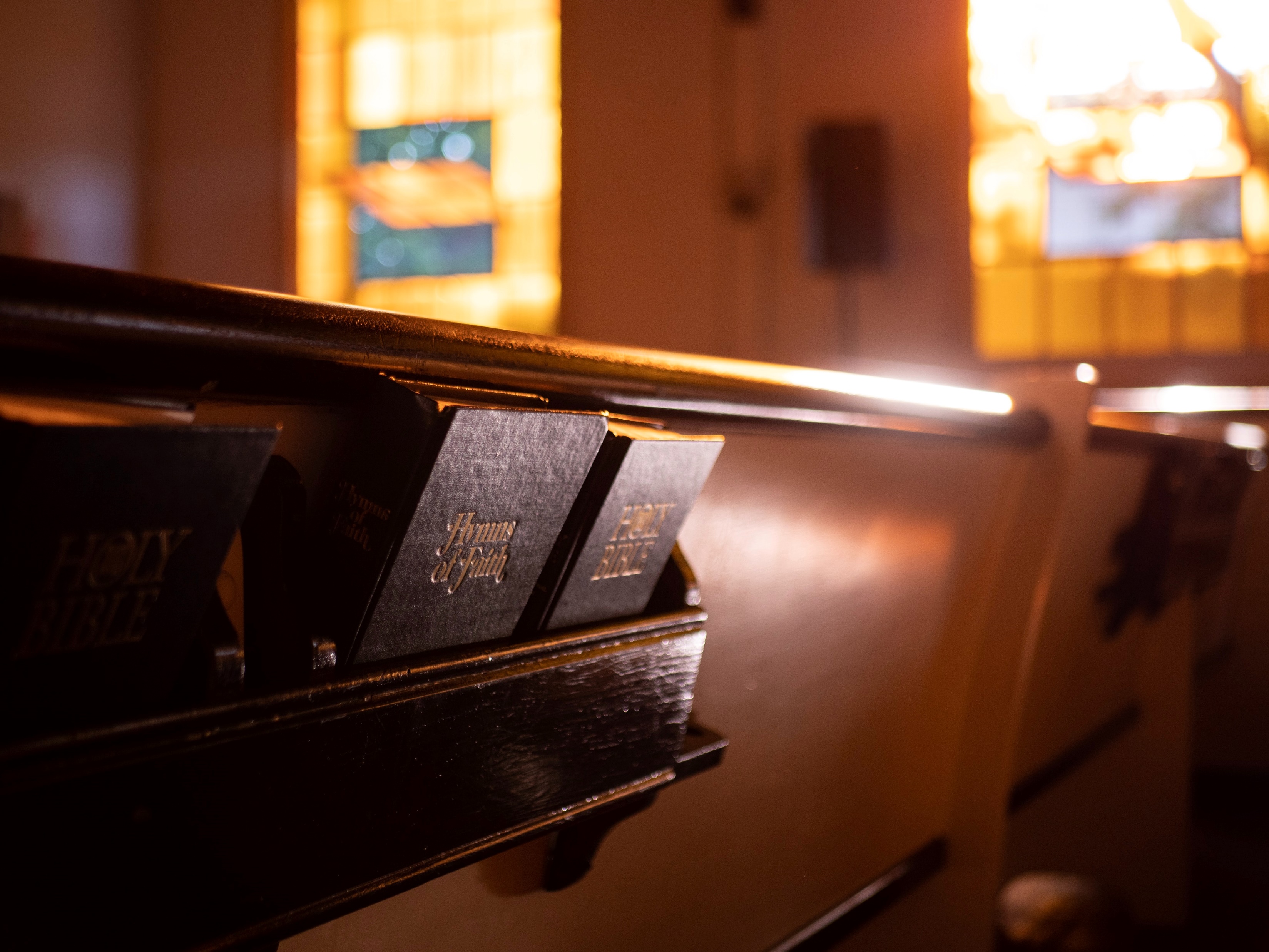 In Order To Be Renewed…
Be Willing
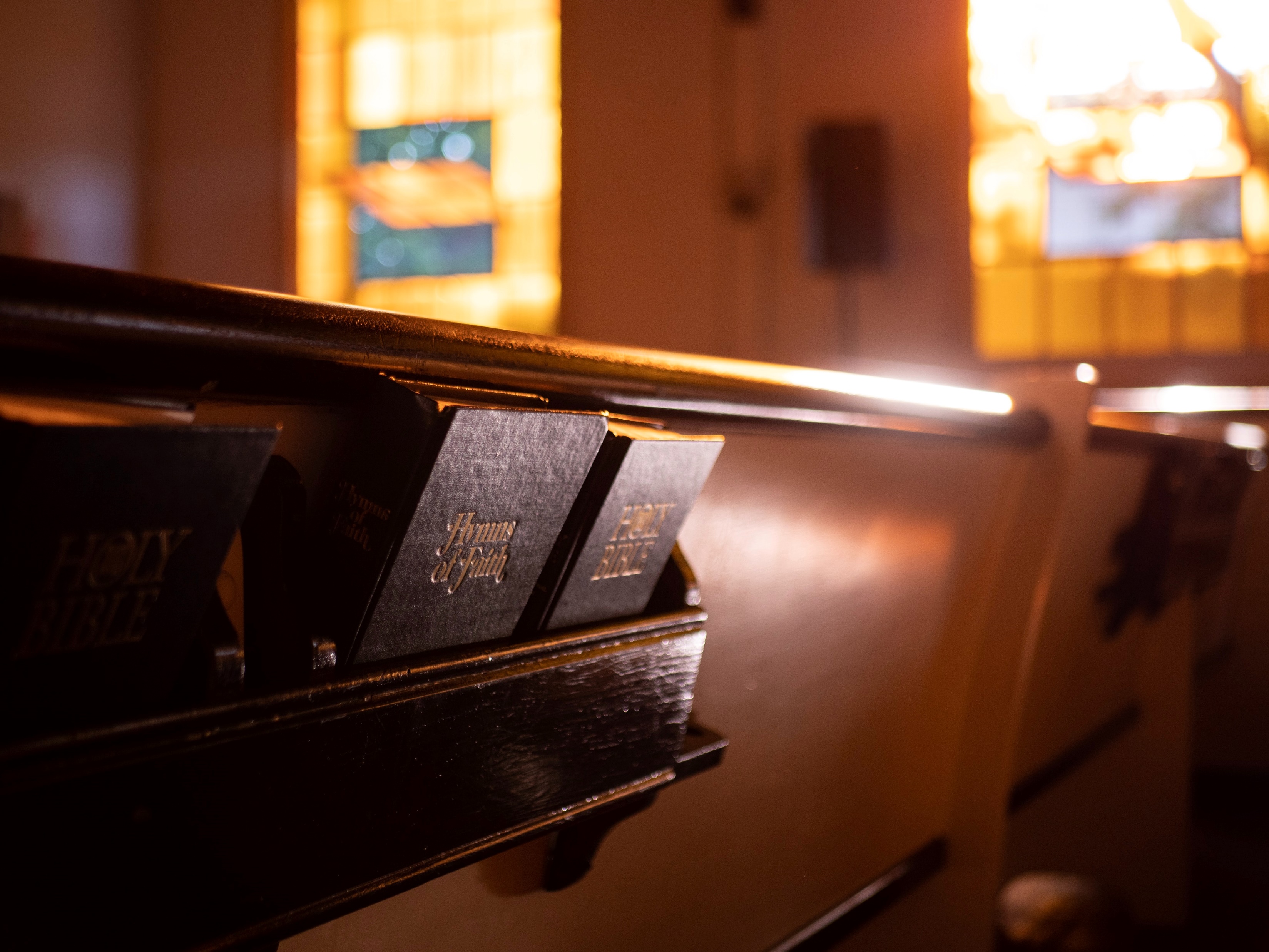 Stanza #1:
"Have Thine own way, Lord, Have Thine own way! Thou art the Potter, I am the clay. Mold me and make me After Thy will, While I am waiting, Yielded and still.“
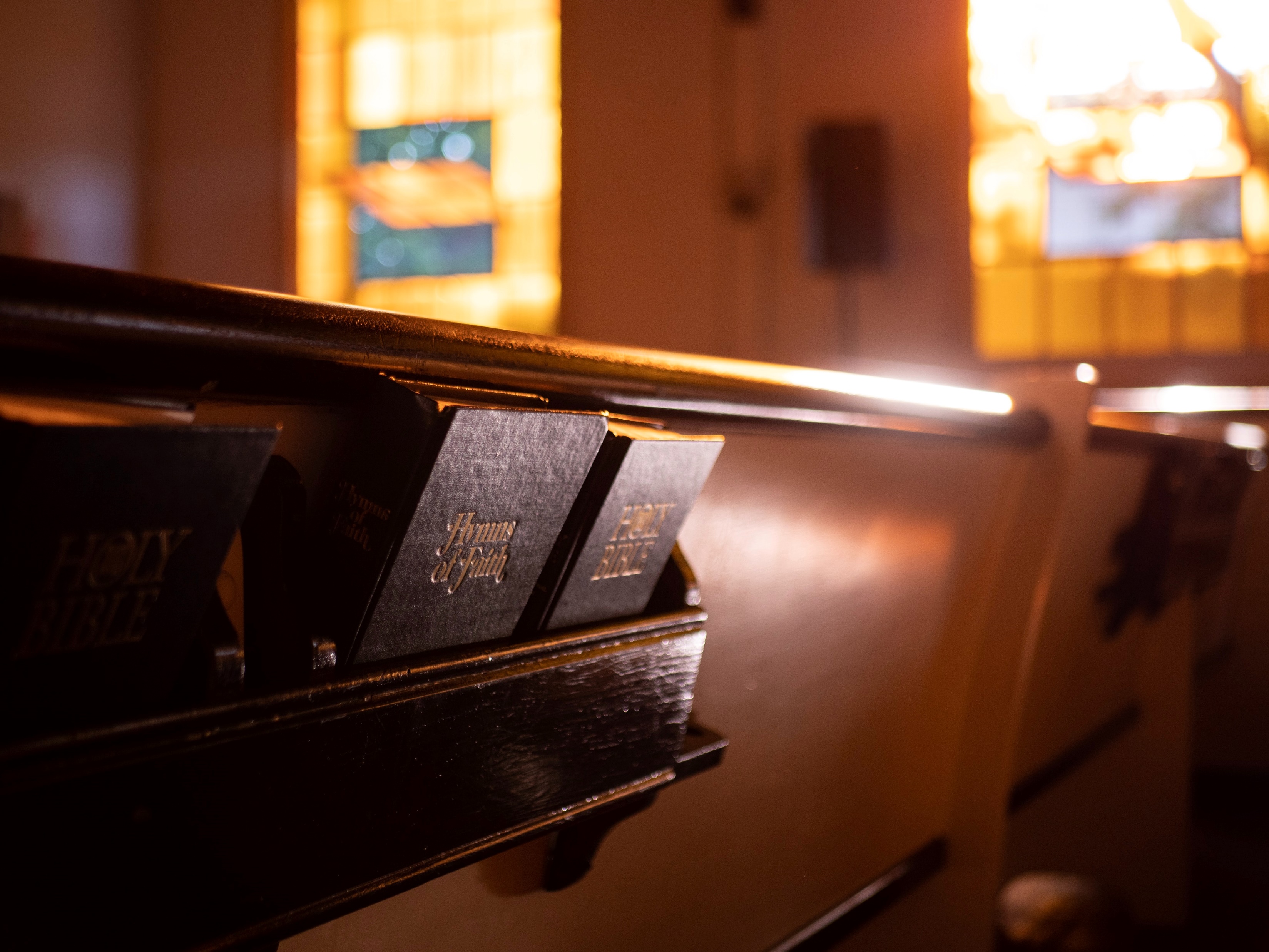 Be Willing To Change
God Will Not Change Unwilling Hearts
Isa. 29:16, 64:1-8
Jer. 18:4-6 – Lam. 4:2
Rom. 9:21
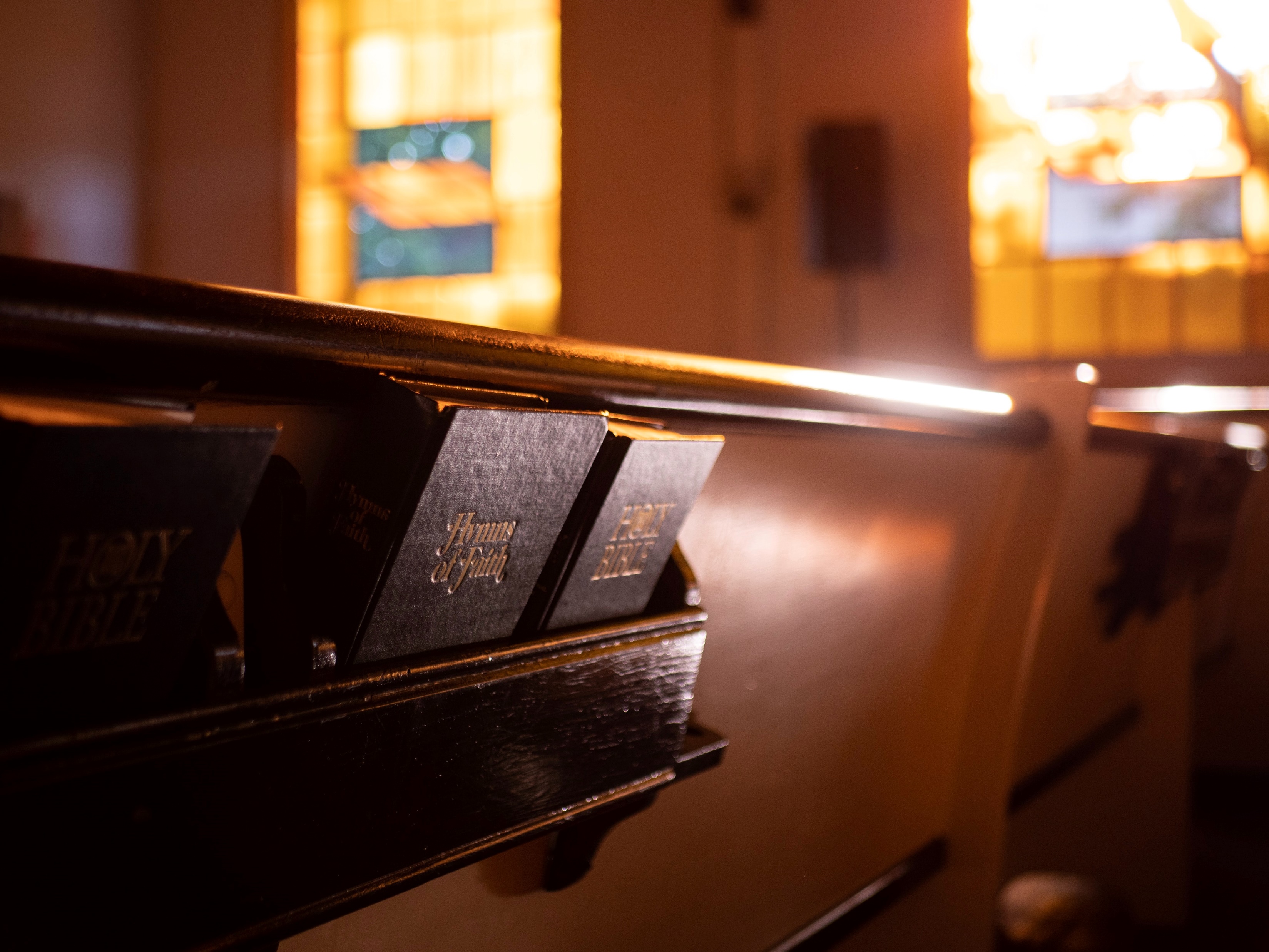 In Order To Be Renewed…
Be Willing
Be Transparent
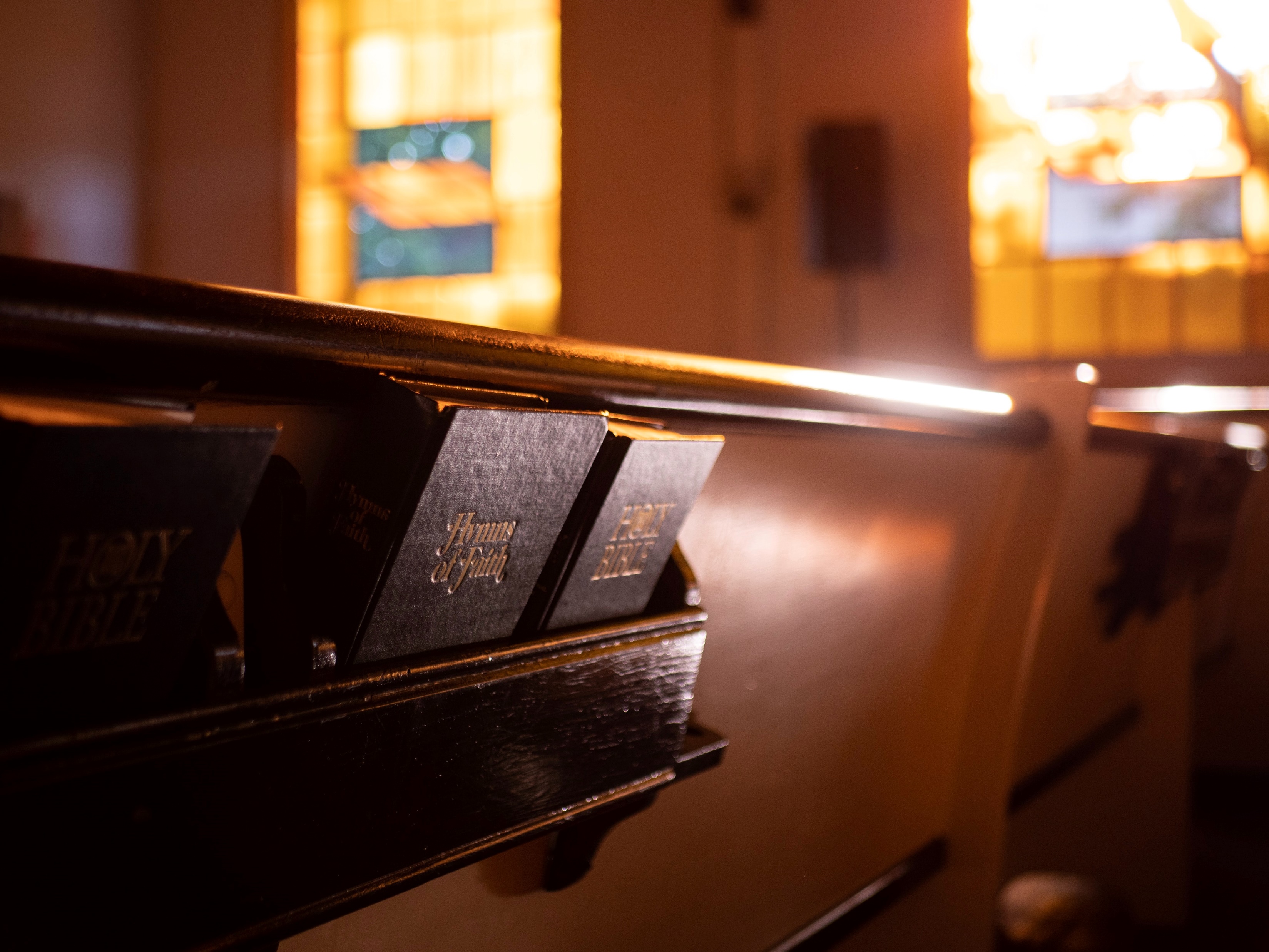 Stanza #2:
"Have Thine own way, Lord, Have Thine own way! Search me and try me, Master, today! Whiter than snow, Lord, Wash me just now, As in Thy presence Humbly I bow."
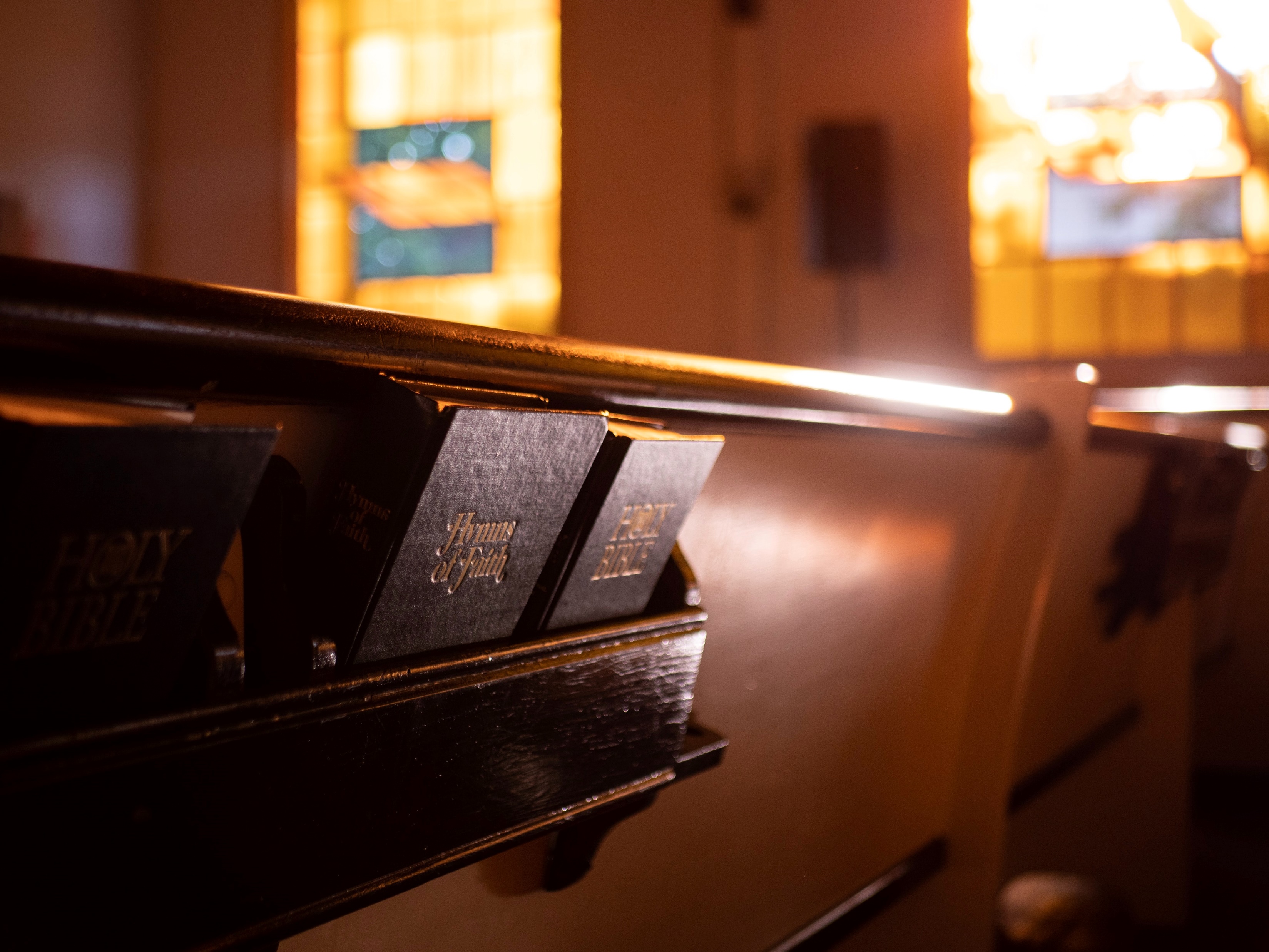 Be Transparent
God Will Not Change Dishonest Hearts
Psa. 139:23-24  –  Job 31:6
Eph. 4:25  –  1 Pet. 2:12
1 Jn. 1:6  –  Rev. 21:8
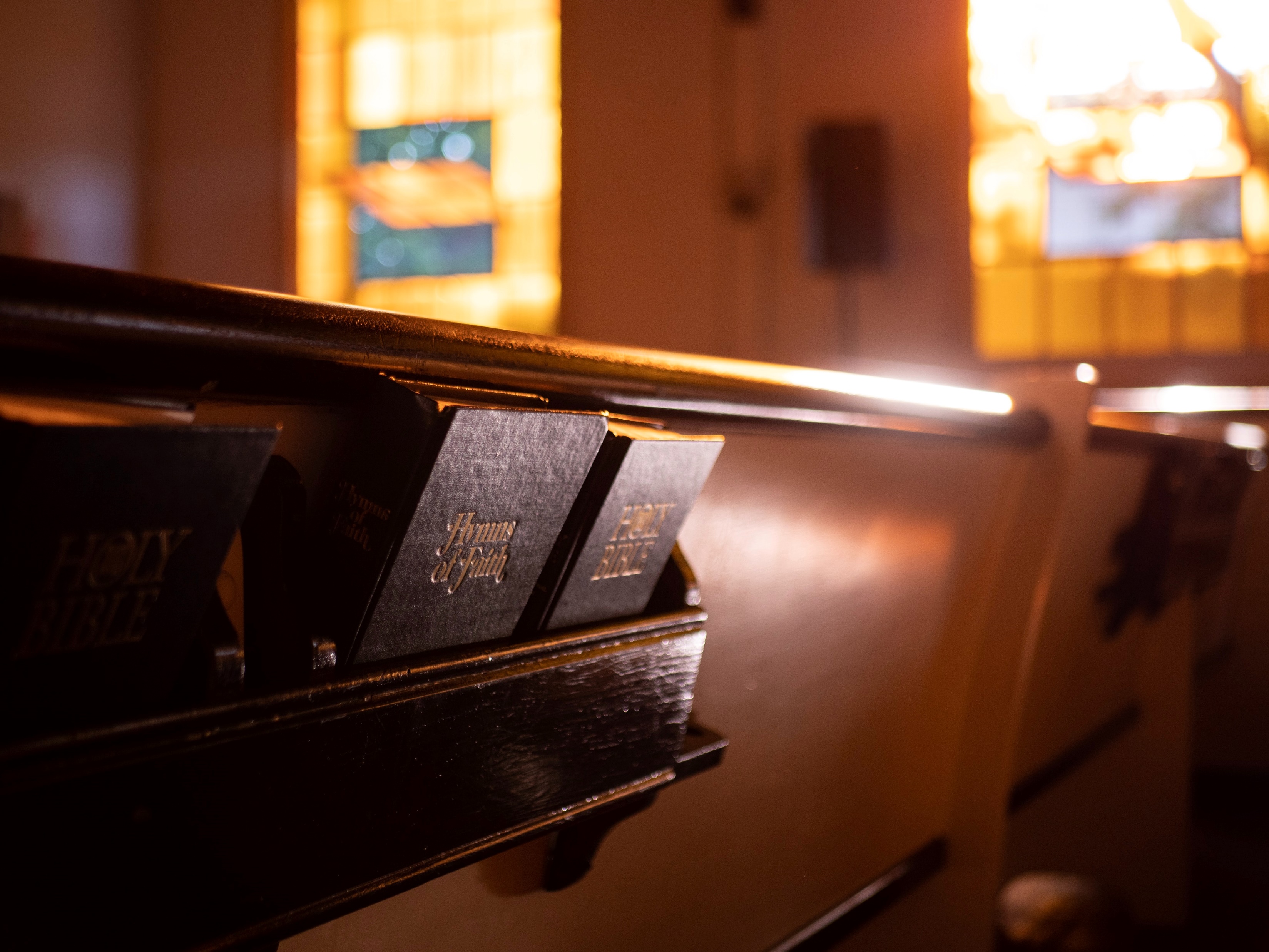 In Order To Be Renewed…
Be Willing
Be Transparent
Be Prayerful
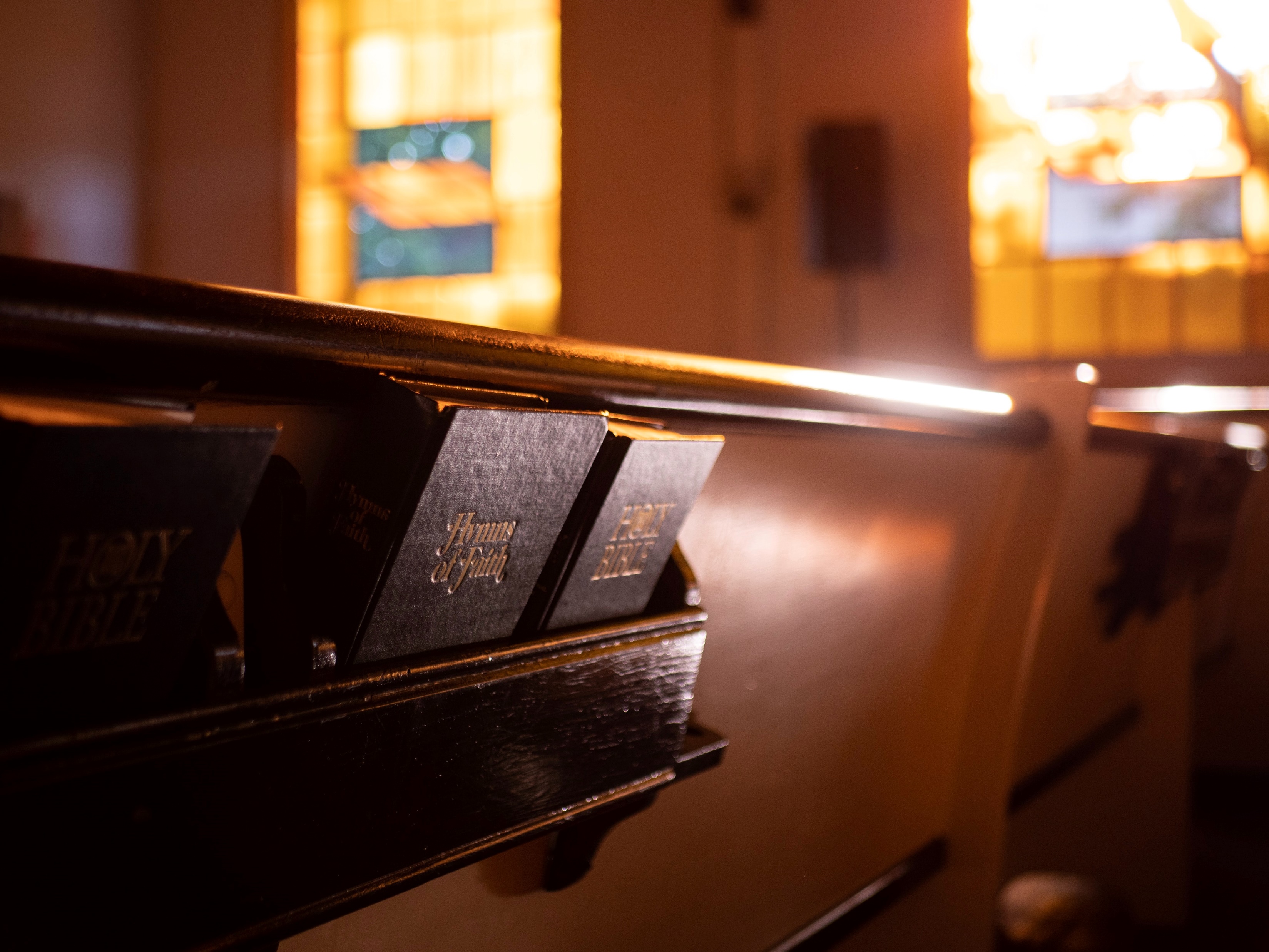 Be Prayerful
Prayer Is Transformative
Mk. 9:29
1 Pet. 5:6-7
Matt. 26:36, 39, 42, 44
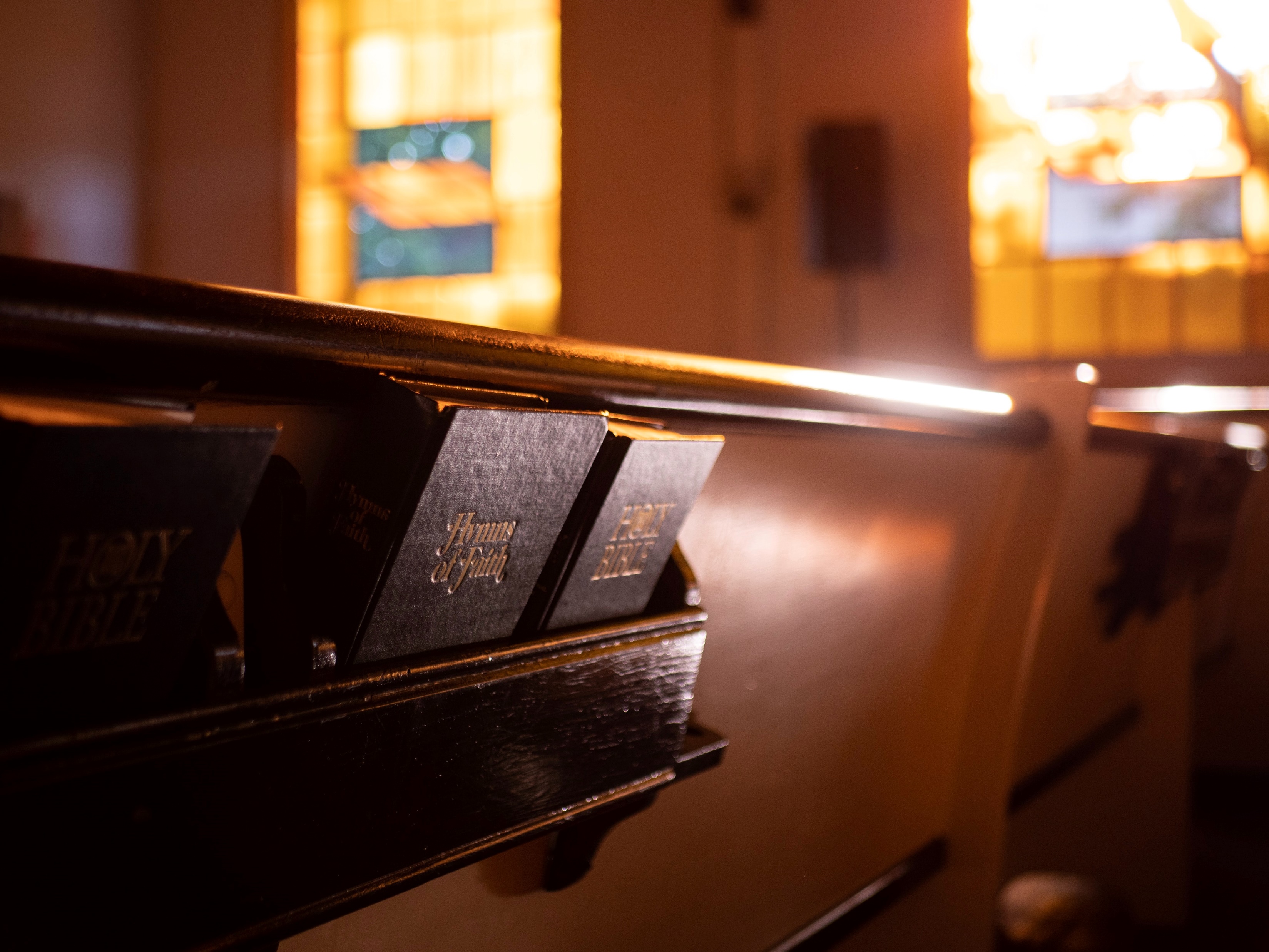 Stanza #3:
Have Thine own way, Lord, Have Thine own way! Wounded and weary, Help me, I pray! Power, all power, Surely is Thine! Touch me and heal me, Savior divine."
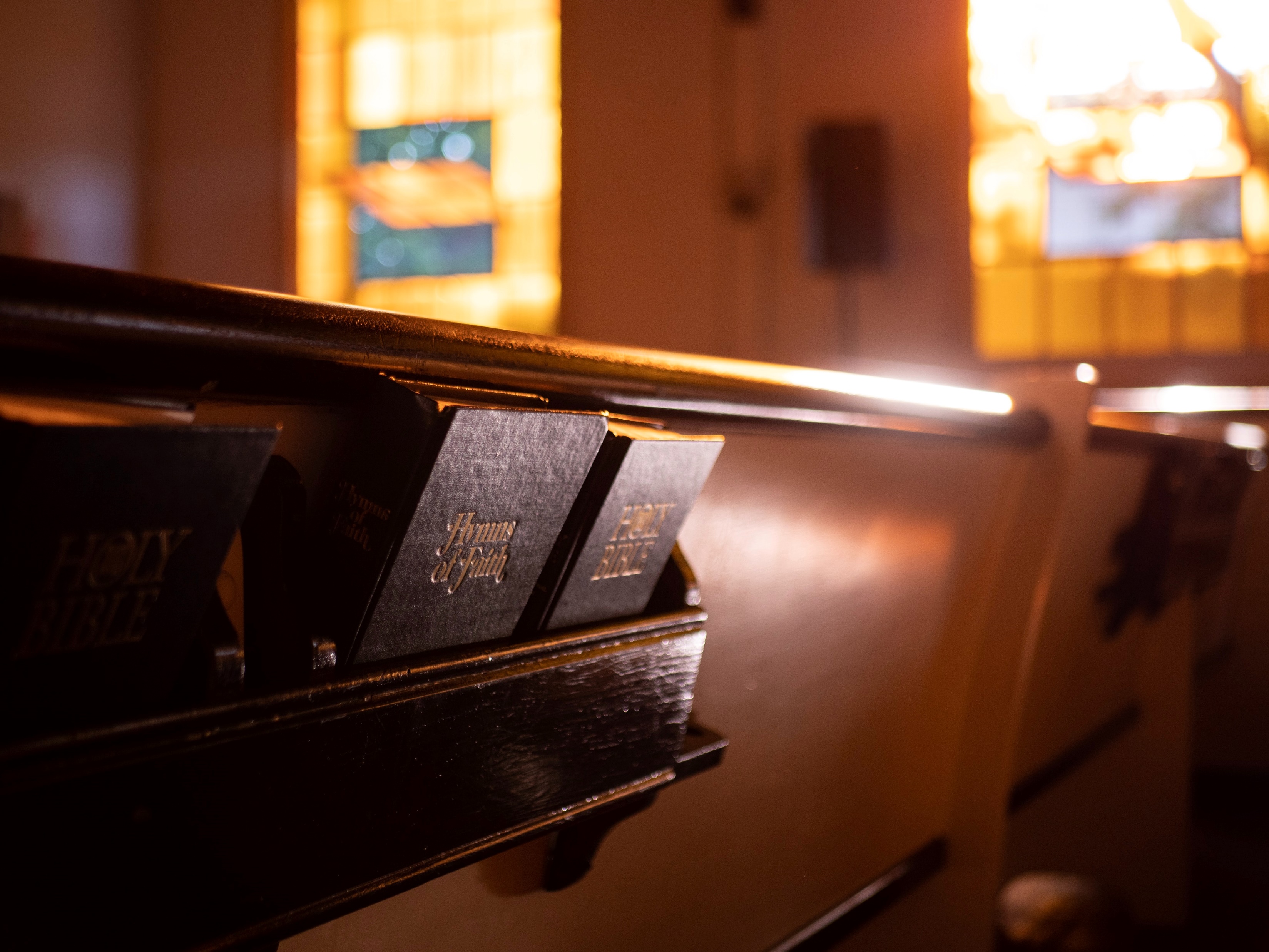 Be Prayerful
Prayer Is Transformative
1 Pet. 5:6-7
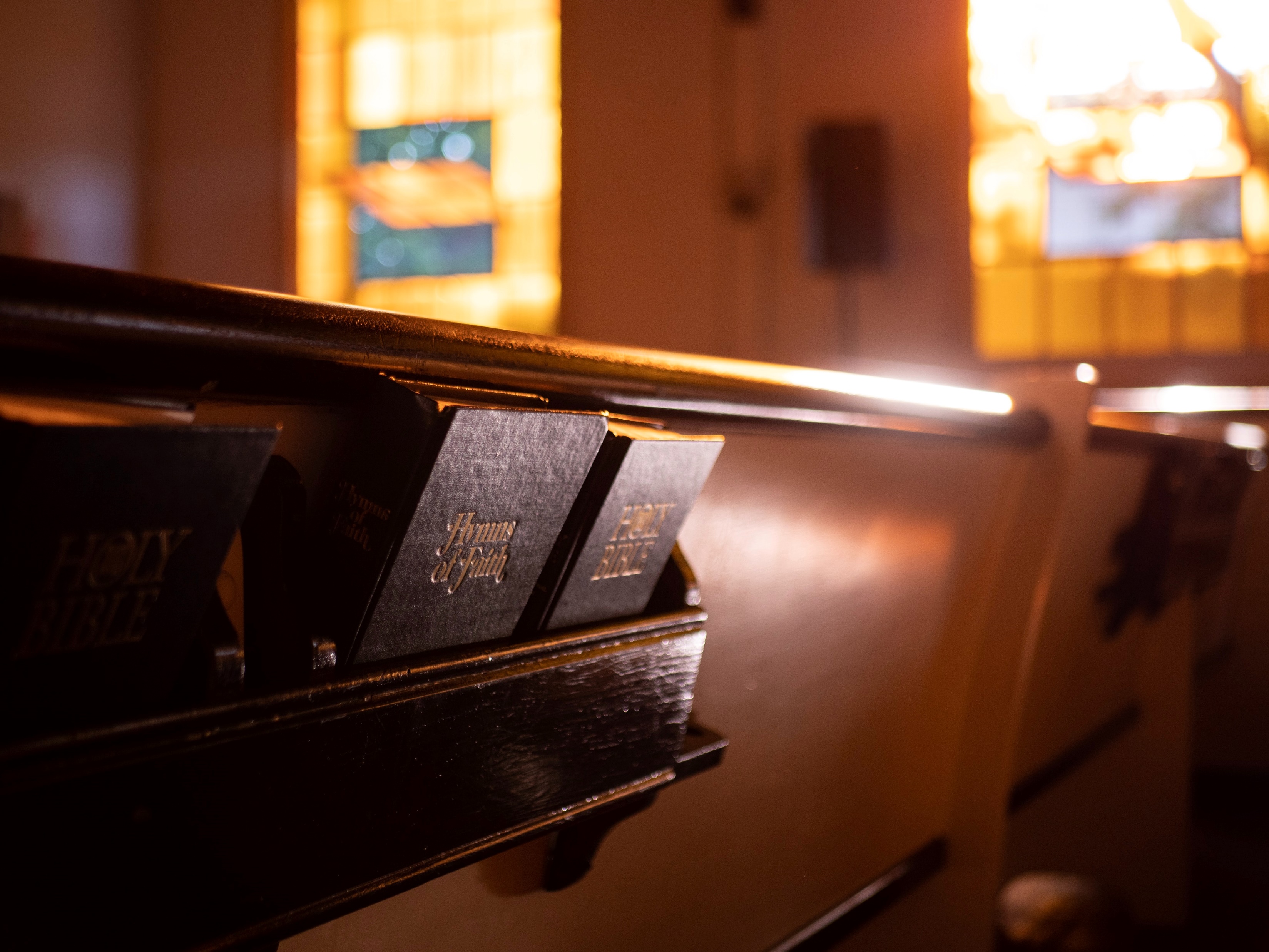 Be Prayerful
Prayer Is Transformative
If we pray in faith (Mk. 9:29 – Jms. 5:16)
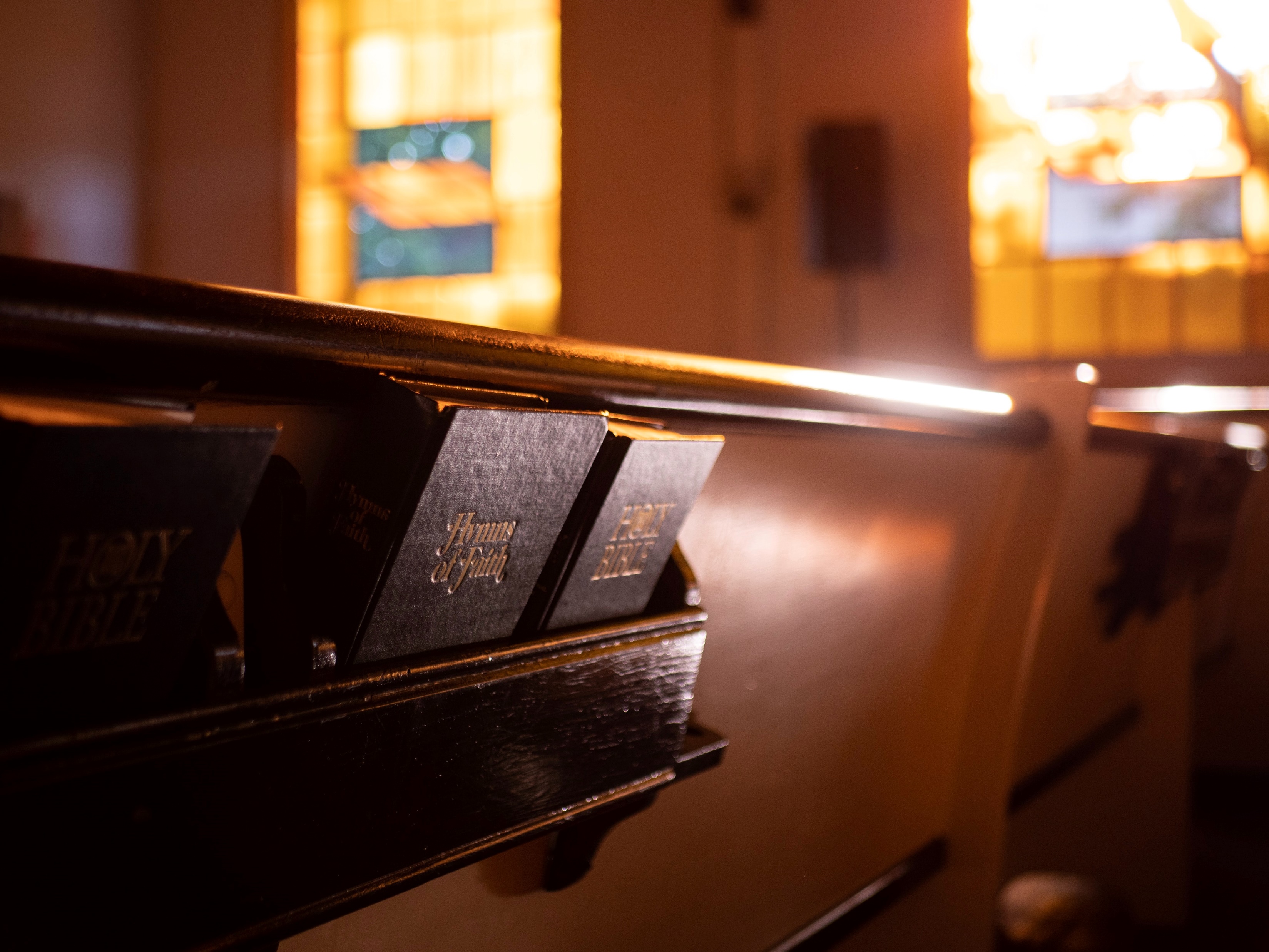 Be Prayerful
Prayer Is Transformative
If we pray in faith (Mk. 9:29 – Jms. 5:16)
If we pray humbly (Matt. 26:36, 39, 42, 44)
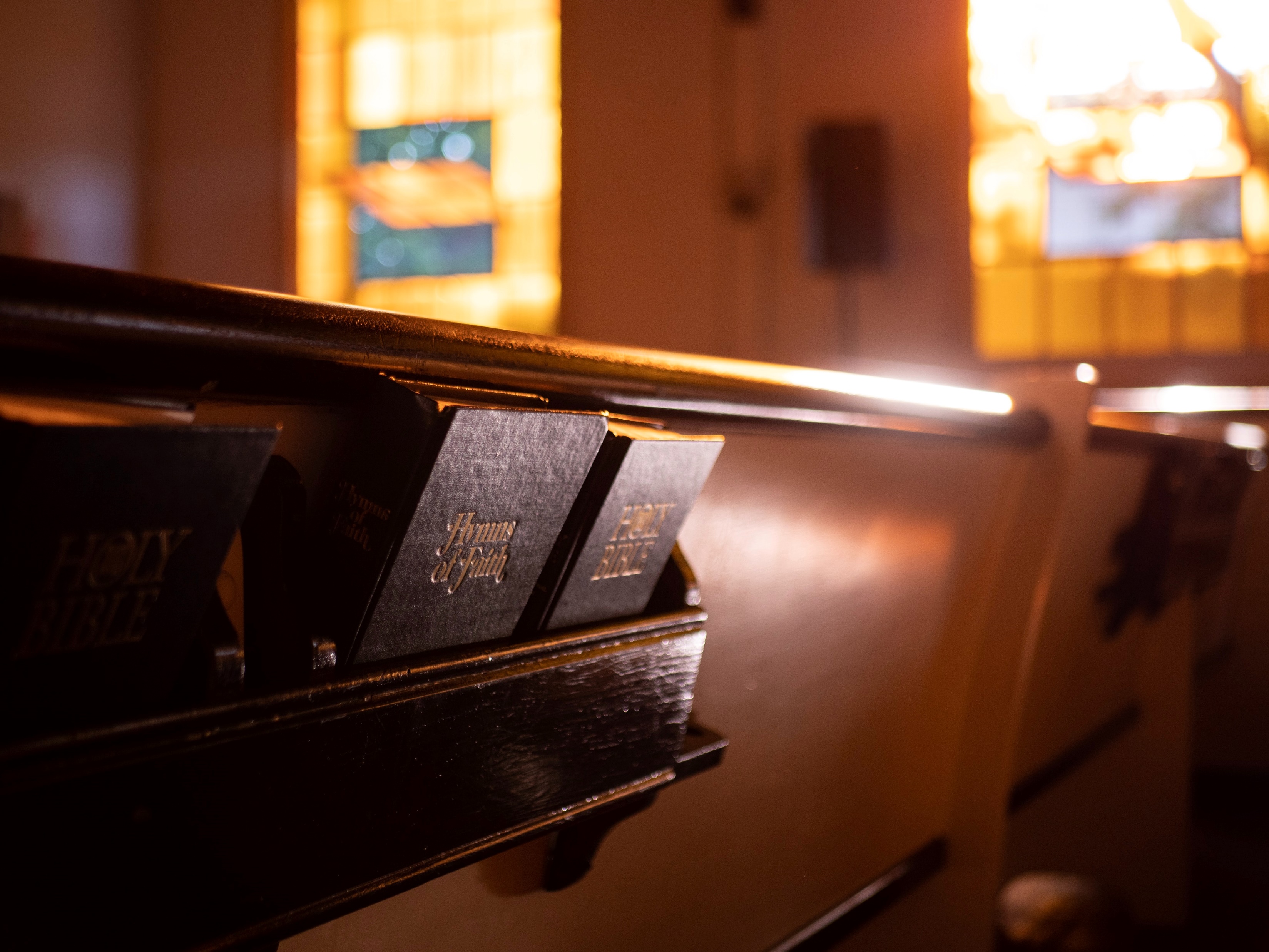 In Order To Be Renewed…
Be Willing
Be Transparent
Be Prayerful
Be Spirit-filled
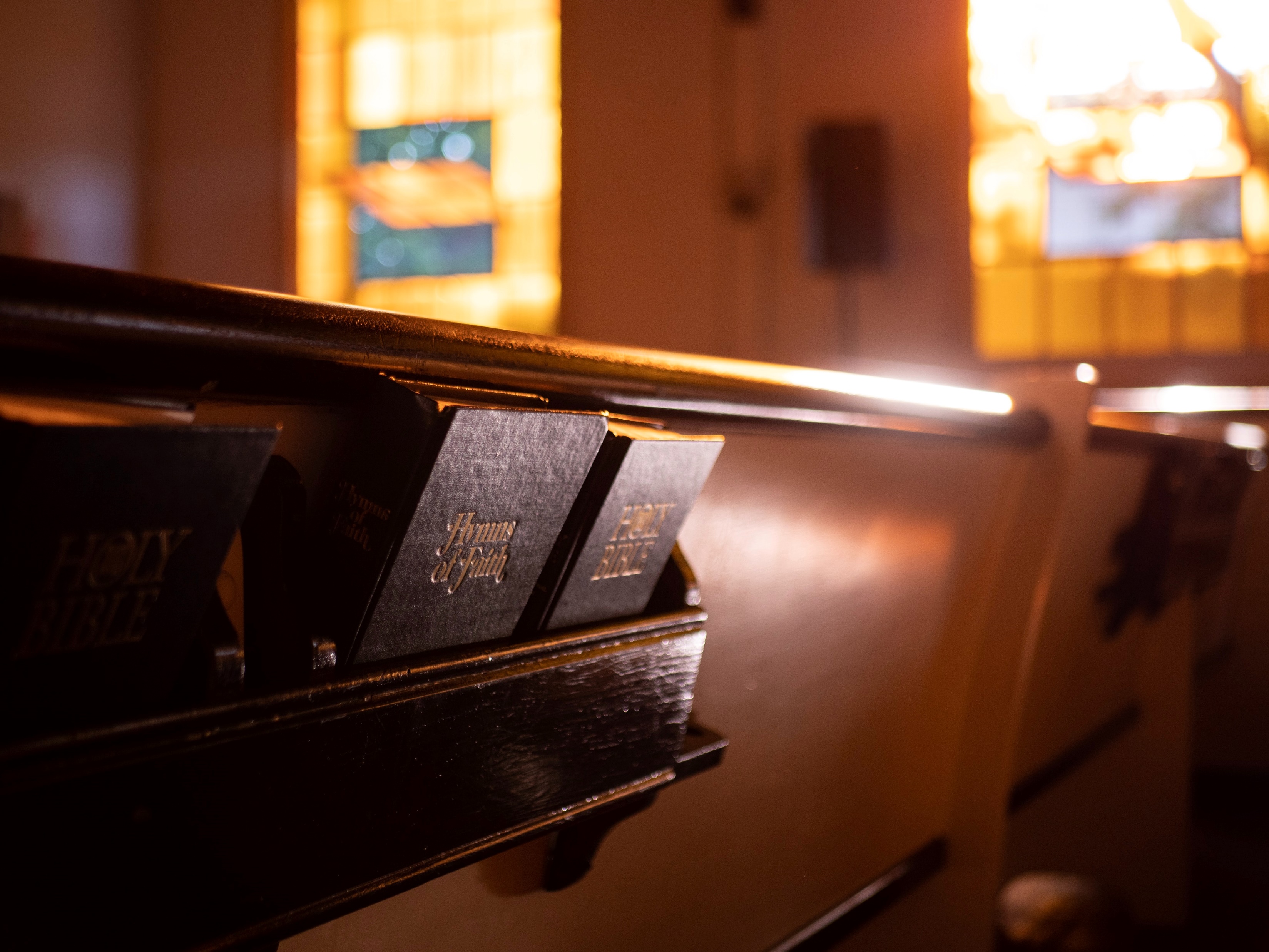 Stanza #4:
"Have Thine own way, Lord, Have Thine own way! Hold o’er my being Absolute sway! Fill with Thy Spirit Till all shall see Christ only, always, Living in me."
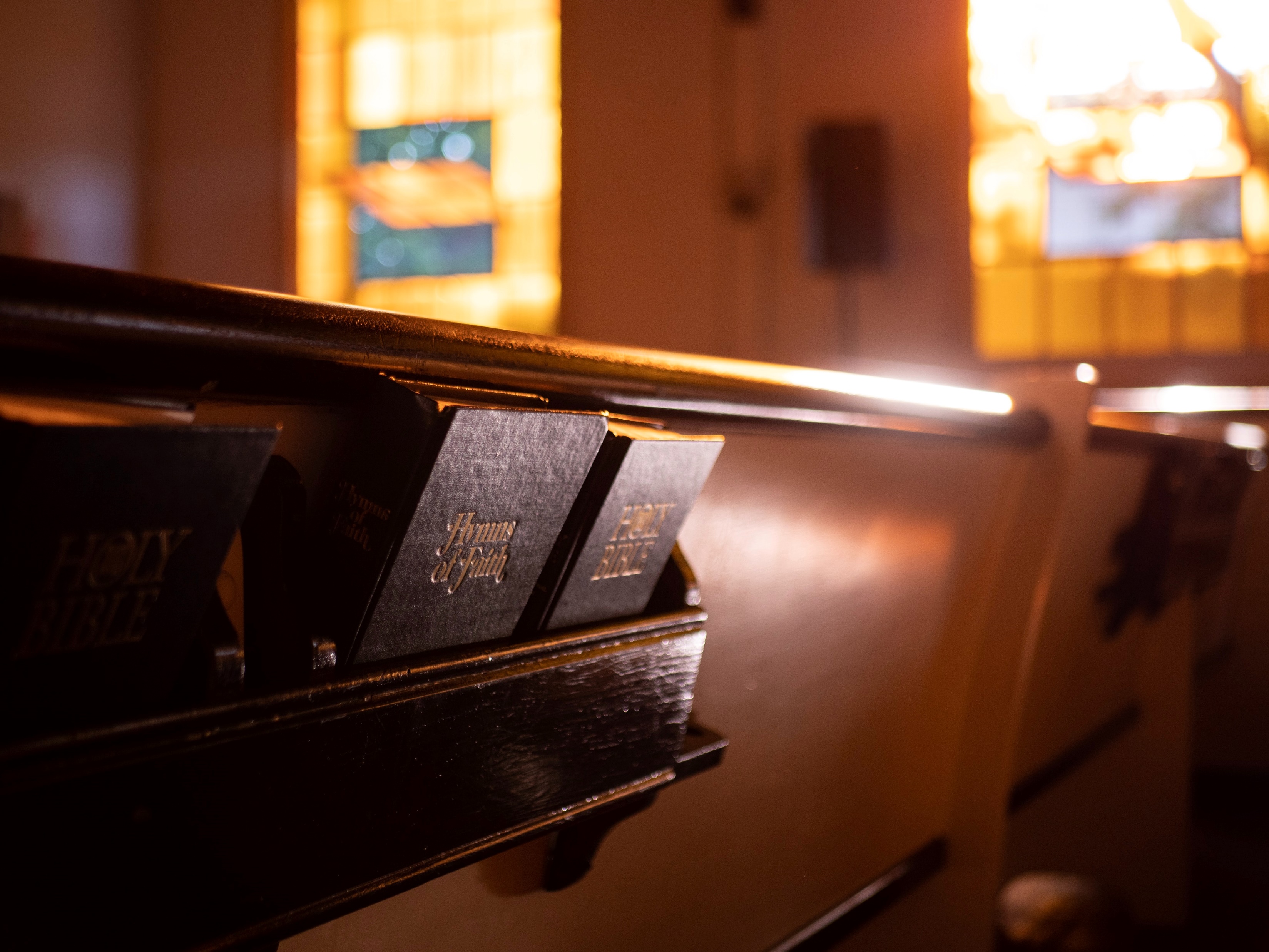 Be Spirit-Filled
God’s Spirit is Transformative
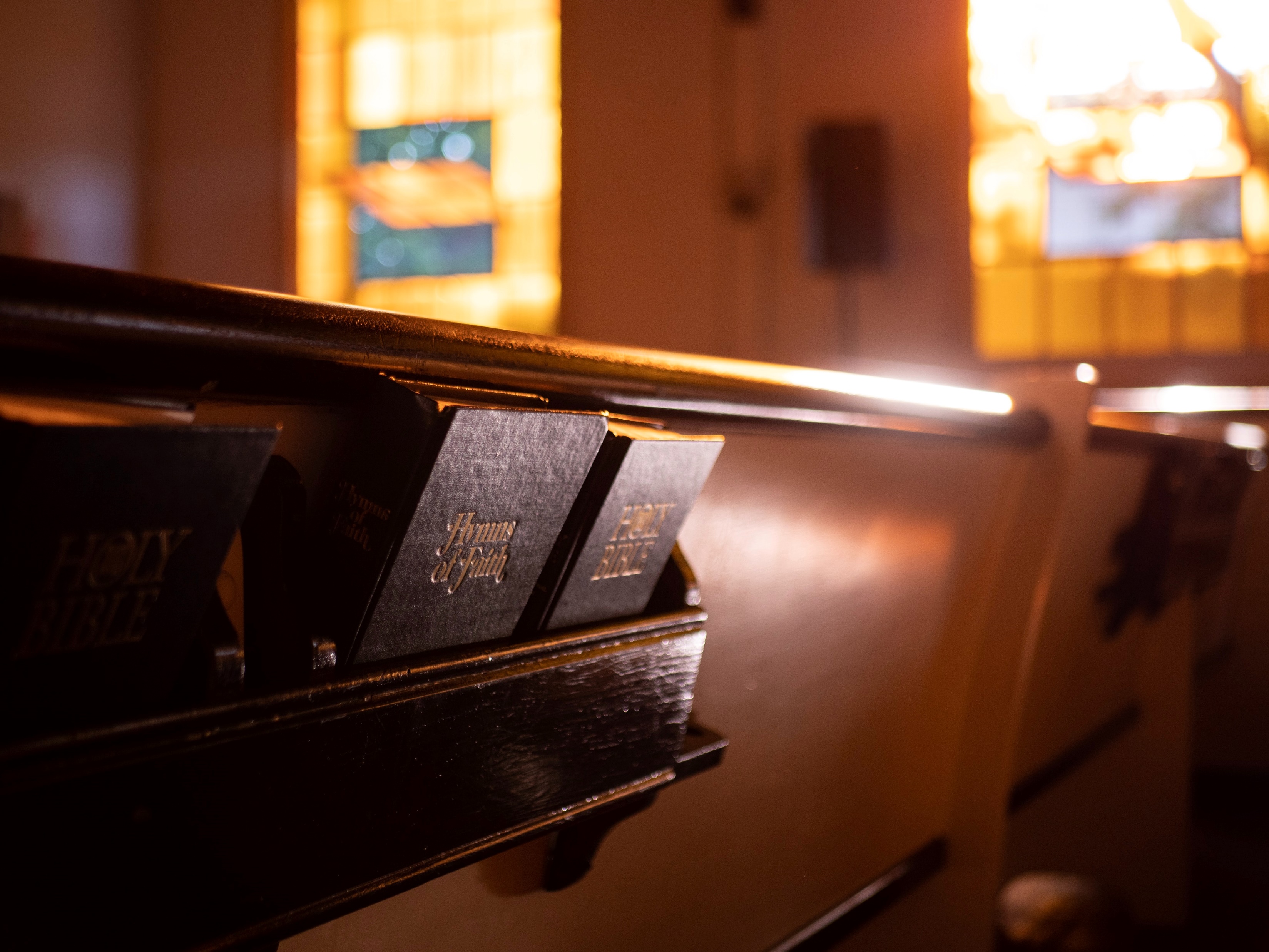 Be Spirit-Filled
God’s Spirit is Transformative
If we are NOT self-filled
Eph. 4:23, 5:18
Gal. 5:16-26
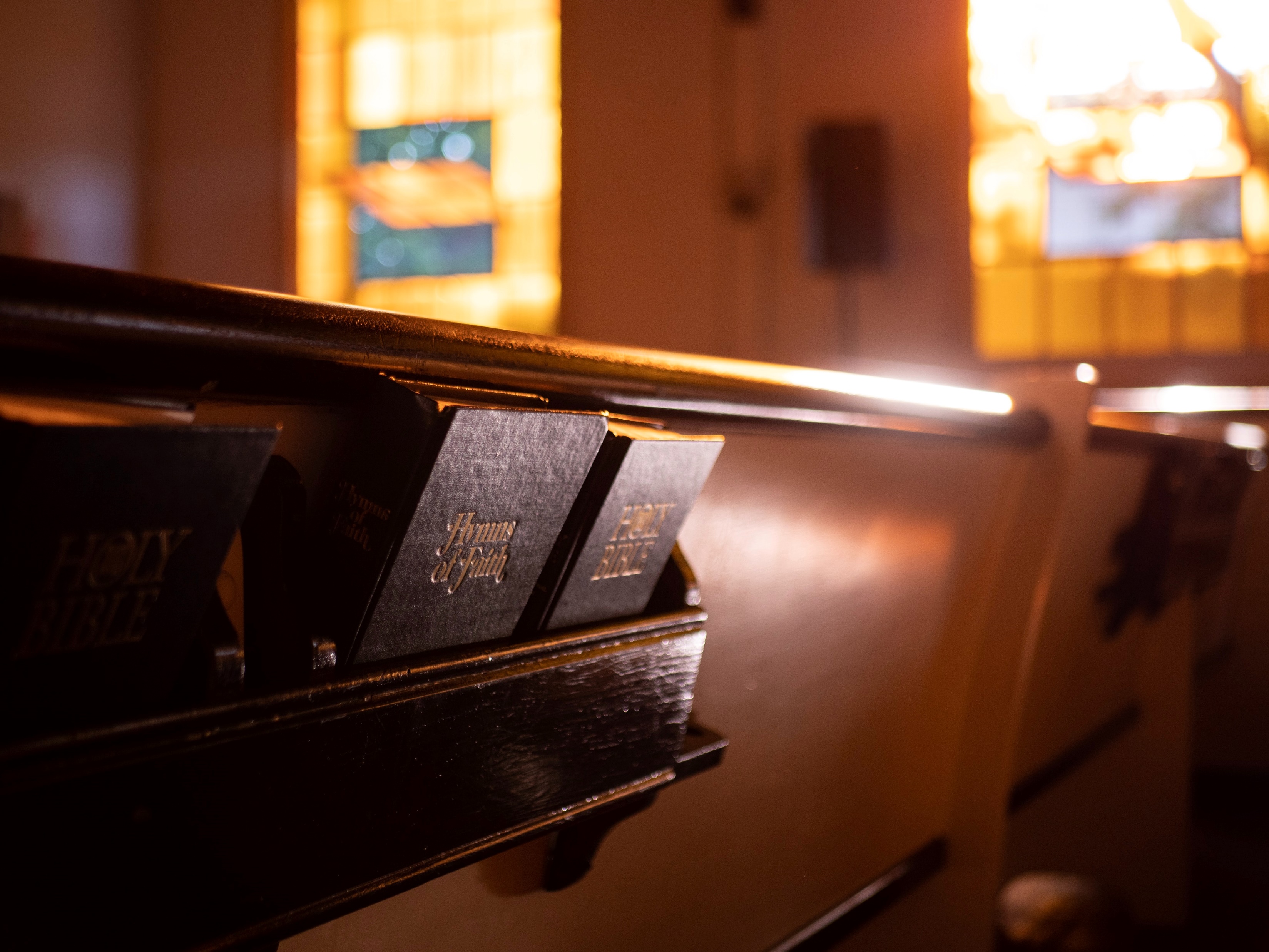 Be Spirit-Filled
God’s Spirit is Transformative
If we are led by His Spirit
Rom. 8:4-5, 14
1 Cor. 2:13-15
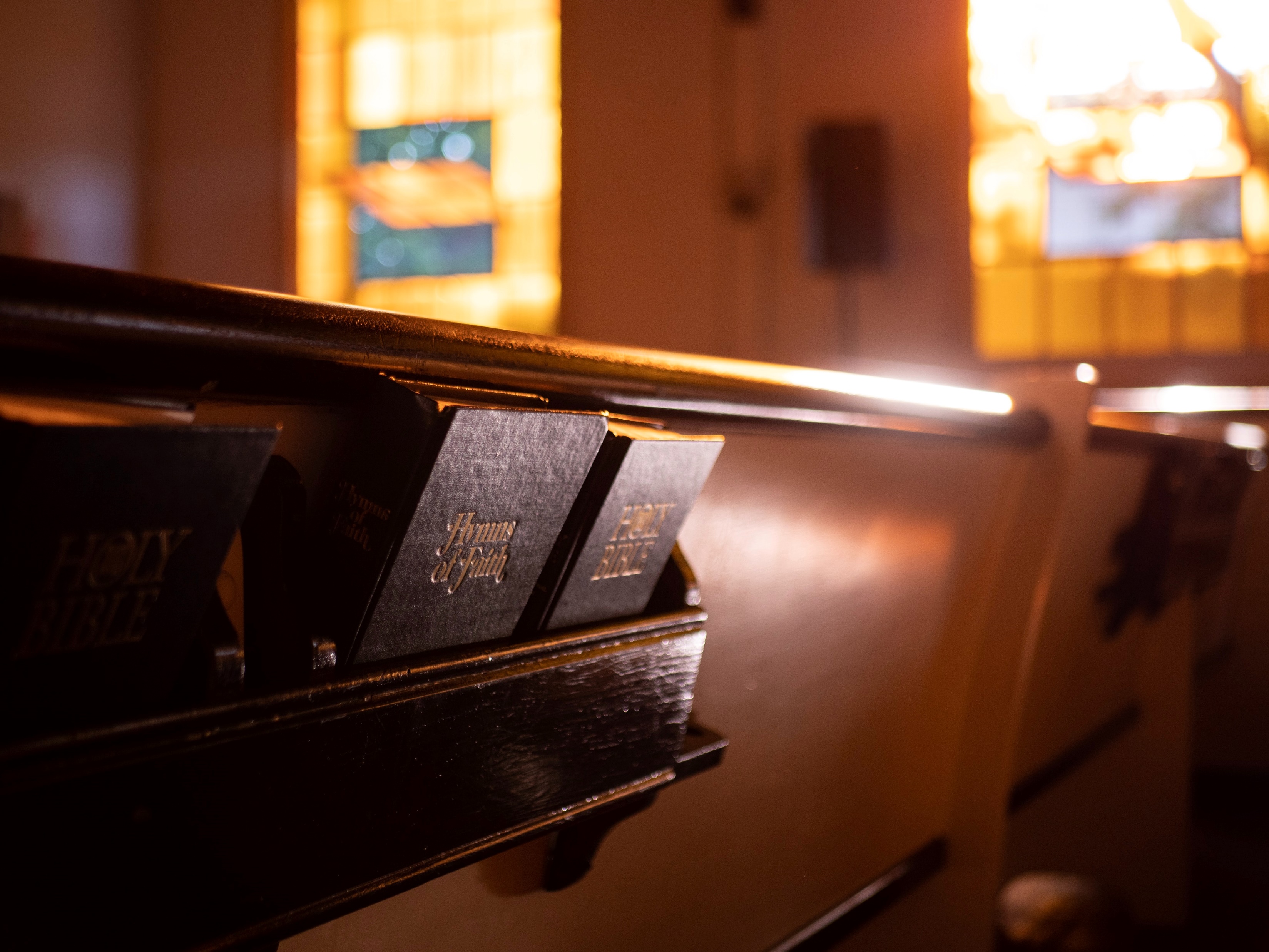 Willing?
Are You
Let Him Have
His Way With Thee
Invitation
Song:
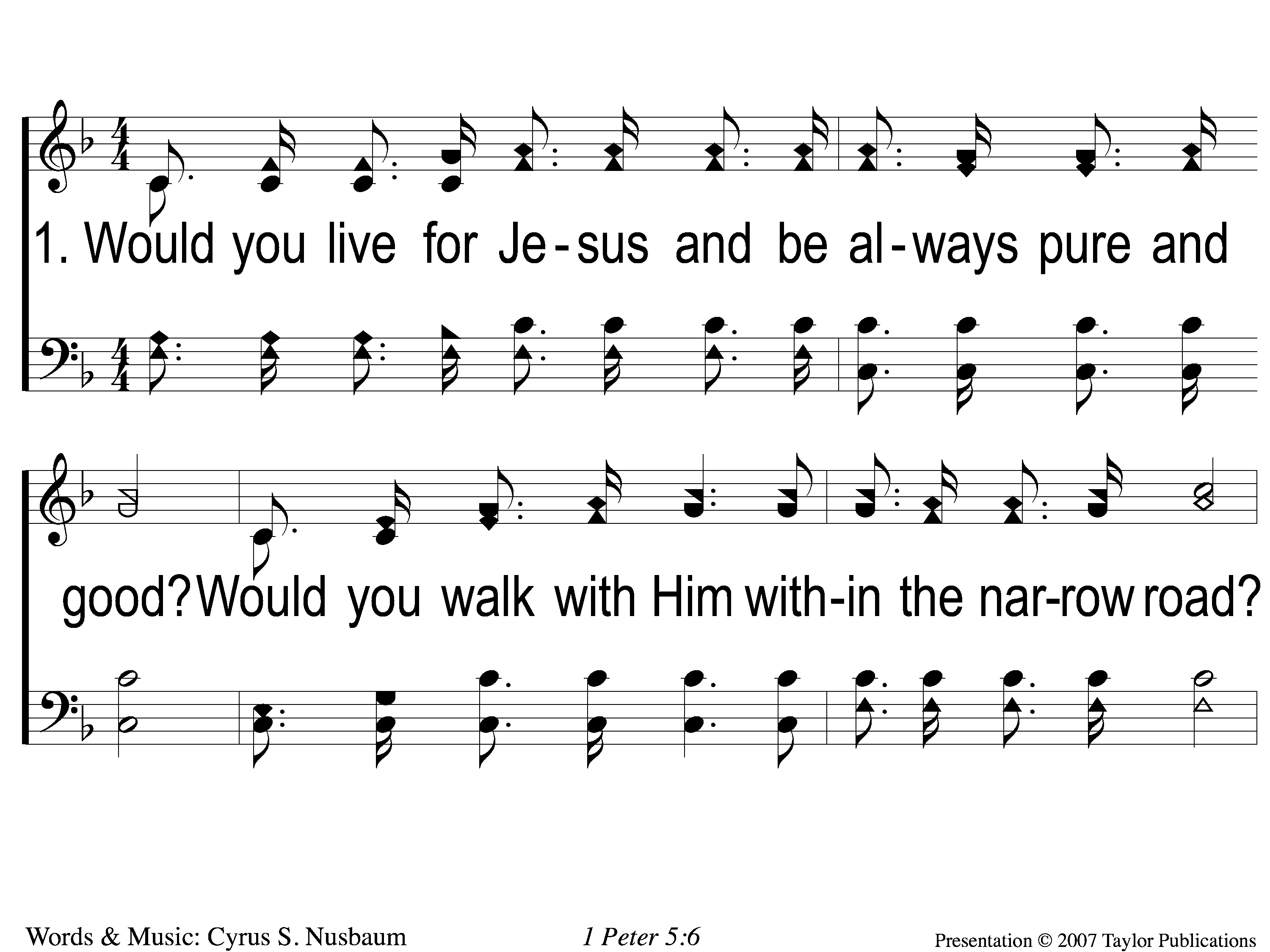 Let Him Have His Way With Thee
1-1 Let Him Have His Way With Thee
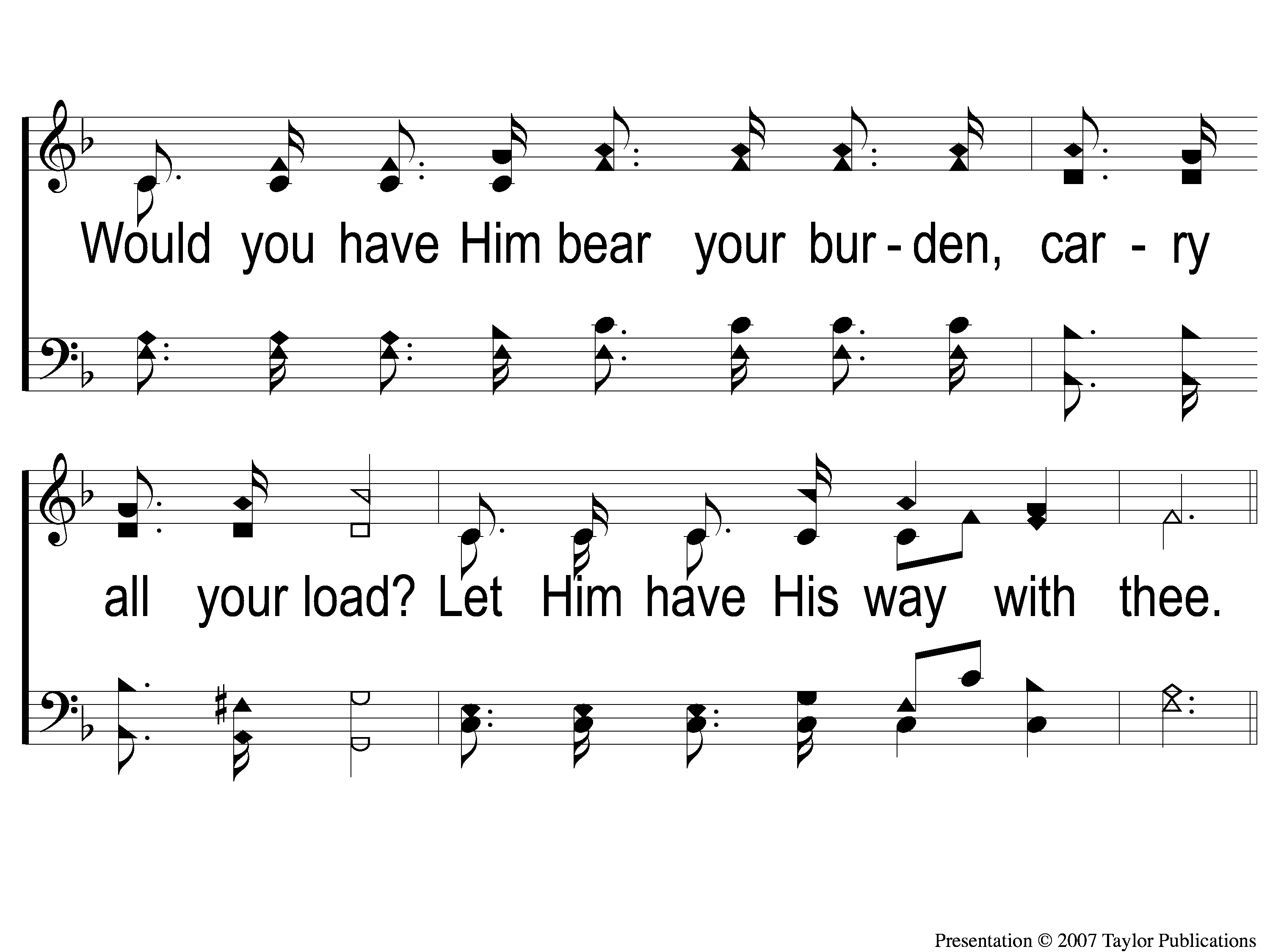 Let Him Have His Way With Thee
1-2 Let Him Have His Way With Thee
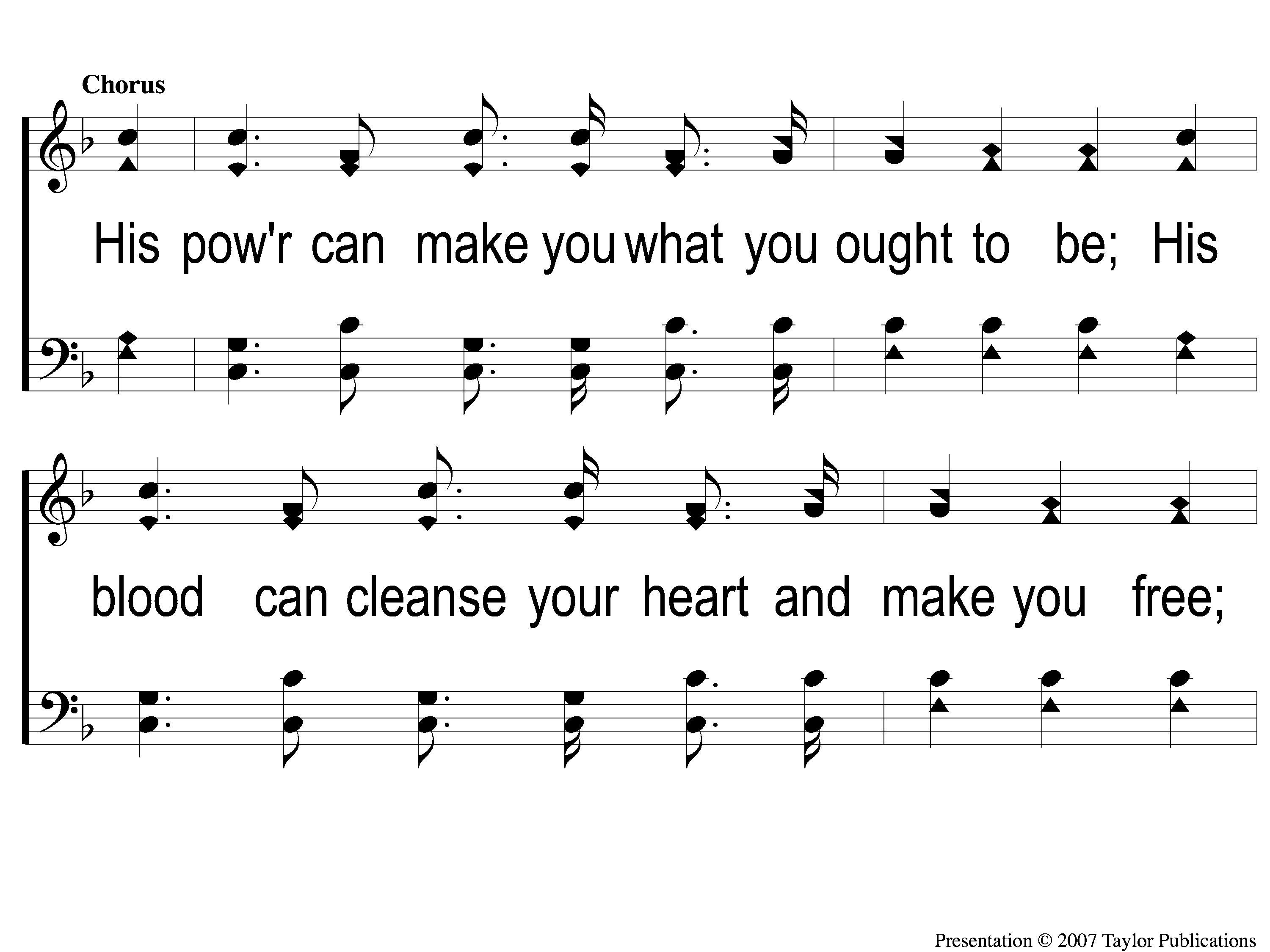 Let Him Have His Way With Thee
C-1 Let Him Have His Way With Thee
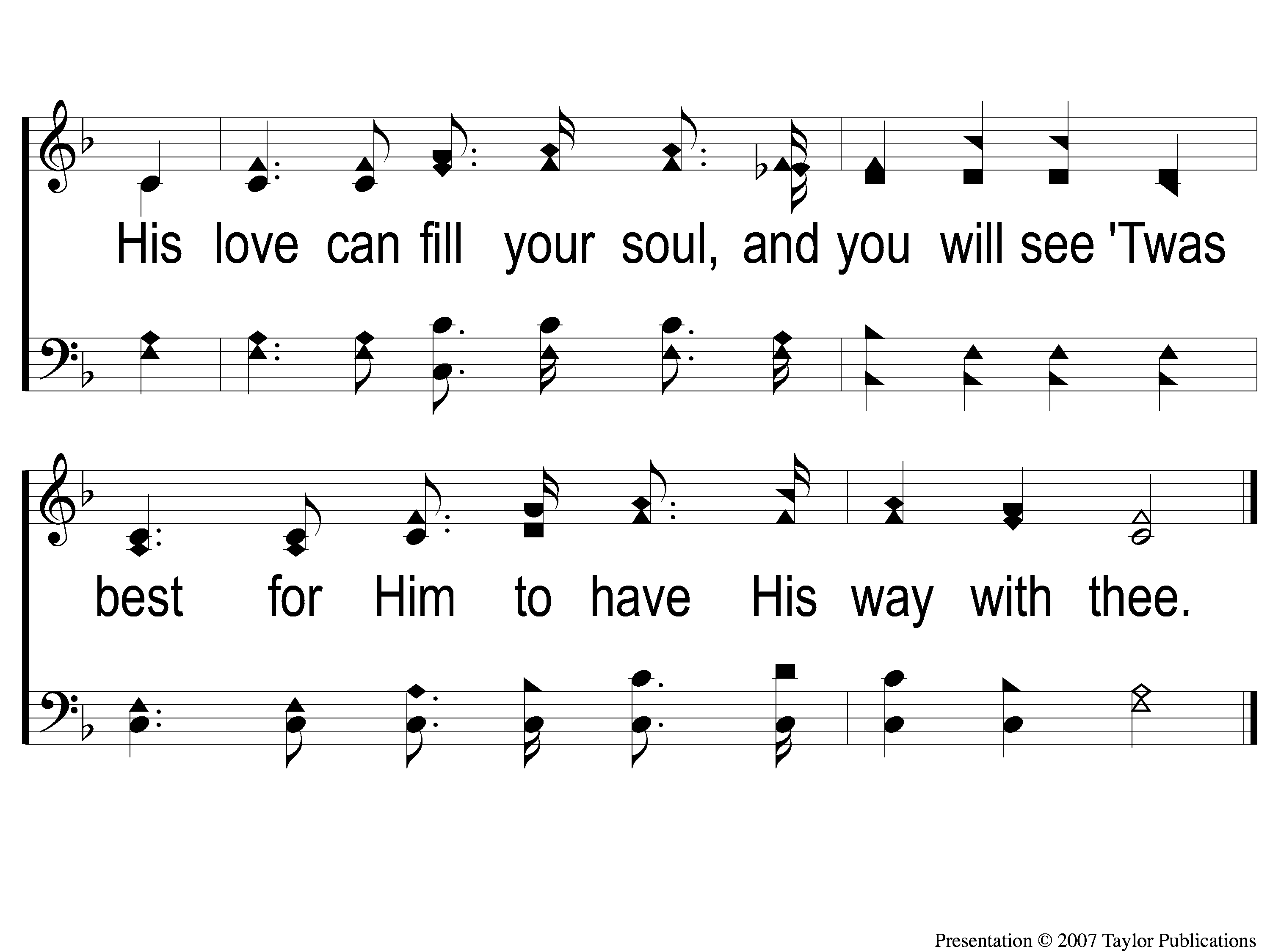 Let Him Have His Way With Thee
C-2 Let Him Have His Way With Thee
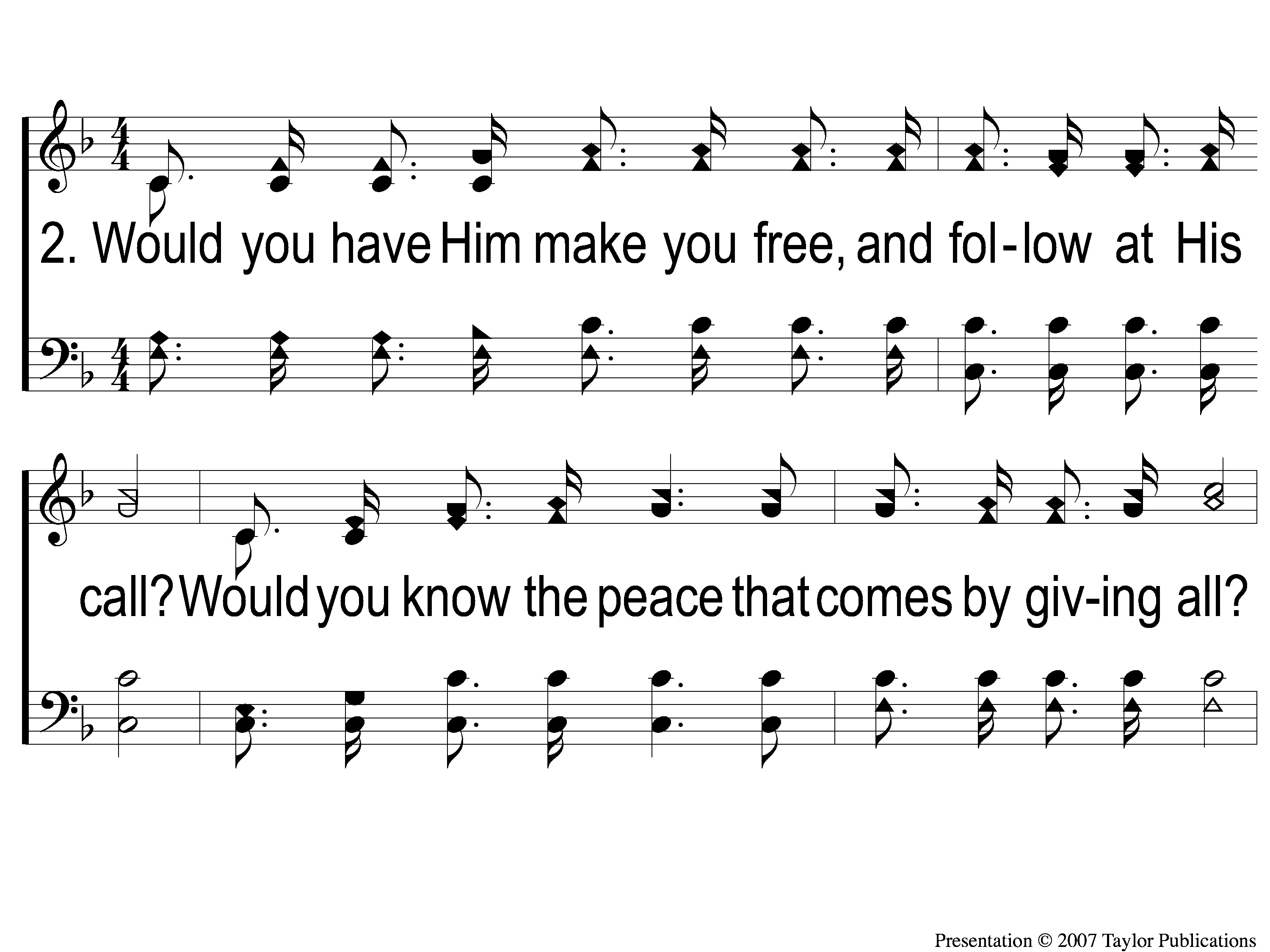 Let Him Have His Way With Thee
2-1 Let Him Have His Way With Thee
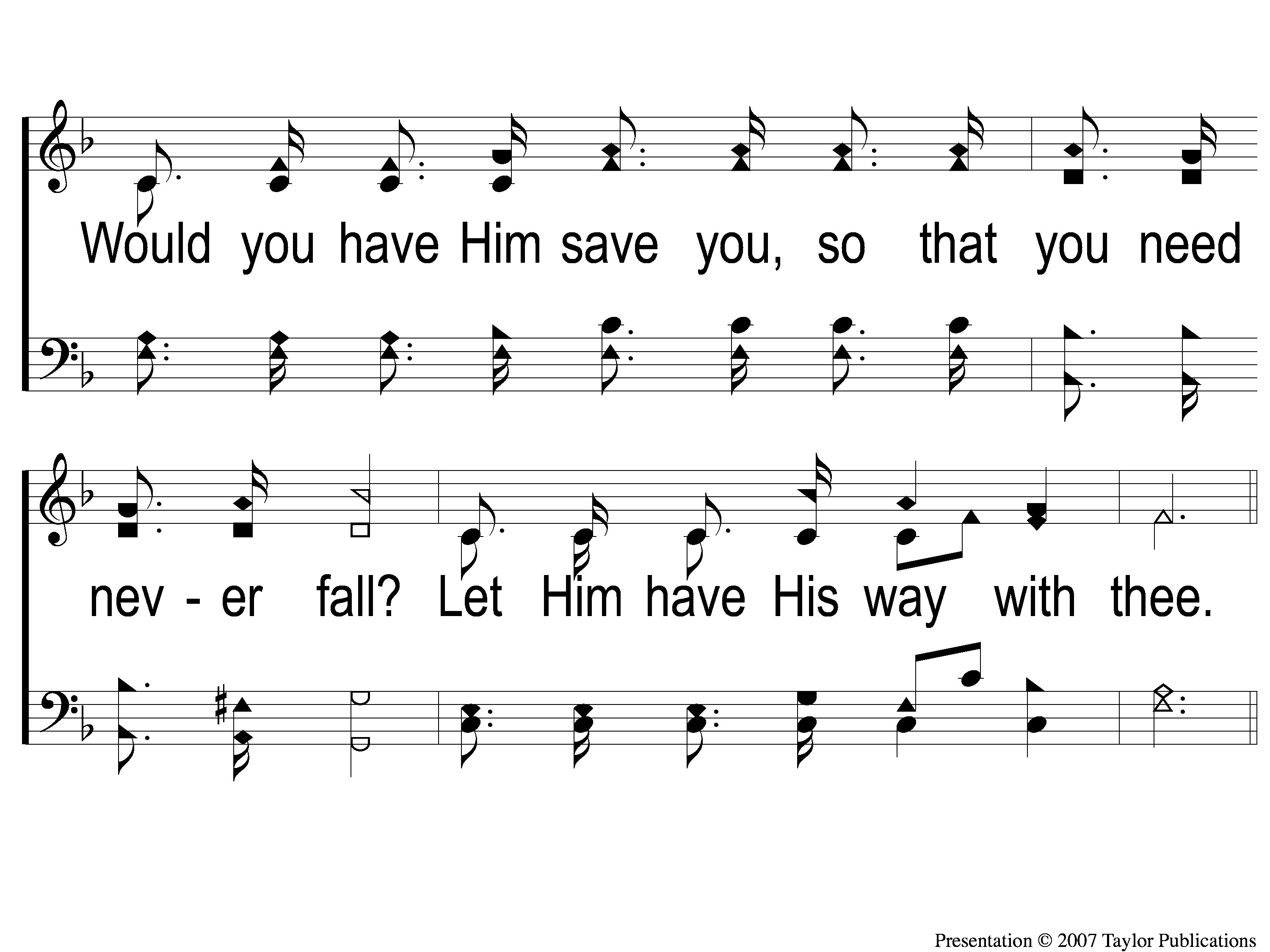 Let Him Have His Way With Thee
2-2 Let Him Have His Way With Thee
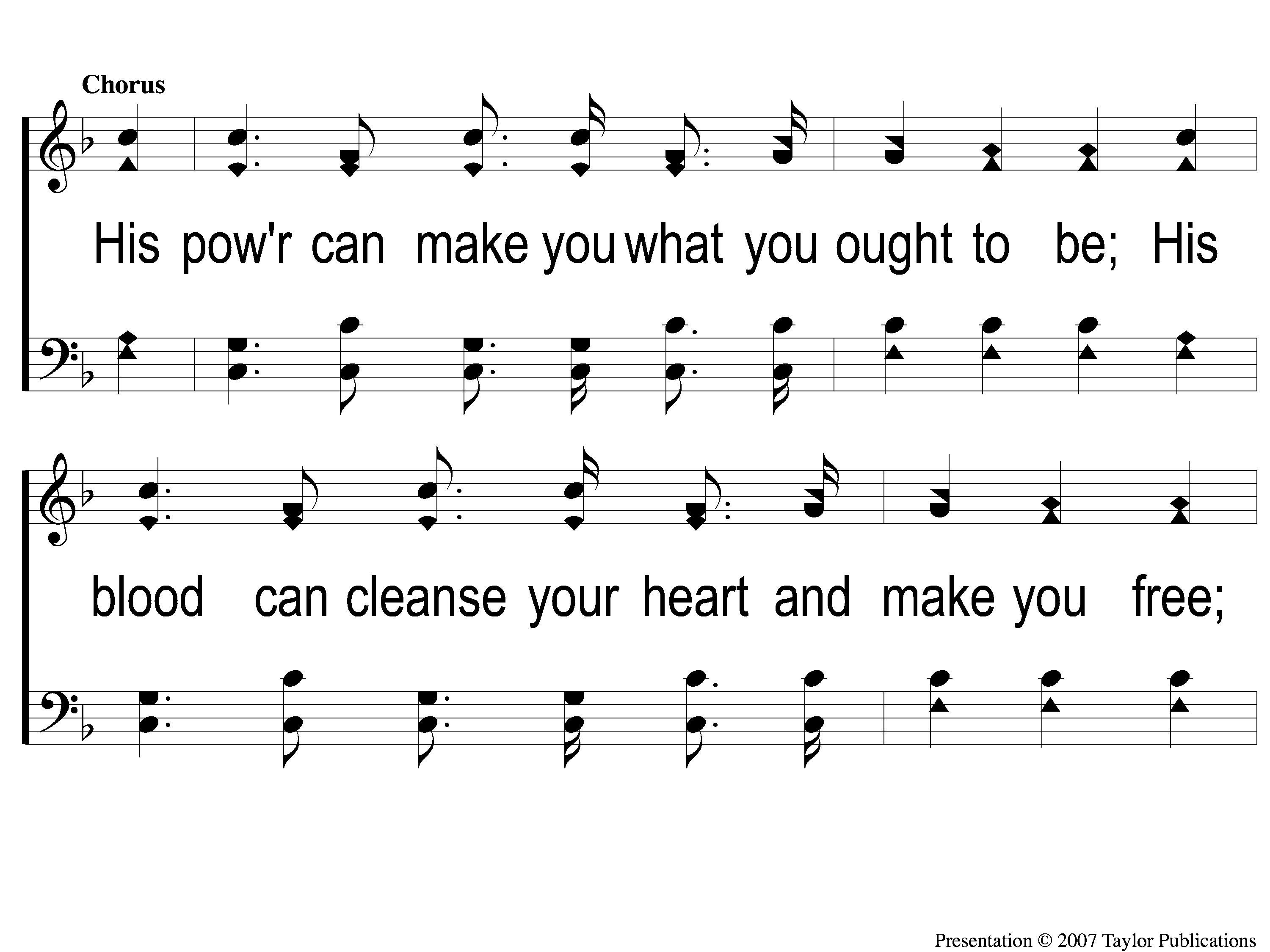 Let Him Have His Way With Thee
C-1 Let Him Have His Way With Thee
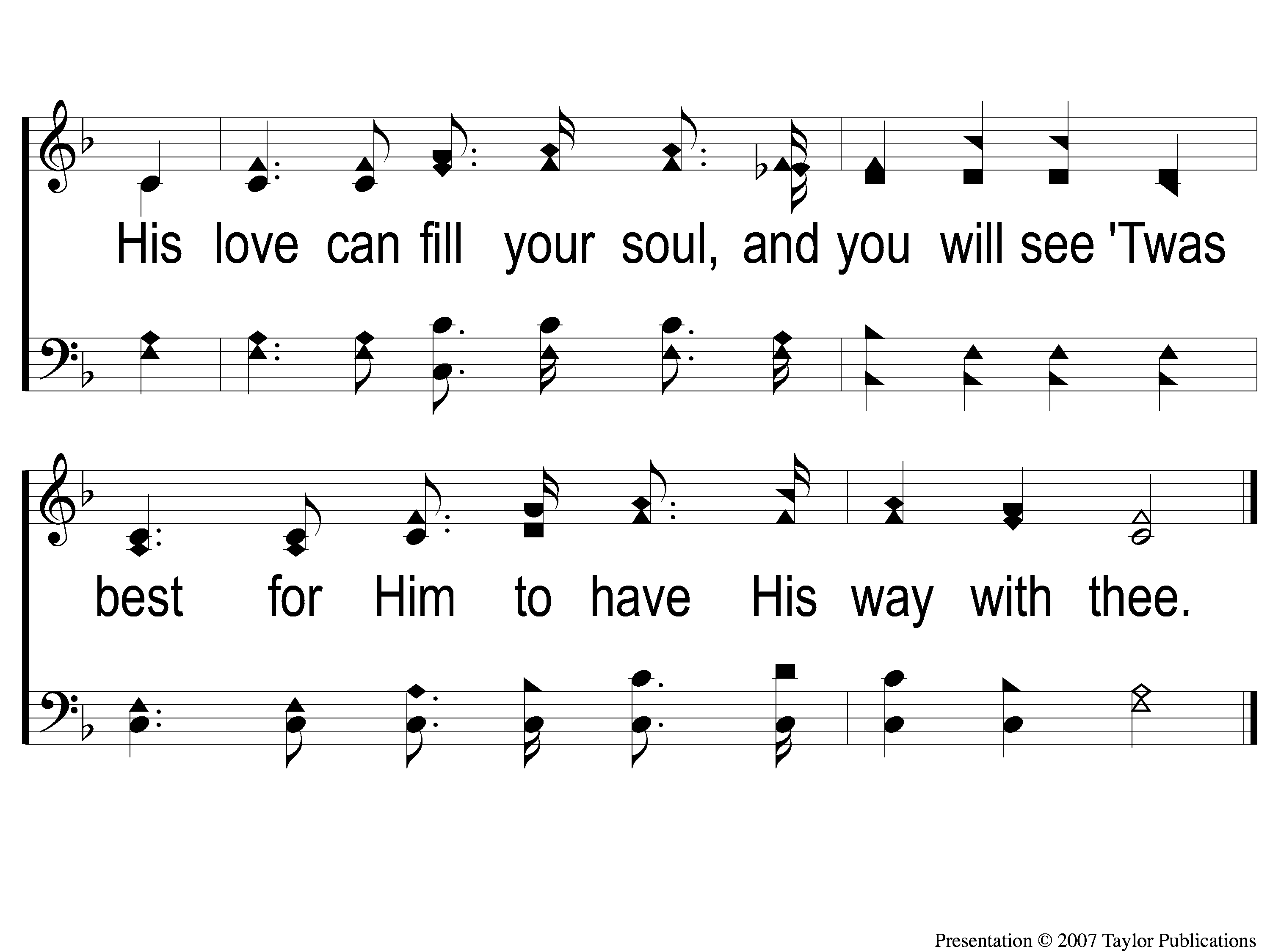 Let Him Have His Way With Thee
C-2 Let Him Have His Way With Thee
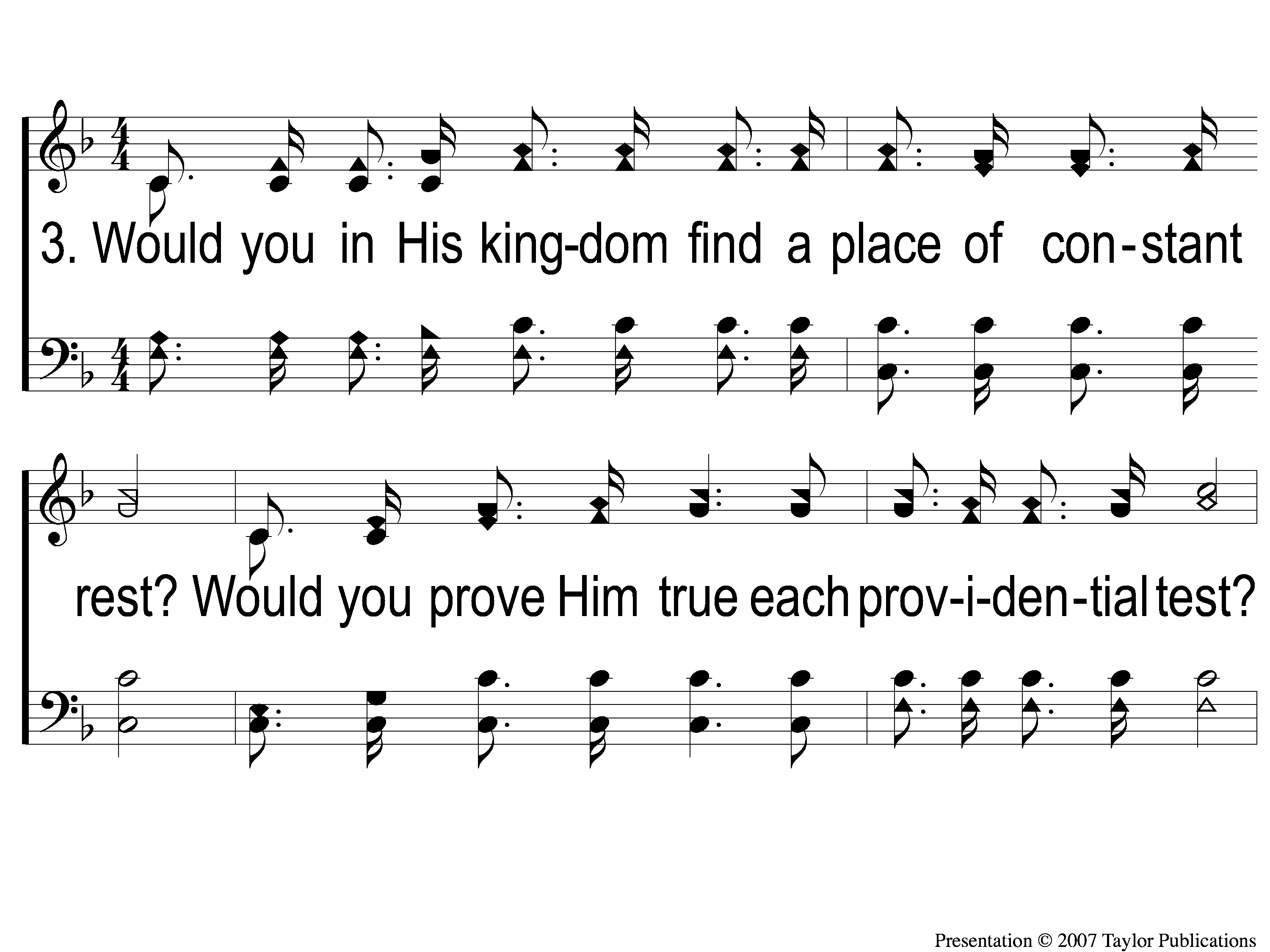 Let Him Have His Way With Thee
3-1 Let Him Have His Way With Thee
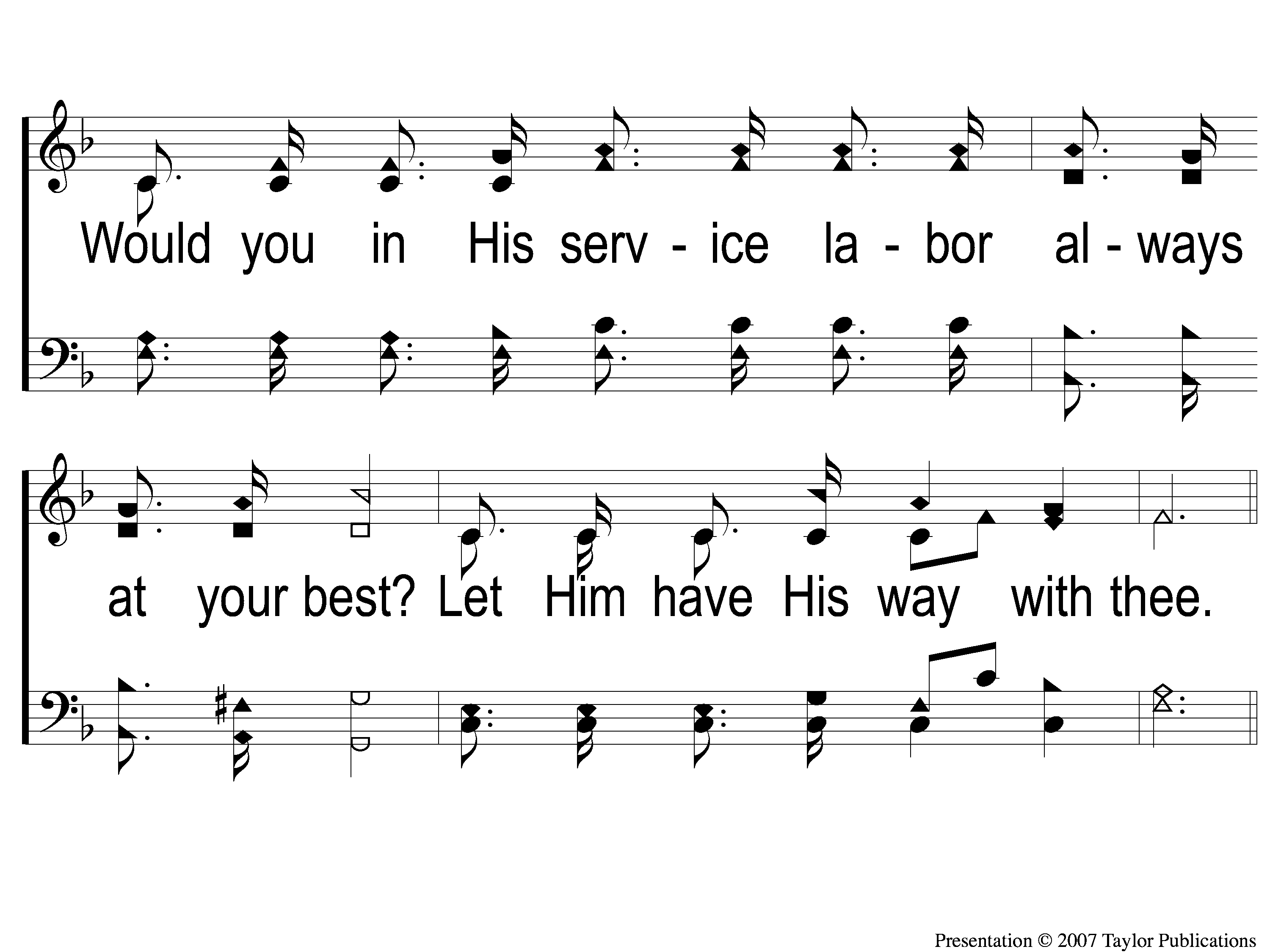 Let Him Have His Way With Thee
3-2 Let Him Have His Way With Thee
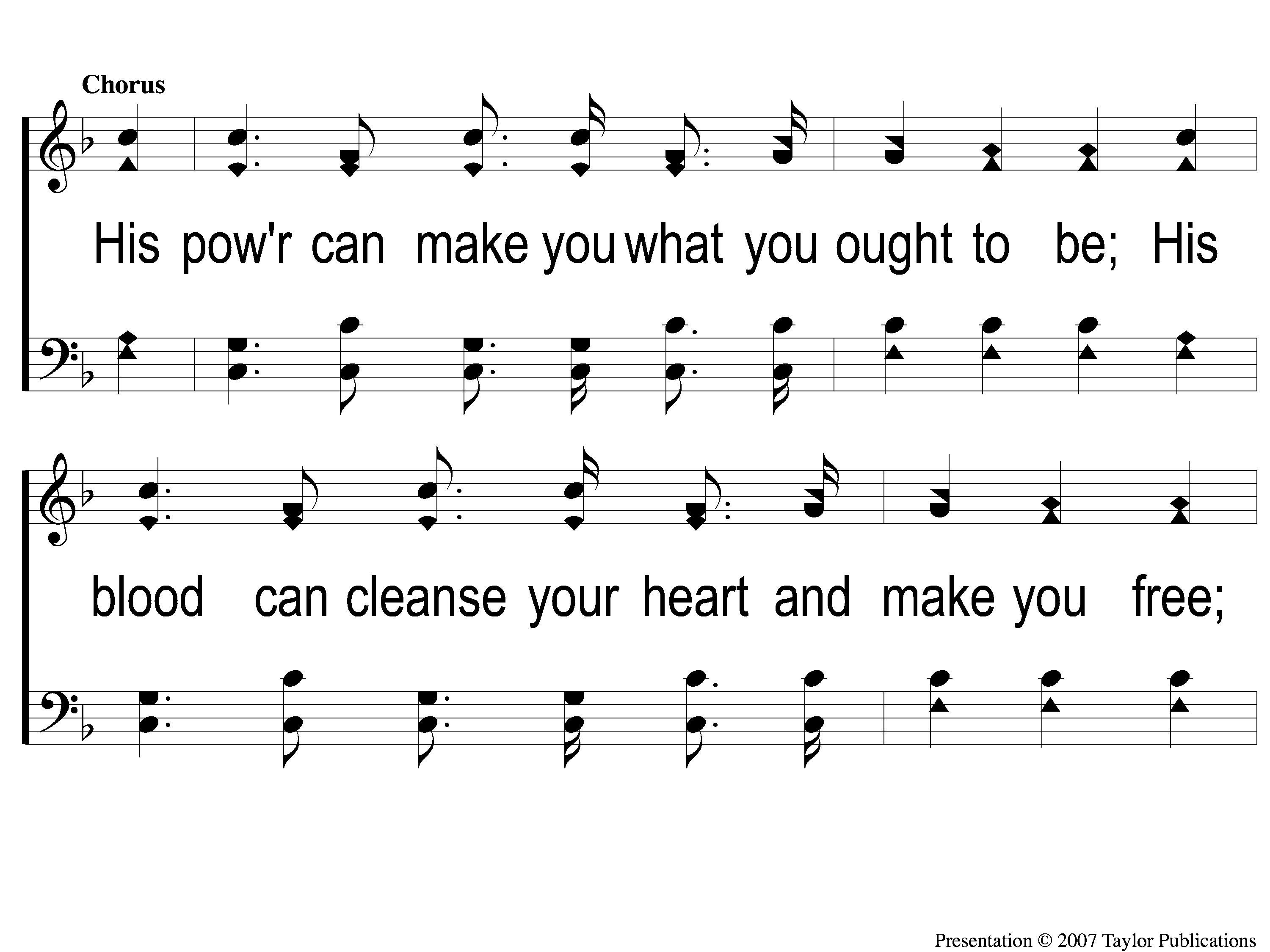 Let Him Have His Way With Thee
C-1 Let Him Have His Way With Thee
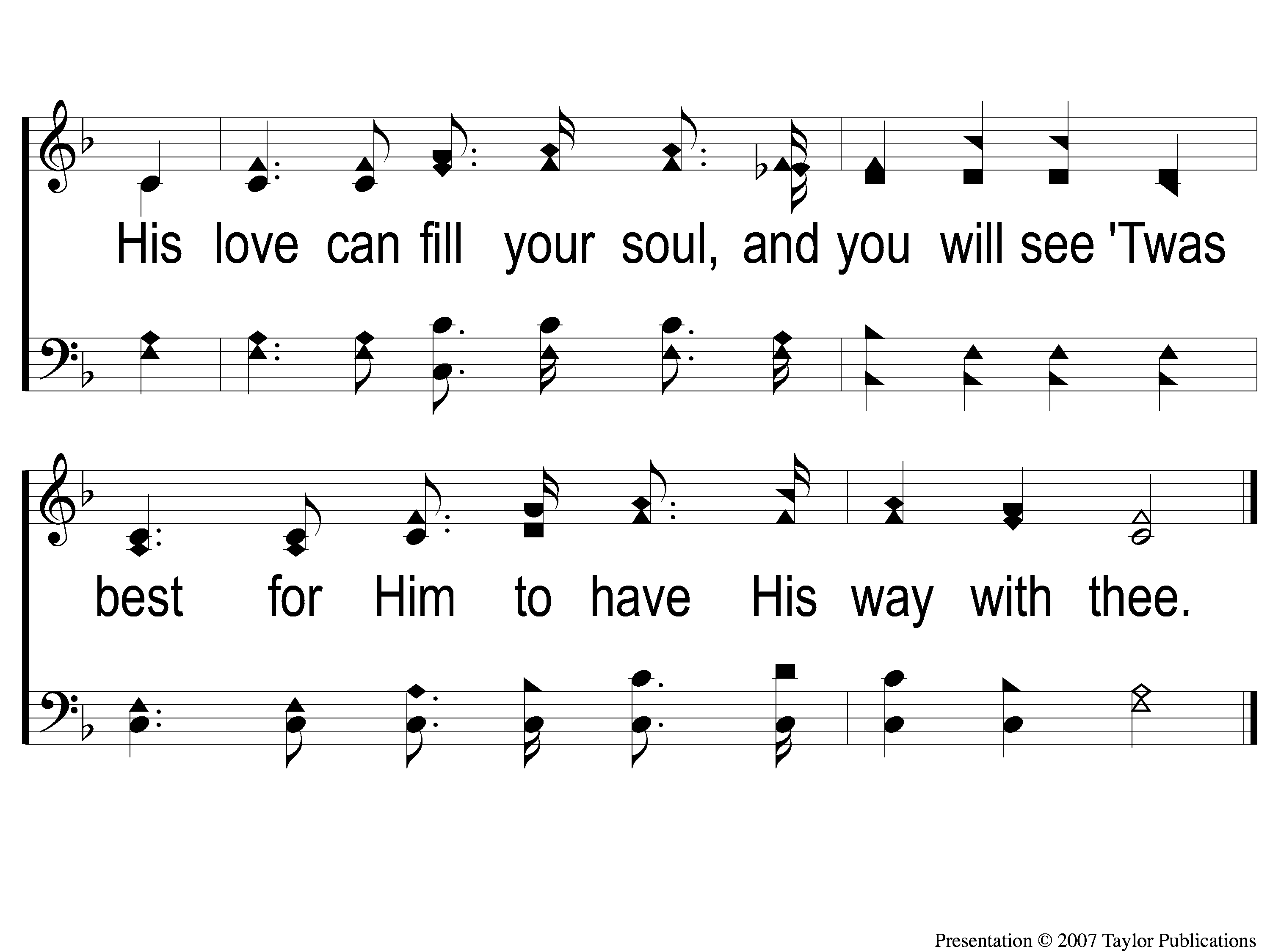 Let Him Have His Way With Thee
C-2 Let Him Have His Way With Thee
The Contribution:
Acts 20:35
“I have shown you in every way, by laboring like this, that you must support the weak. And remember the words of the Lord Jesus, that He said, ‘It is more blessed to give than to receive.’ ”
Song:
Alas! And Did
My Savior Bleed?
#324
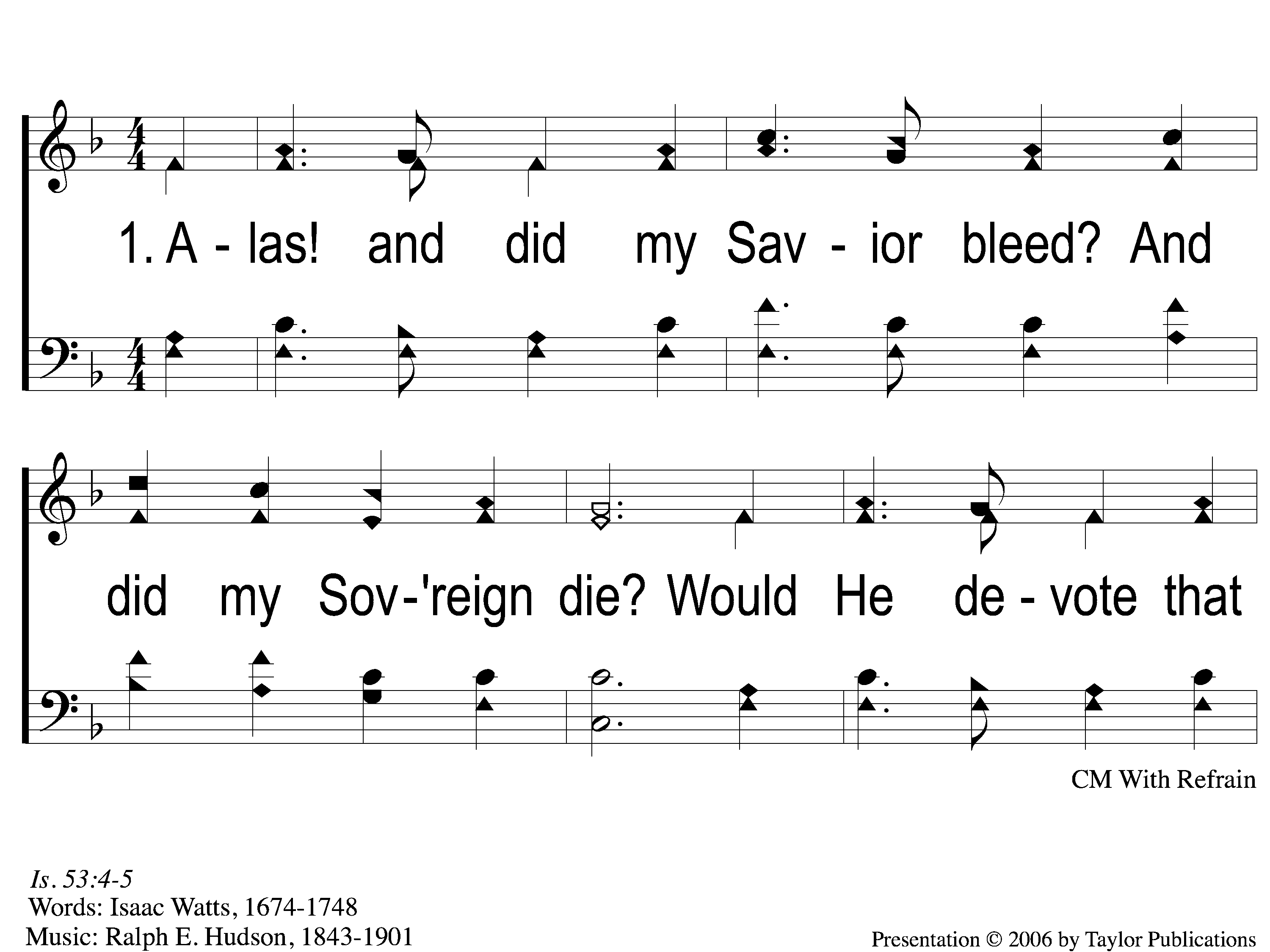 Alas! And Did My Savior Bleed?
324
1-1 Alas and Did My Savior Bleed
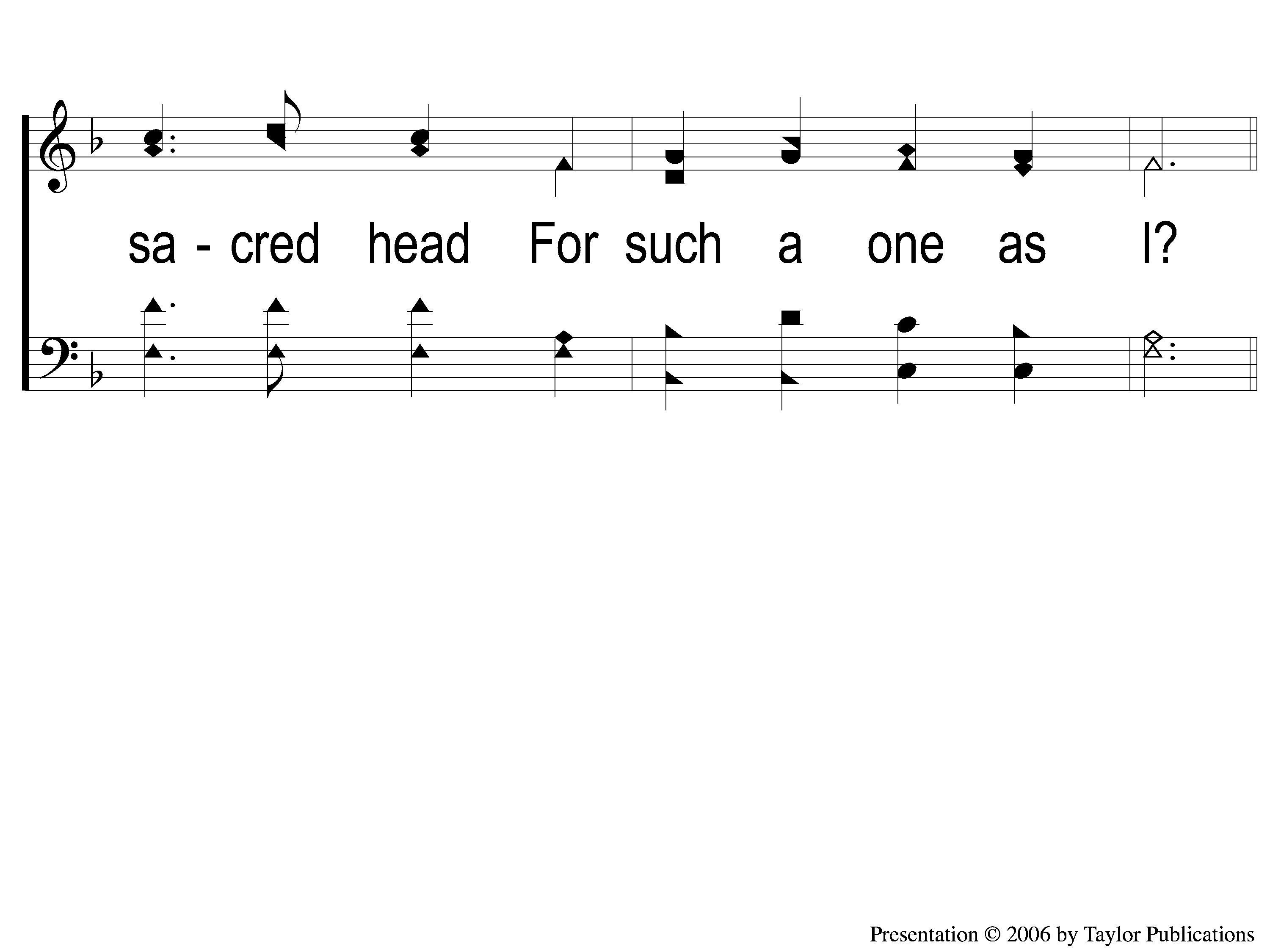 Alas! And Did My Savior Bleed?
324
1-2 Alas and Did My Savior Bleed
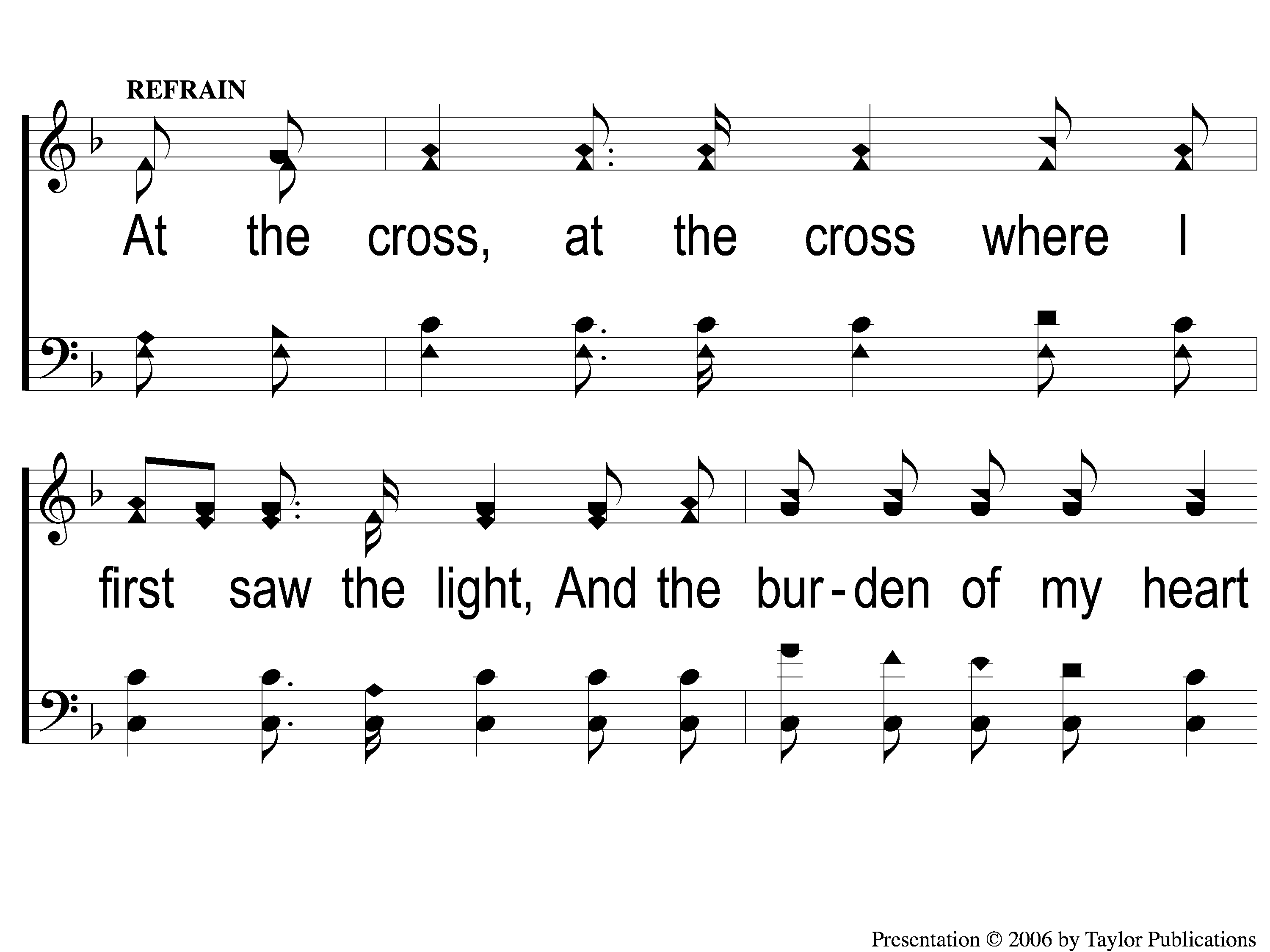 Alas! And Did My Savior Bleed?
324
C-1 Alas and Did My Savior Bleed
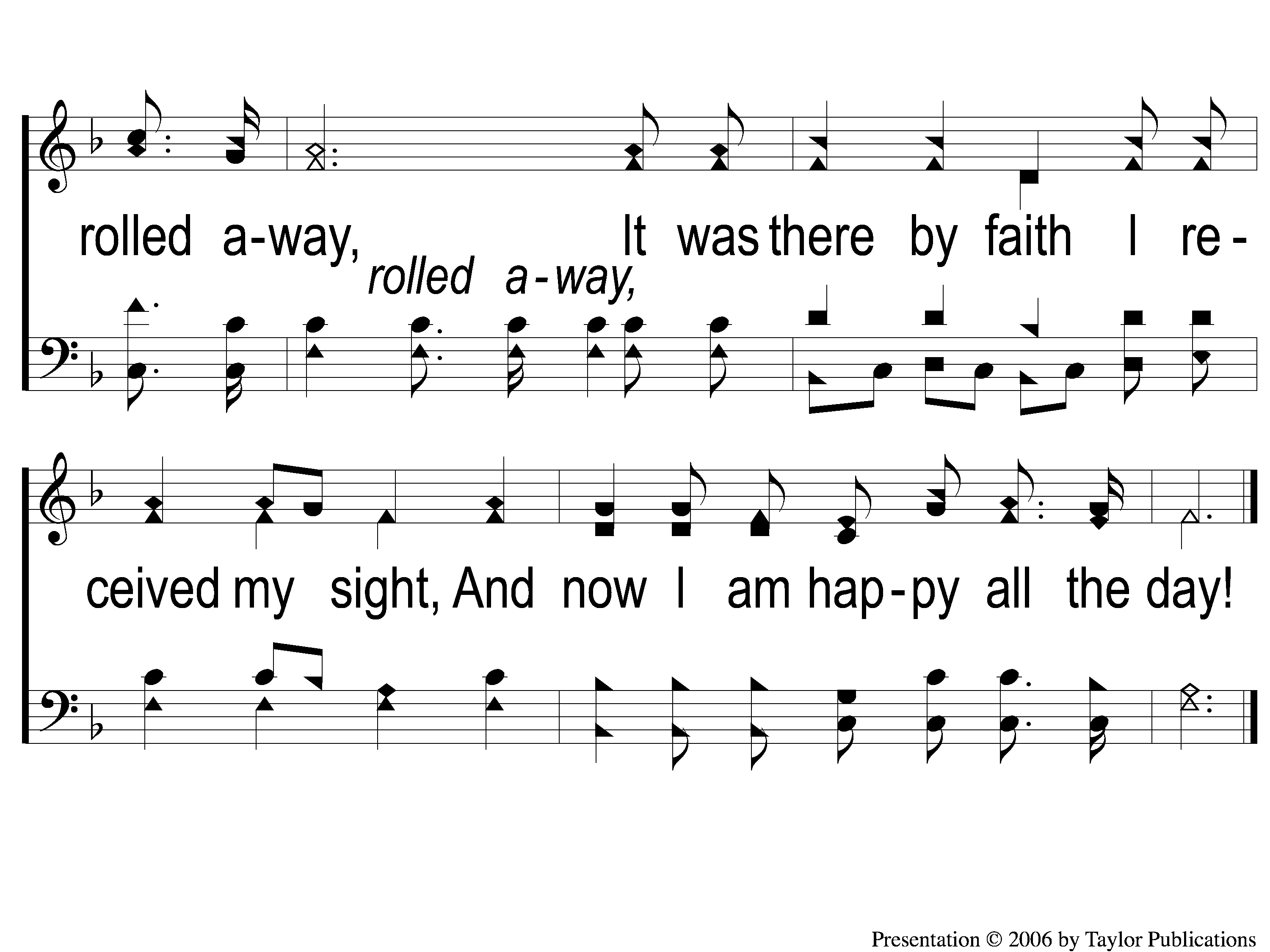 Alas! And Did My Savior Bleed?
324
C-2 Alas and Did My Savior Bleed
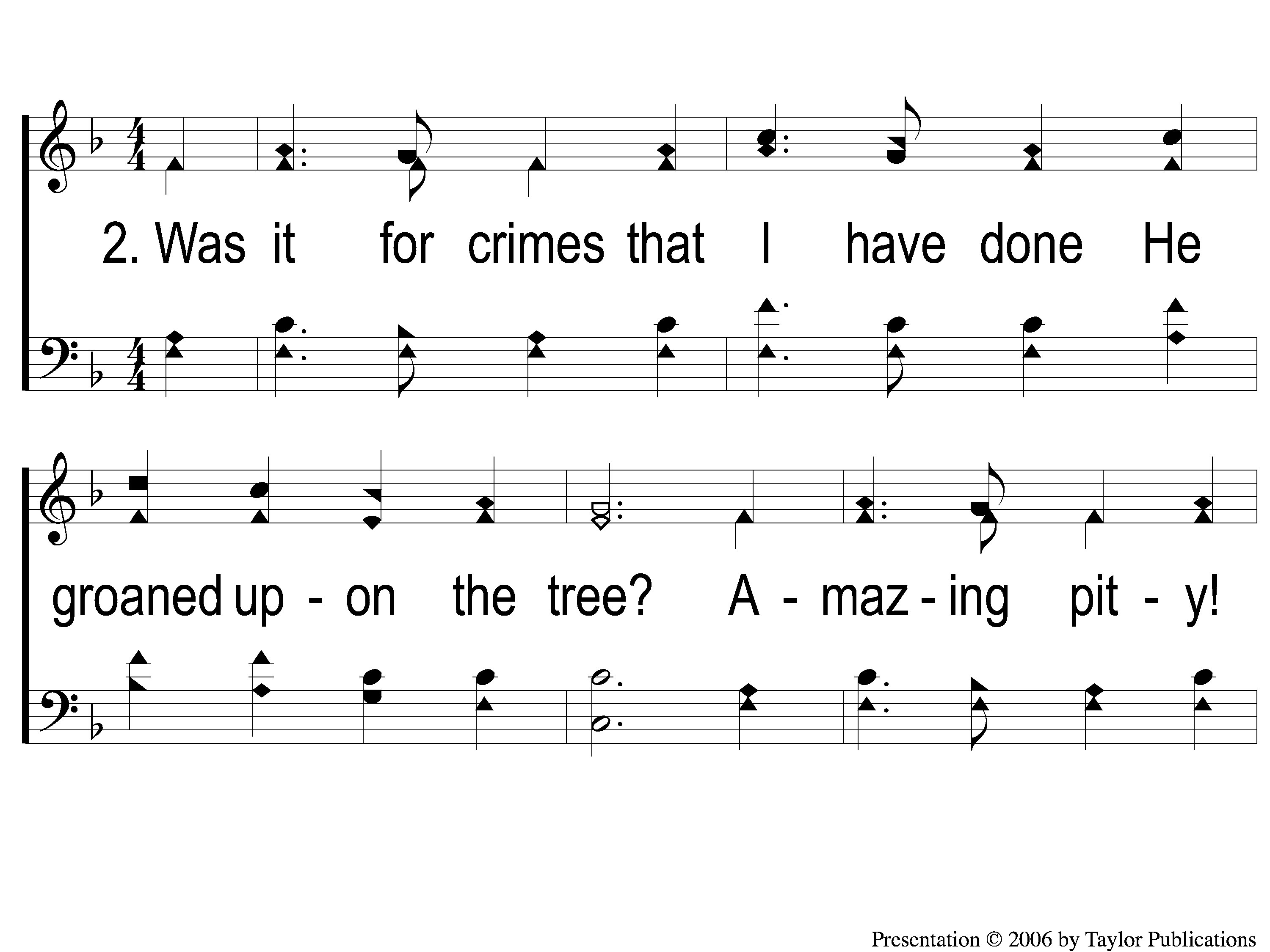 Alas! And Did My Savior Bleed?
324
2-1 Alas and Did My Savior Bleed
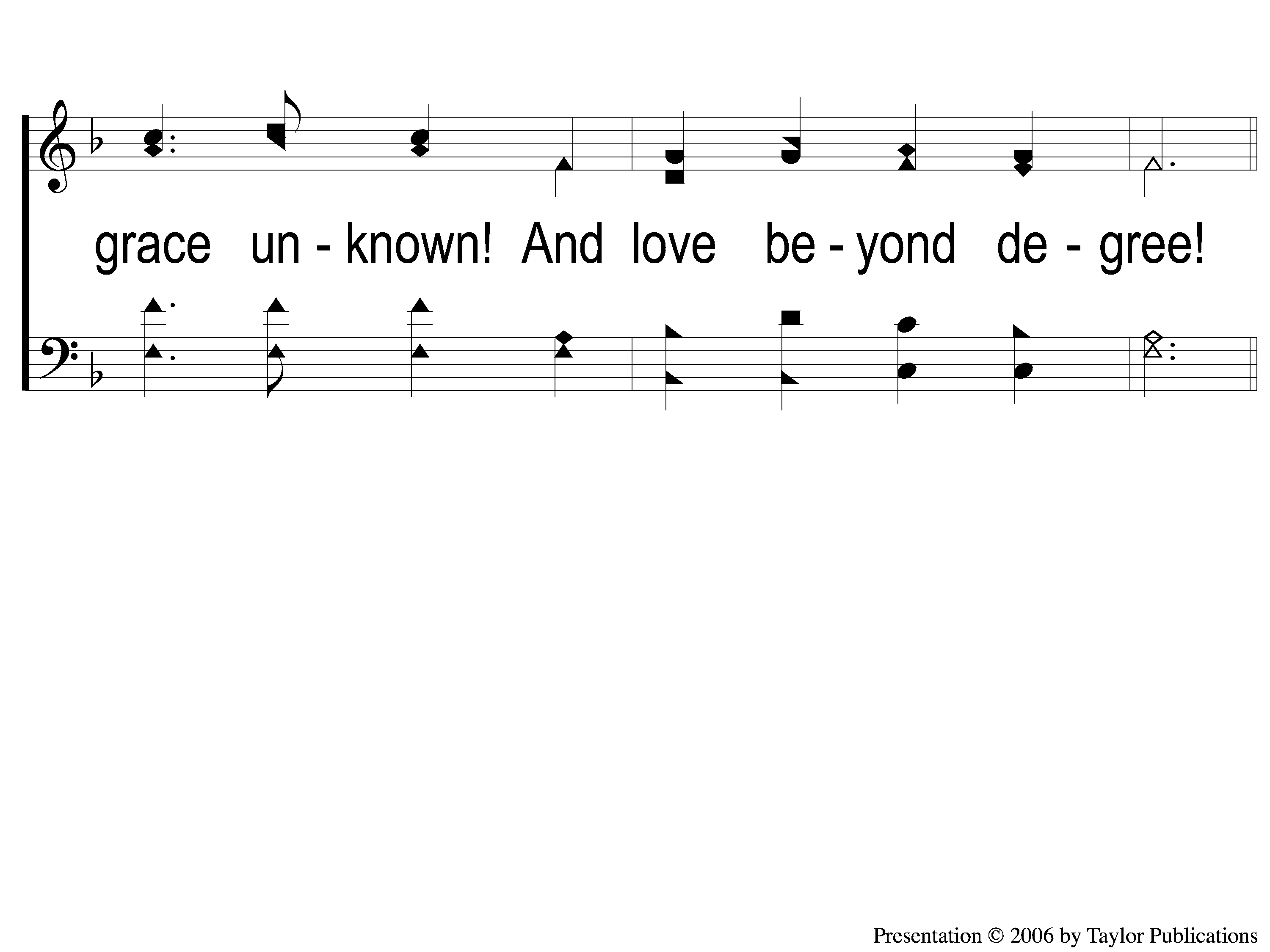 Alas! And Did My Savior Bleed?
324
2-2 Alas and Did My Savior Bleed
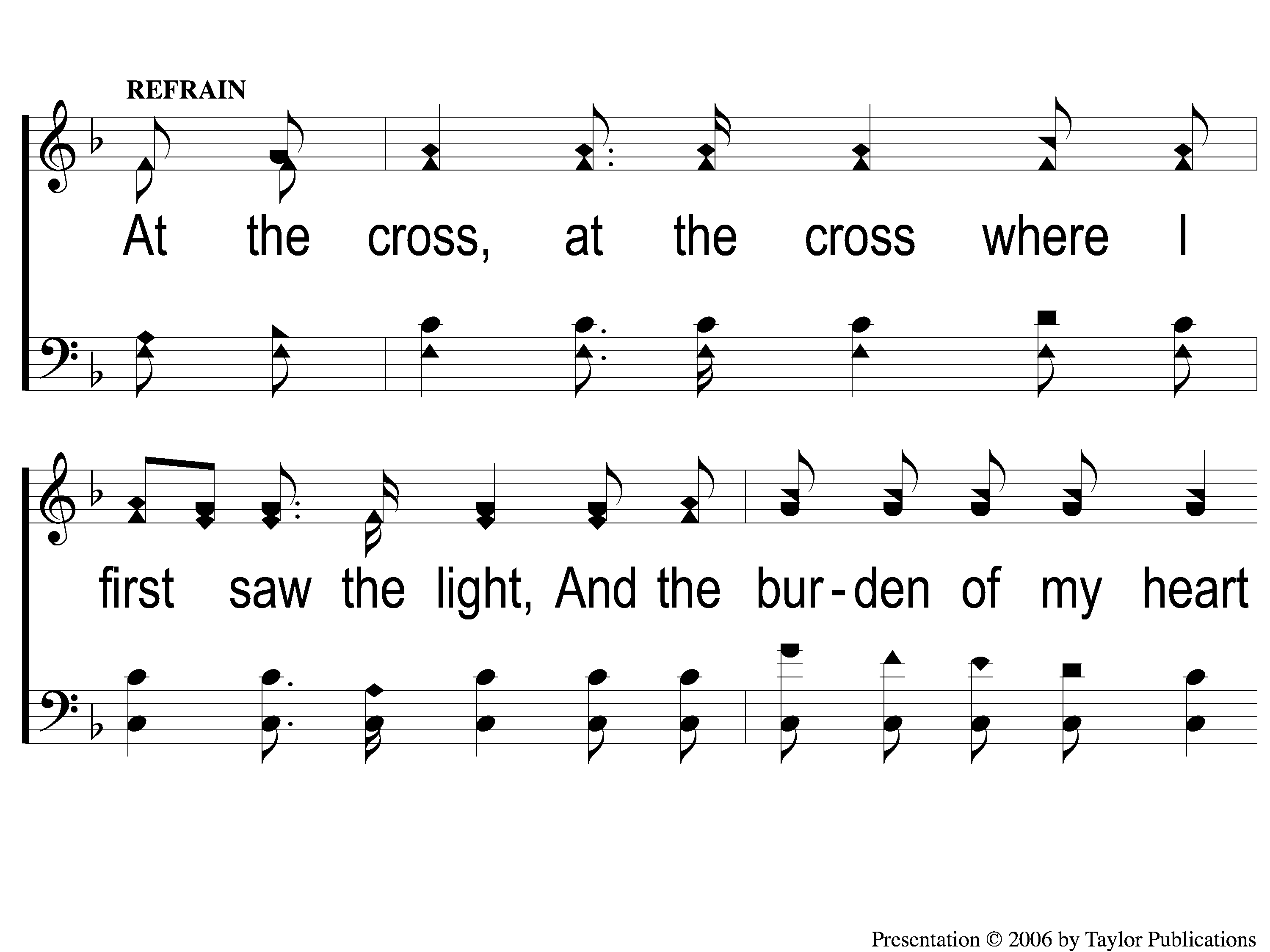 Alas! And Did My Savior Bleed?
324
C-1 Alas and Did My Savior Bleed
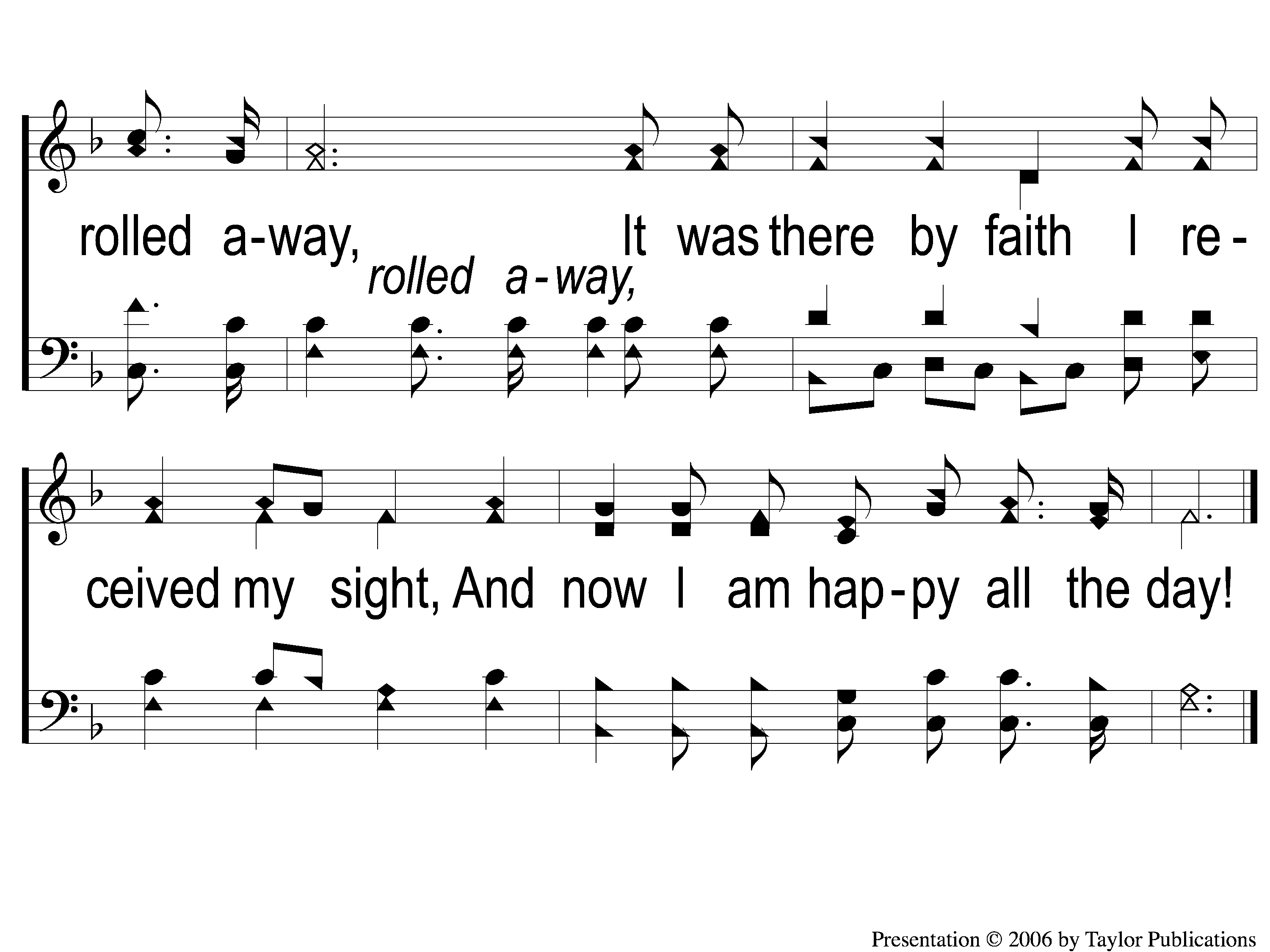 Alas! And Did My Savior Bleed?
324
C-2 Alas and Did My Savior Bleed
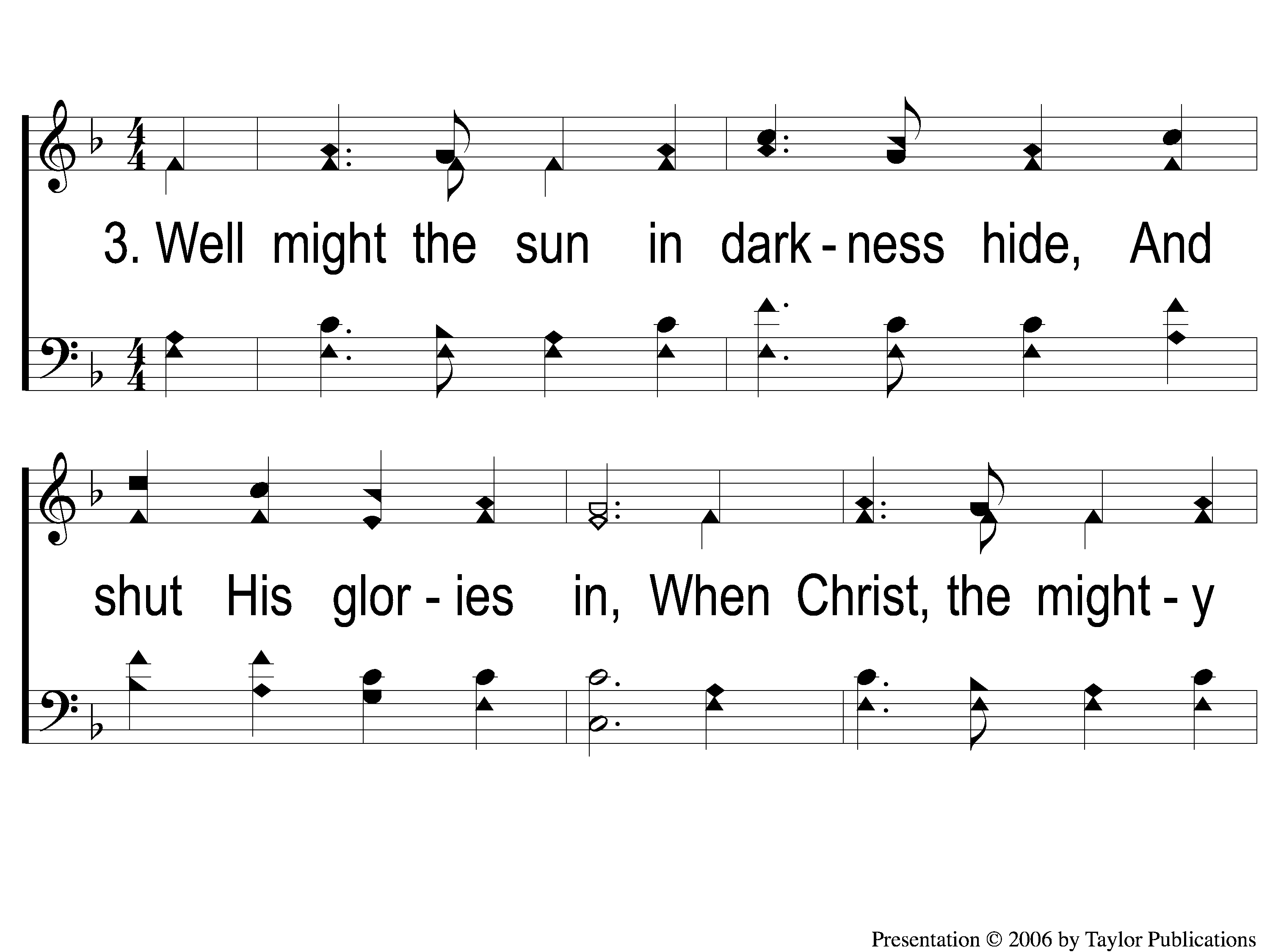 Alas! And Did My Savior Bleed?
324
3-1 Alas and Did My Savior Bleed
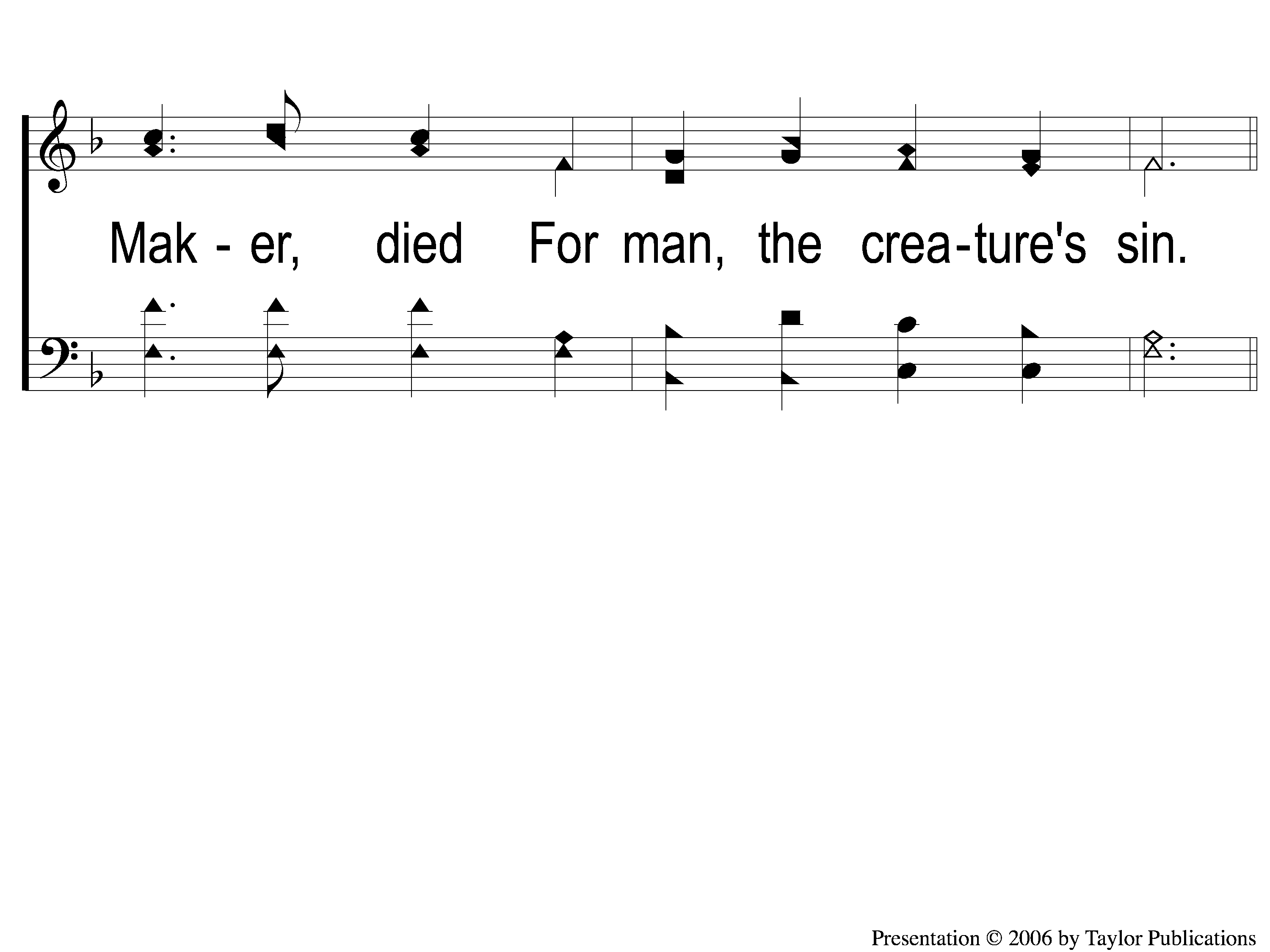 Alas! And Did My Savior Bleed?
324
3-2 Alas and Did My Savior Bleed
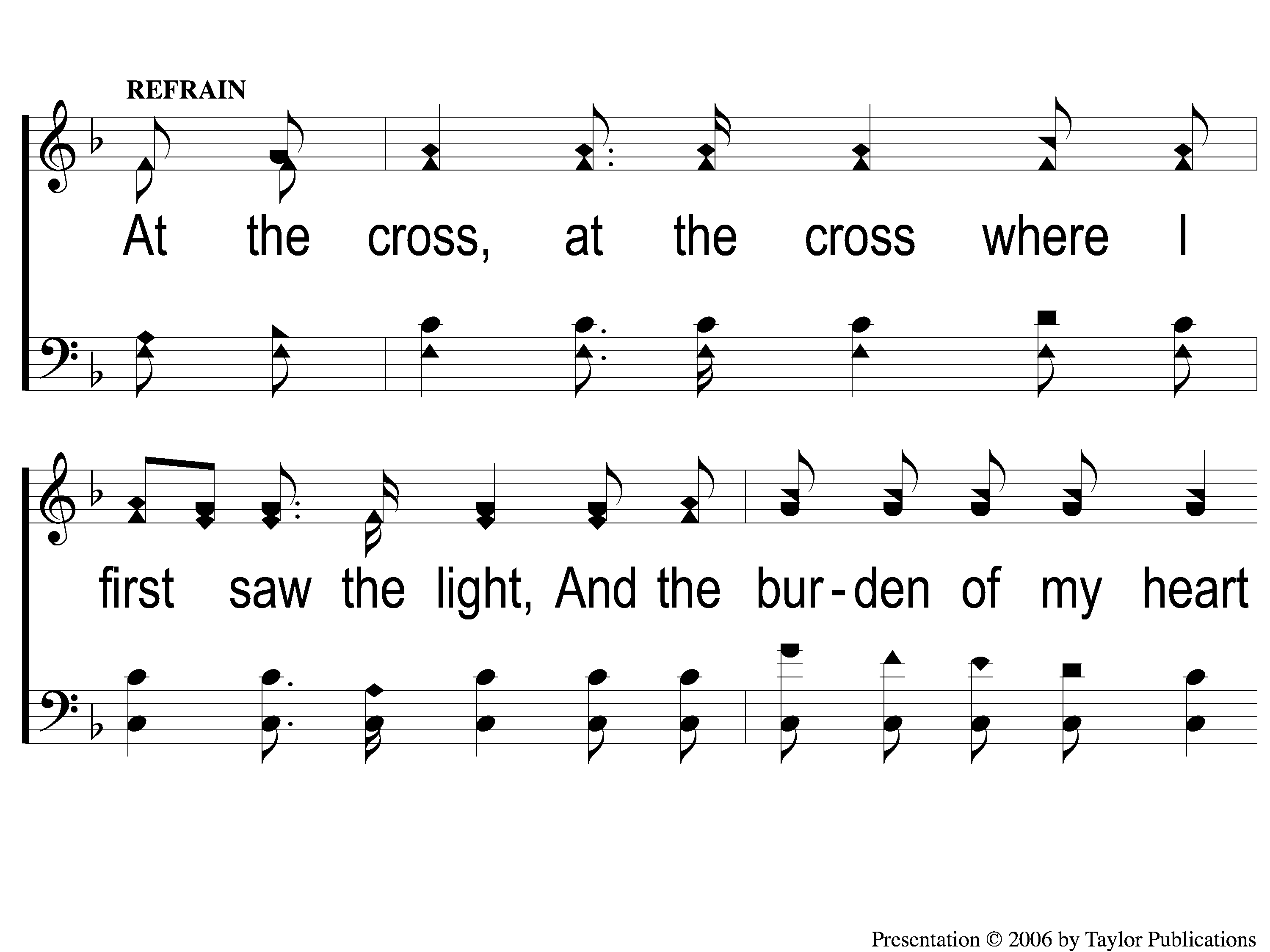 Alas! And Did My Savior Bleed?
324
C-1 Alas and Did My Savior Bleed
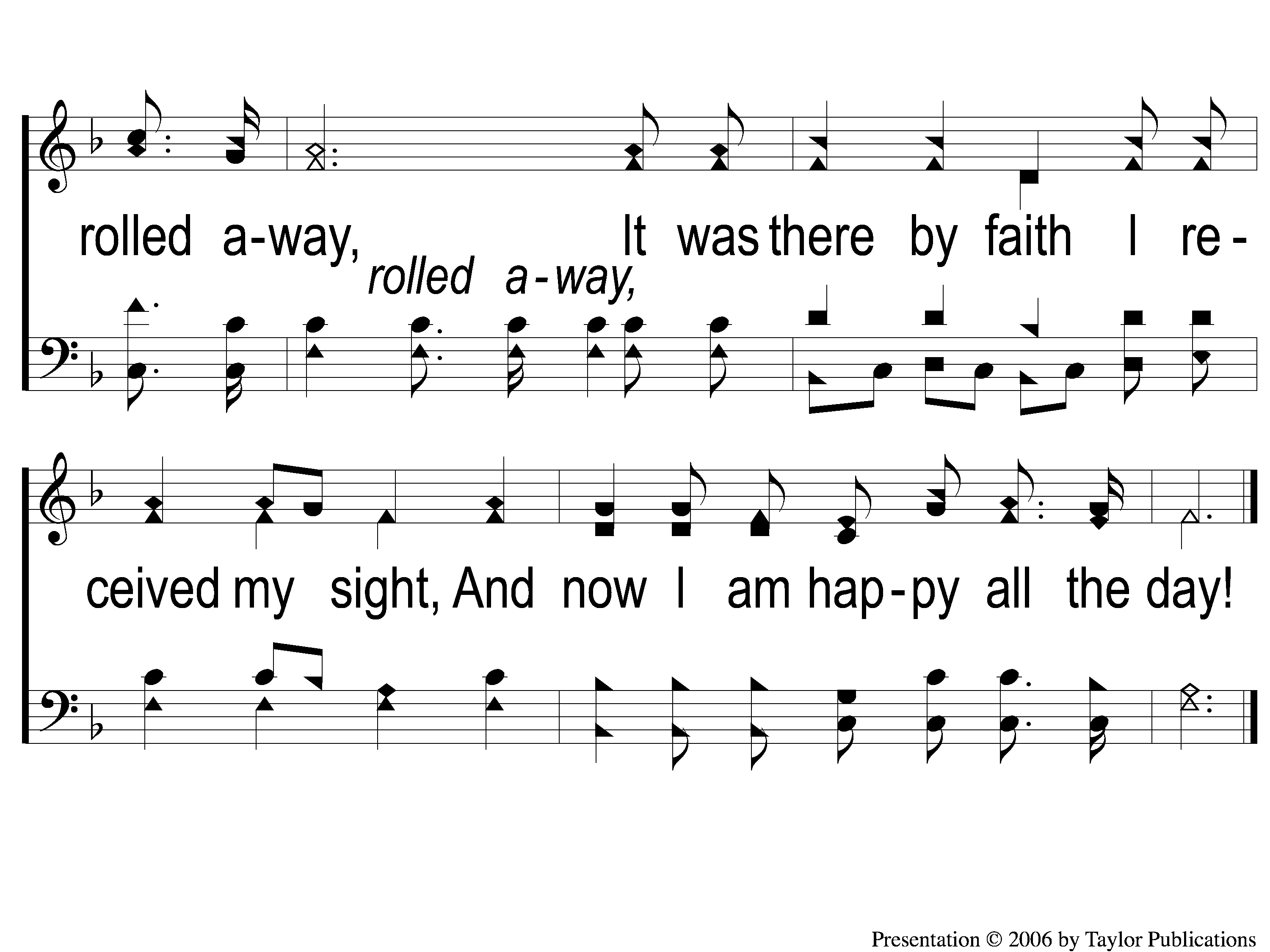 Alas! And Did My Savior Bleed?
324
C-2 Alas and Did My Savior Bleed
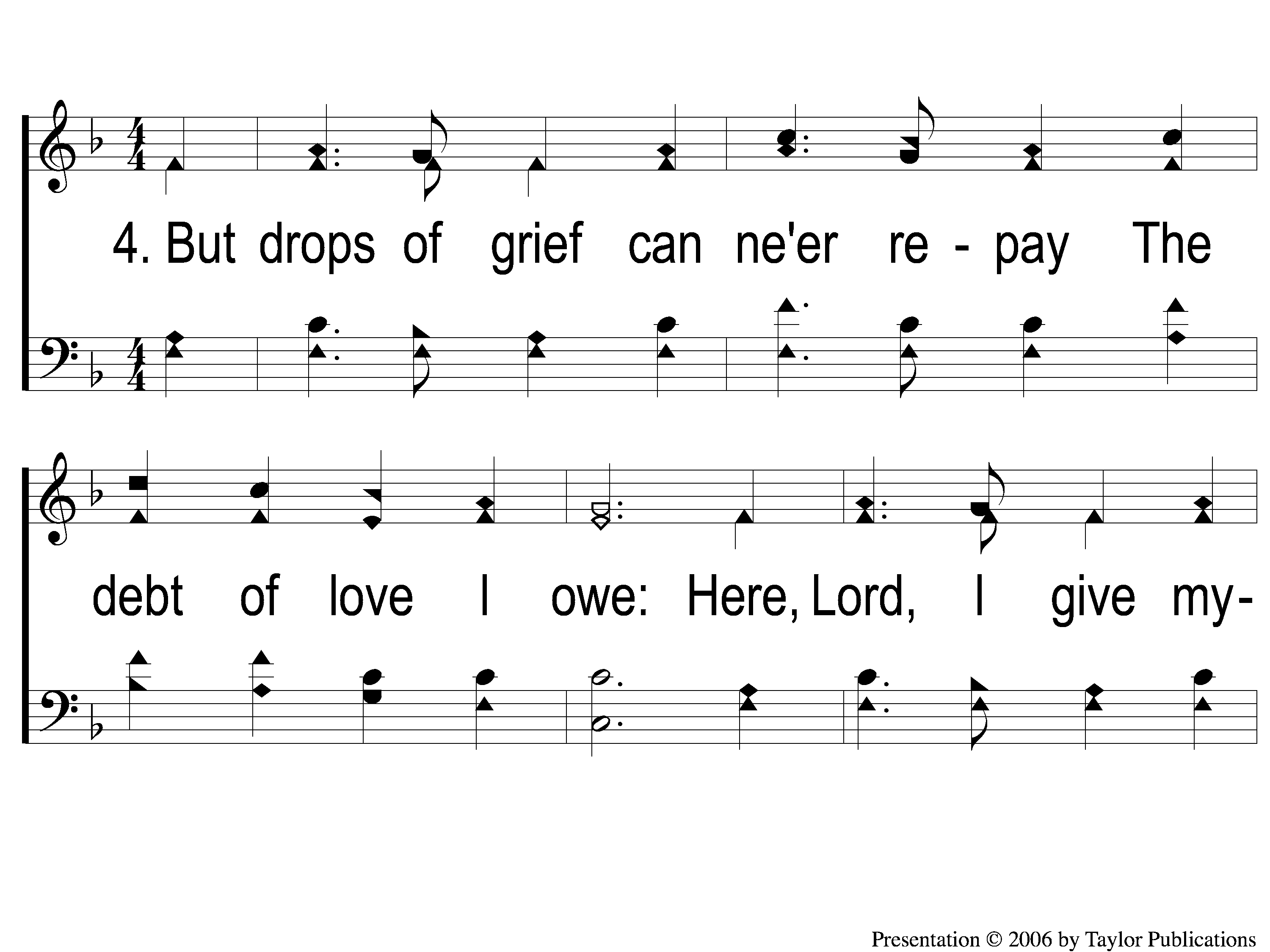 Alas! And Did My Savior Bleed?
324
4-1 Alas and Did My Savior Bleed
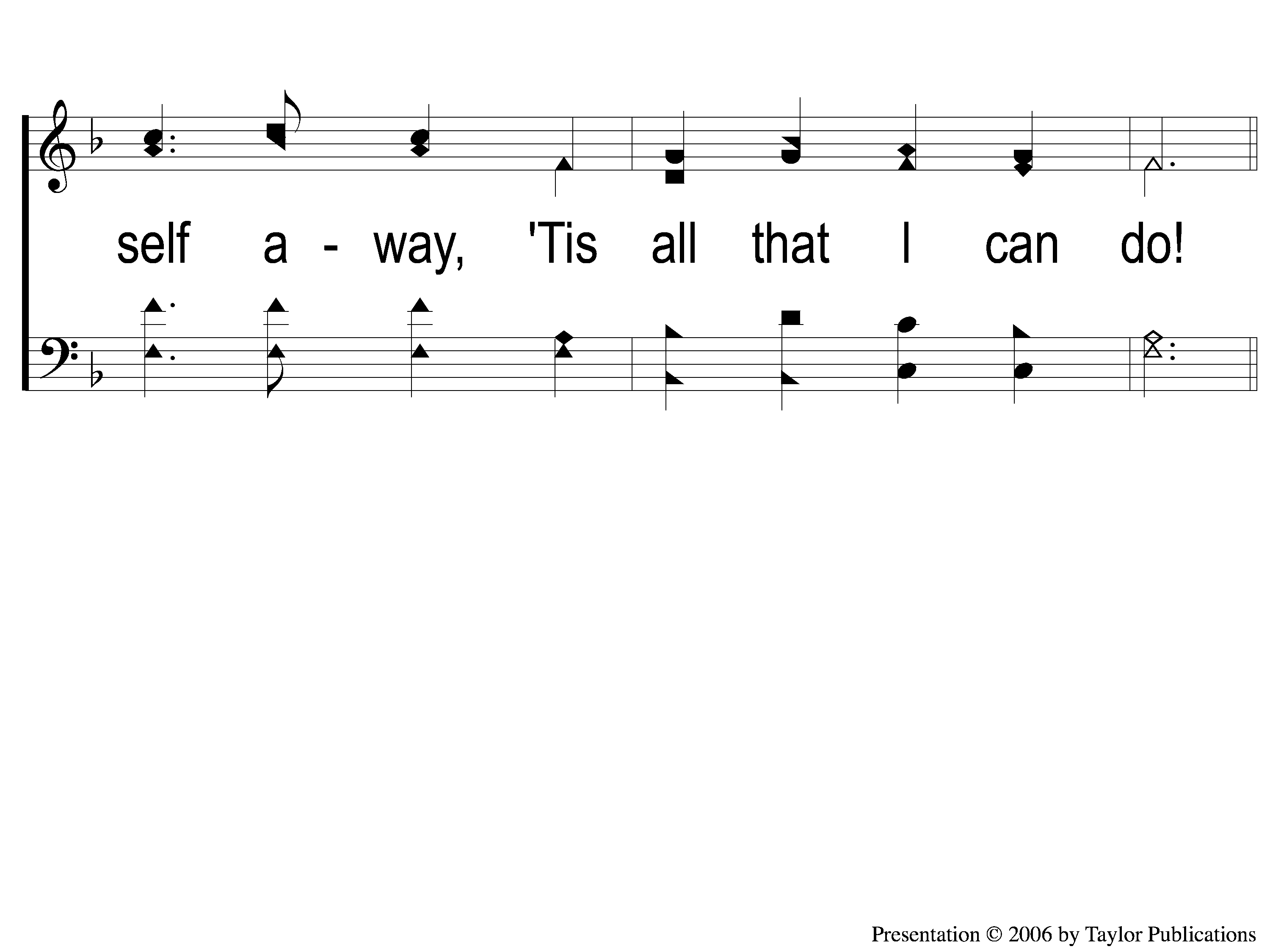 Alas! And Did My Savior Bleed?
324
4-2 Alas and Did My Savior Bleed
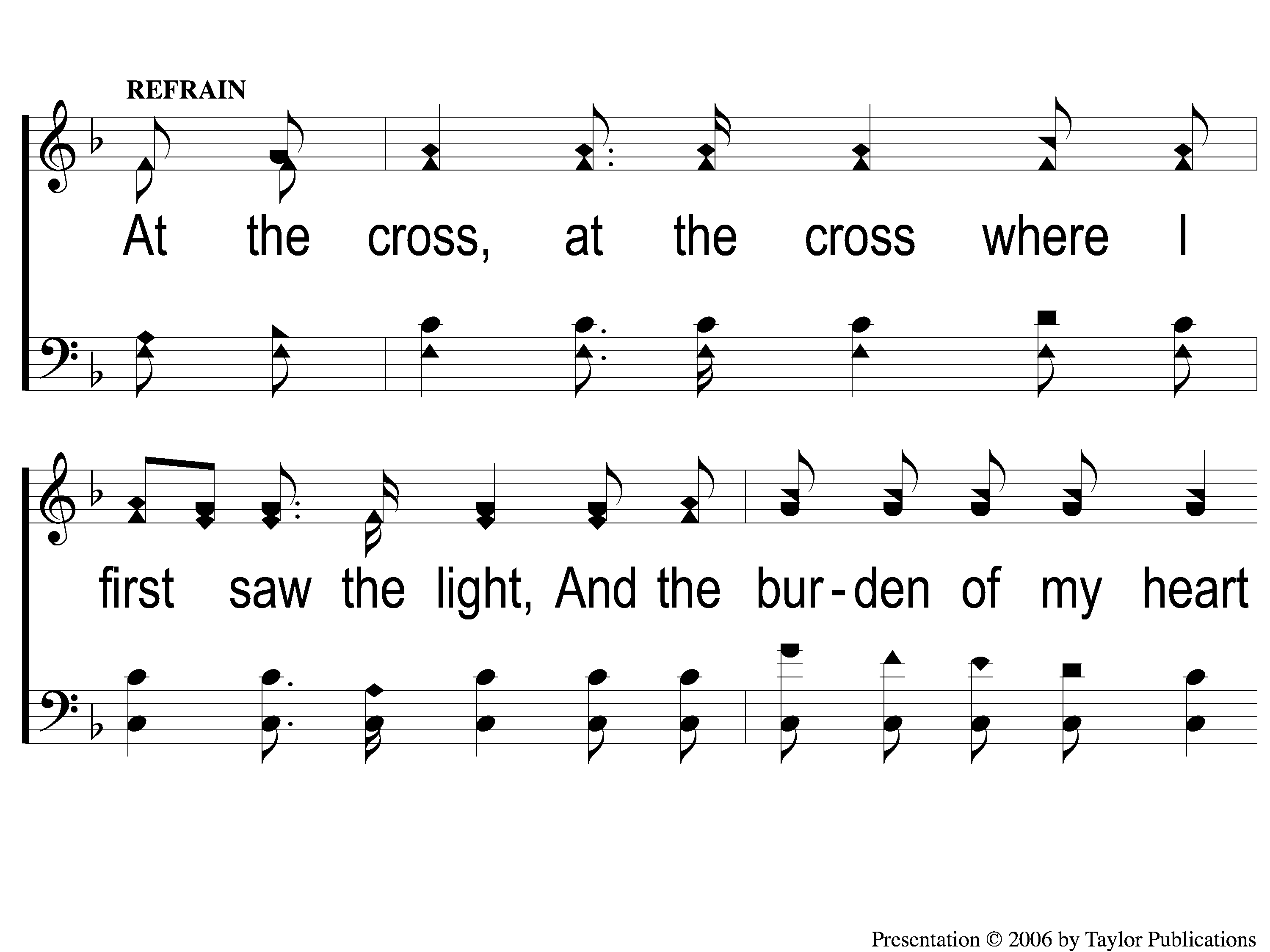 Alas! And Did My Savior Bleed?
324
C-1 Alas and Did My Savior Bleed
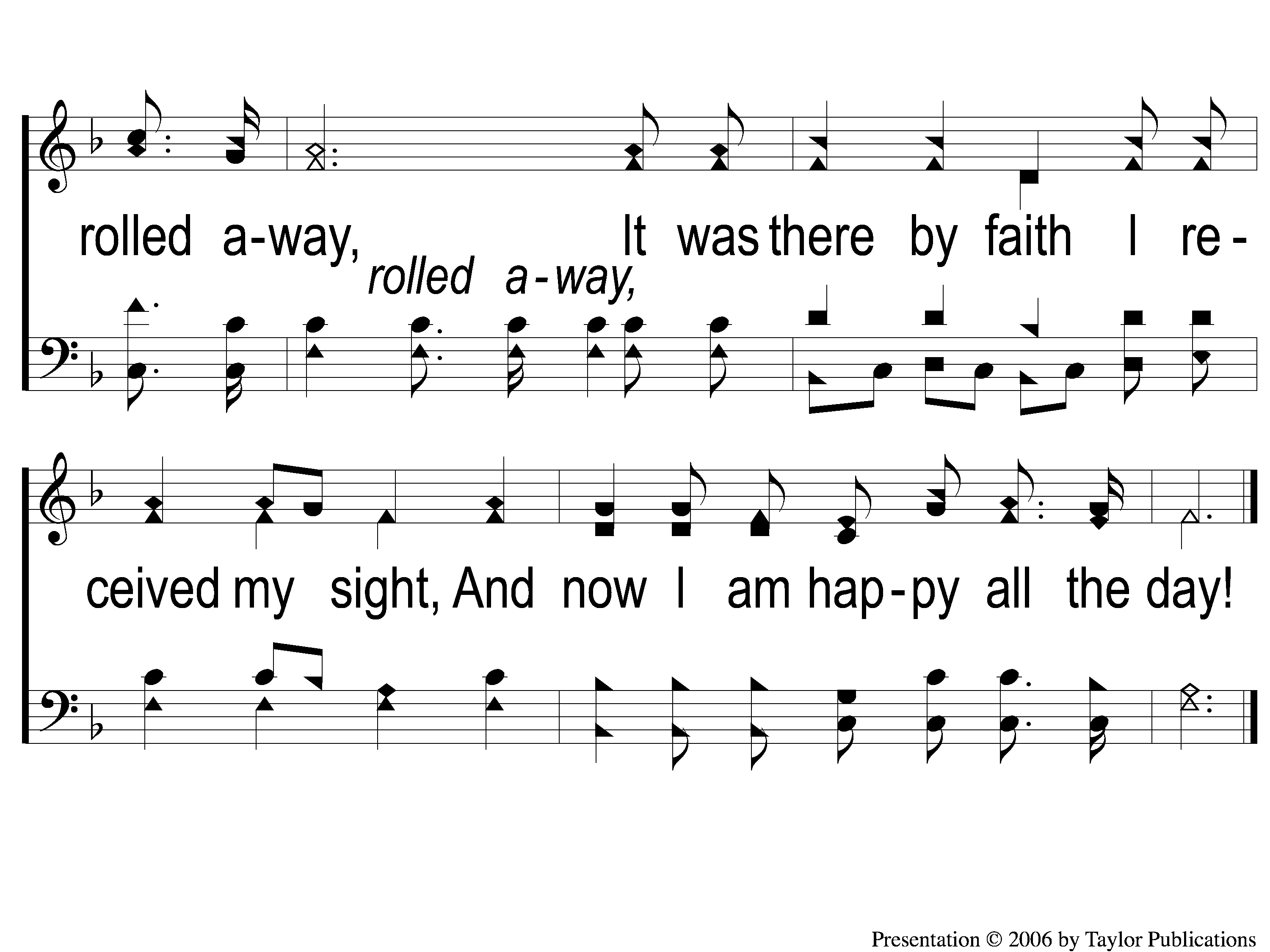 Alas! And Did My Savior Bleed?
324
C-2 Alas and Did My Savior Bleed
The Unleavened Bread
1 Corinthians 10:16b-17
“The bread which we break, is it not the communion of the body of Christ? For we, though many, are one bread and one body; for we all partake of that one bread.”
The Fruit
of the Vine
1 Corinthians 10:16a
“The cup of blessing which we bless, is it not the communion of the blood of Christ?...”
Closing Prayer
Song:
On Jordan’s Stormy Banks
#886
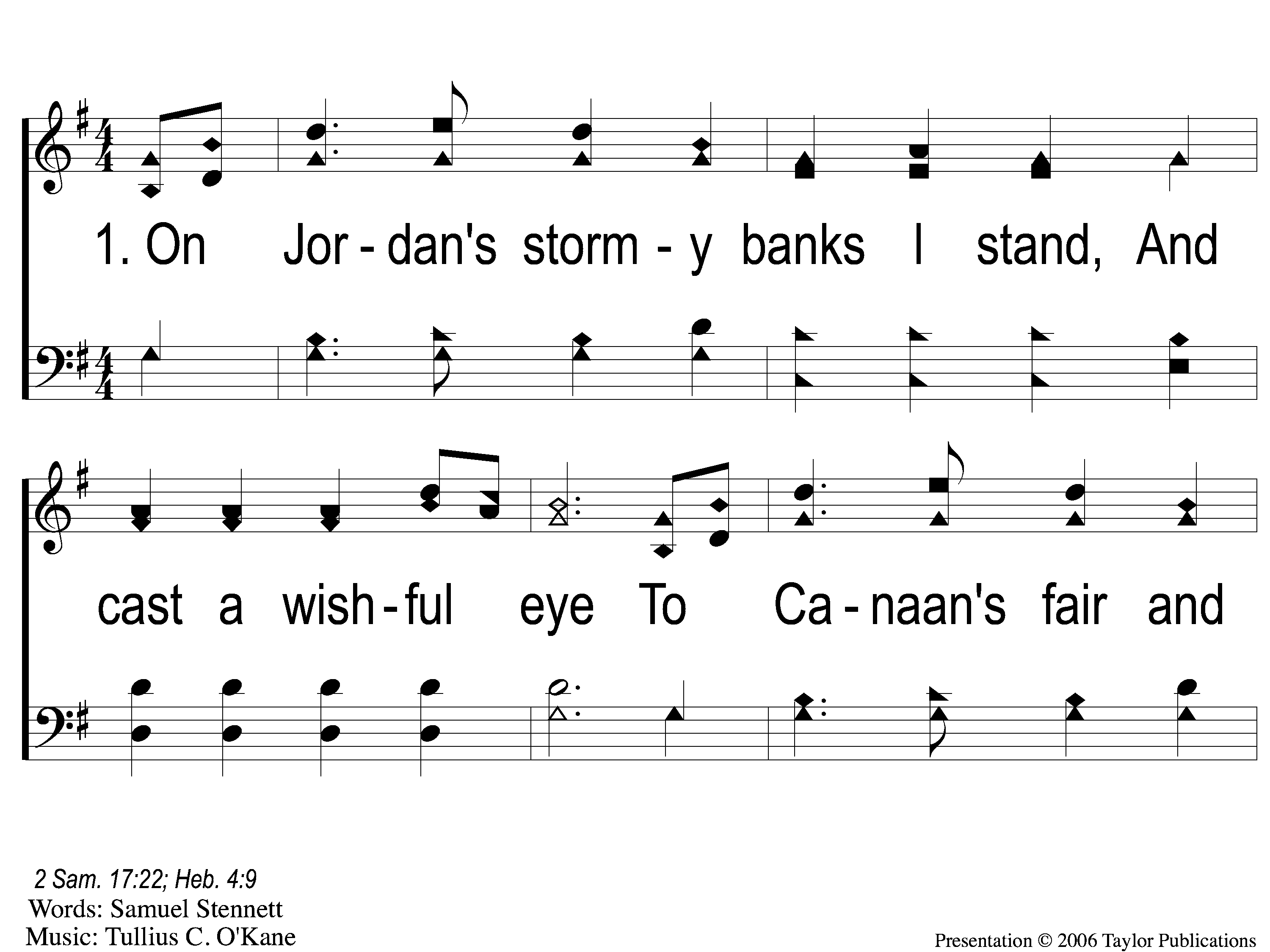 On Jordan’s Stormy Banks
886
1-1 On Jordan’s Stormy Banks
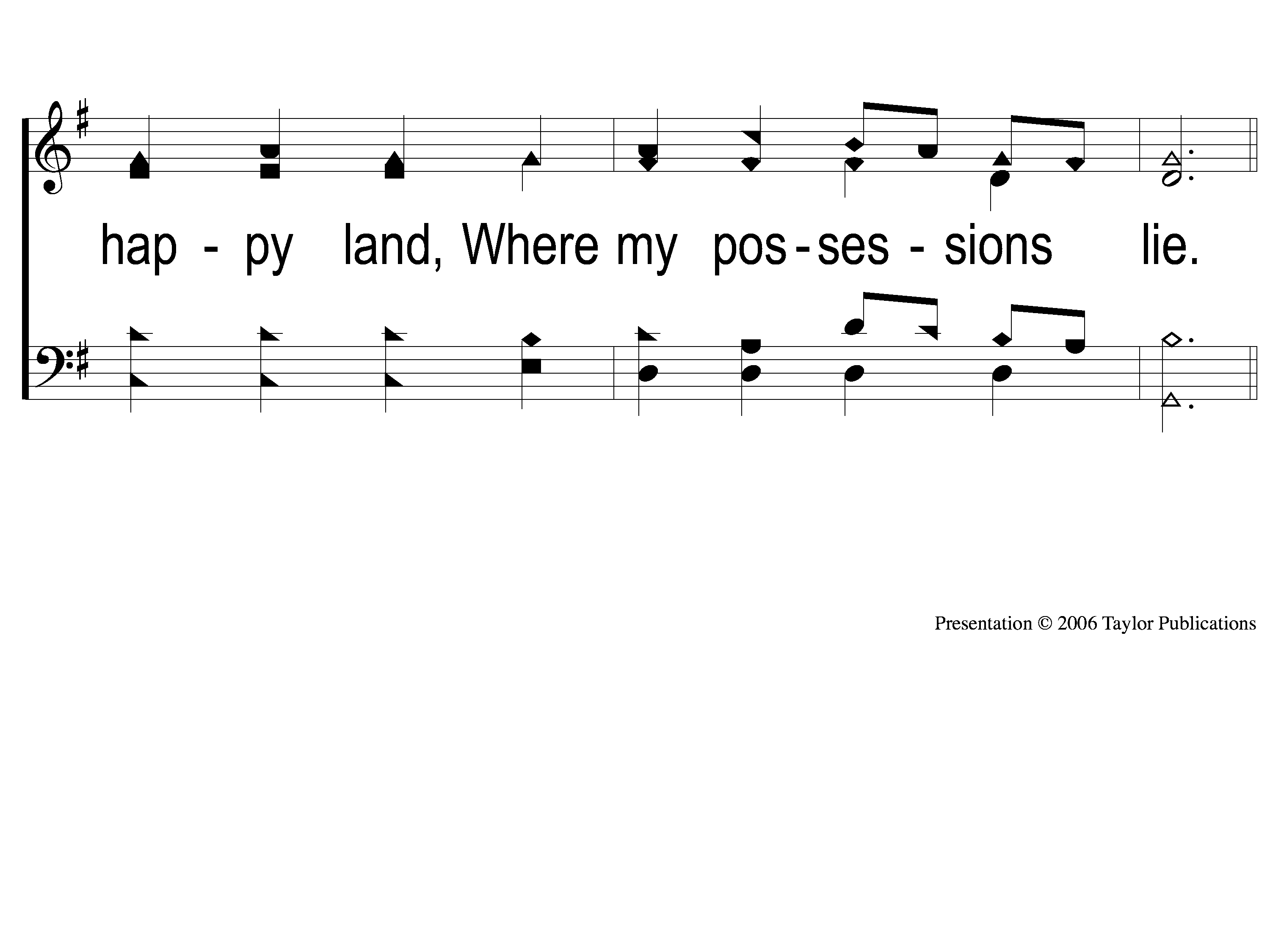 On Jordan’s Stormy Banks
886
1-2 On Jordan’s Stormy Banks
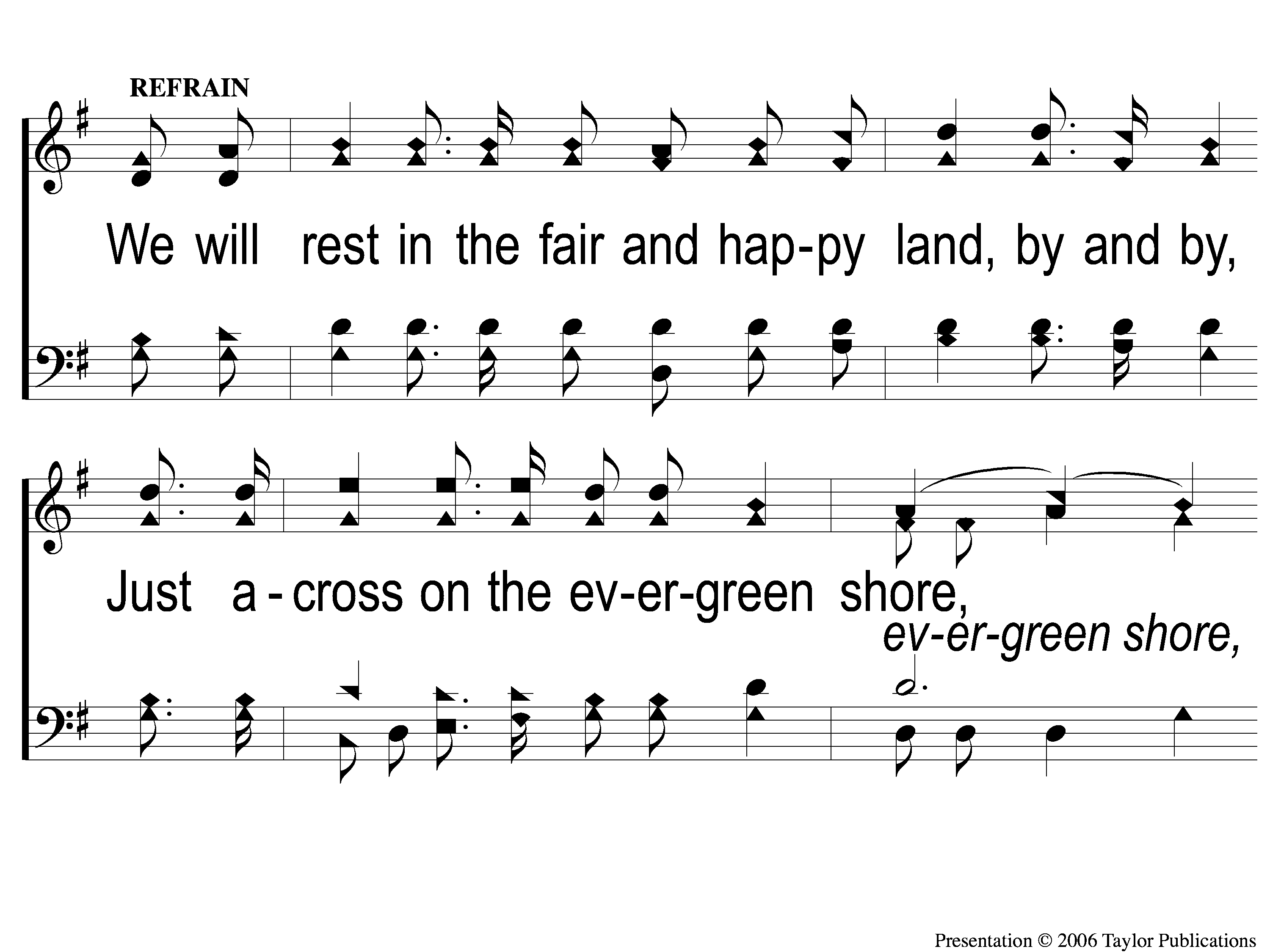 On Jordan’s Stormy Banks
886
C-1 On Jordan’s Stormy Banks
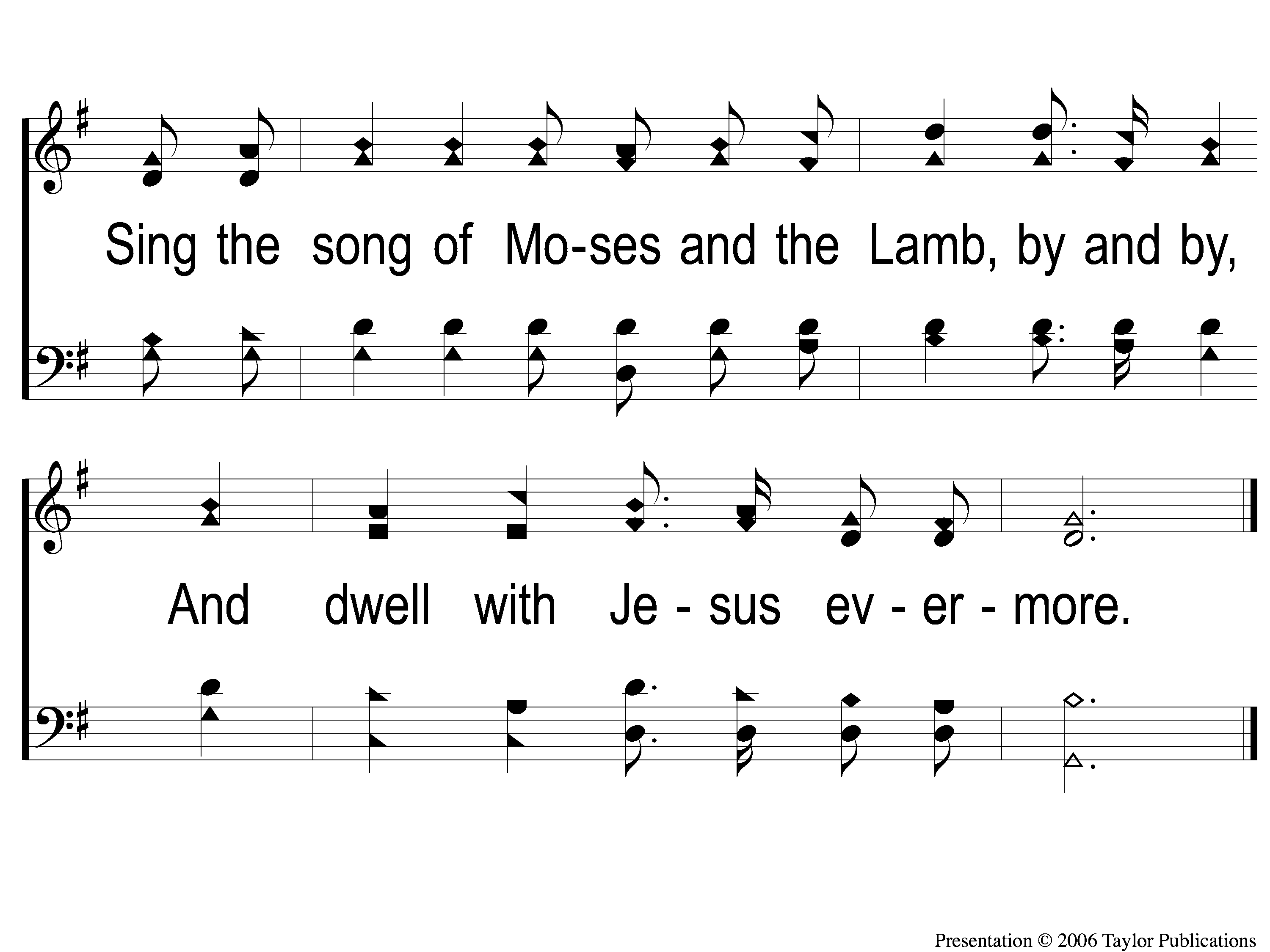 On Jordan’s Stormy Banks
886
C-2 On Jordan’s Stormy Banks
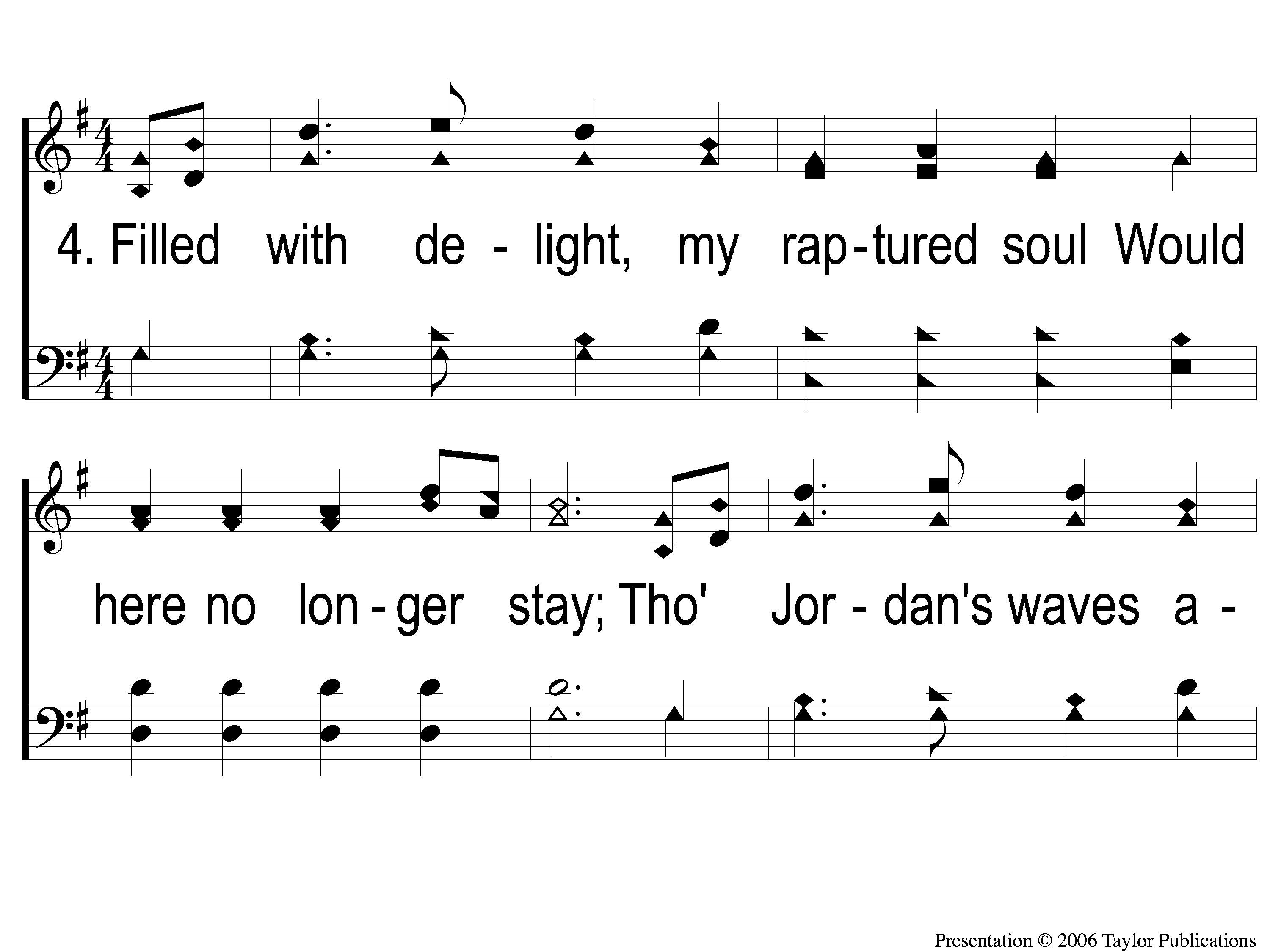 On Jordan’s Stormy Banks
886
4-1 On Jordan’s Stormy Banks
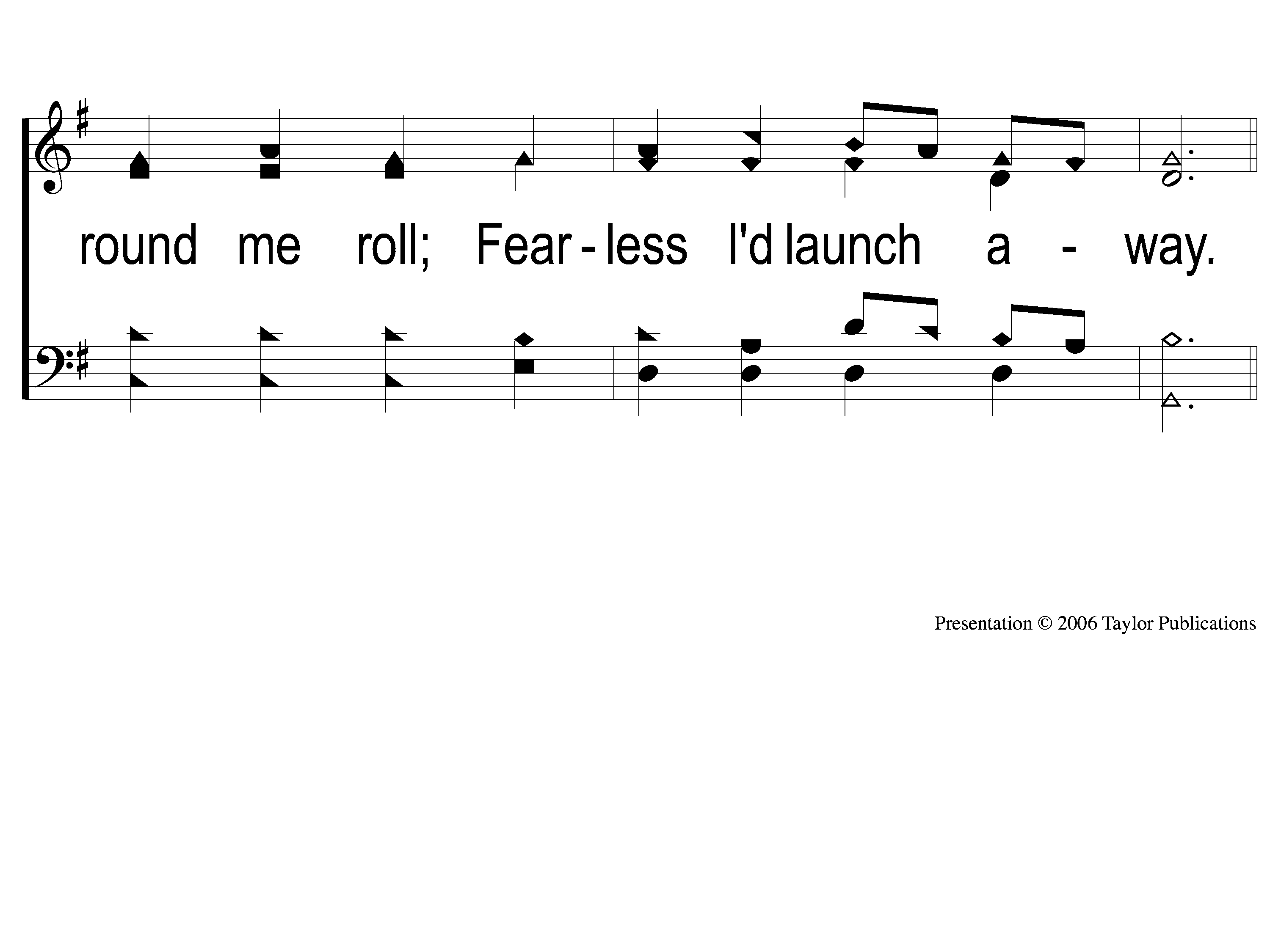 On Jordan’s Stormy Banks
886
4-2 On Jordan’s Stormy Banks
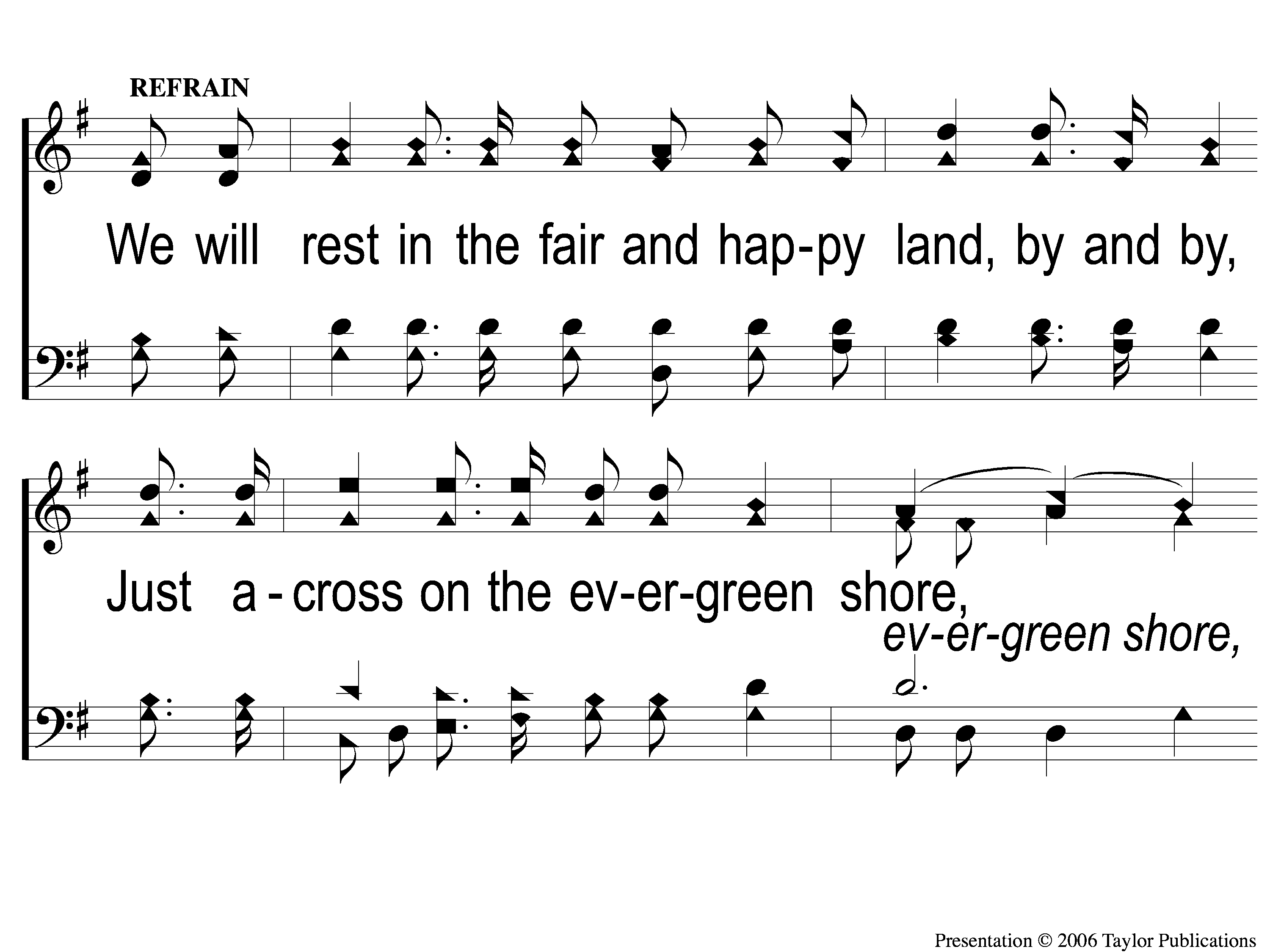 On Jordan’s Stormy Banks
886
C-1 On Jordan’s Stormy Banks
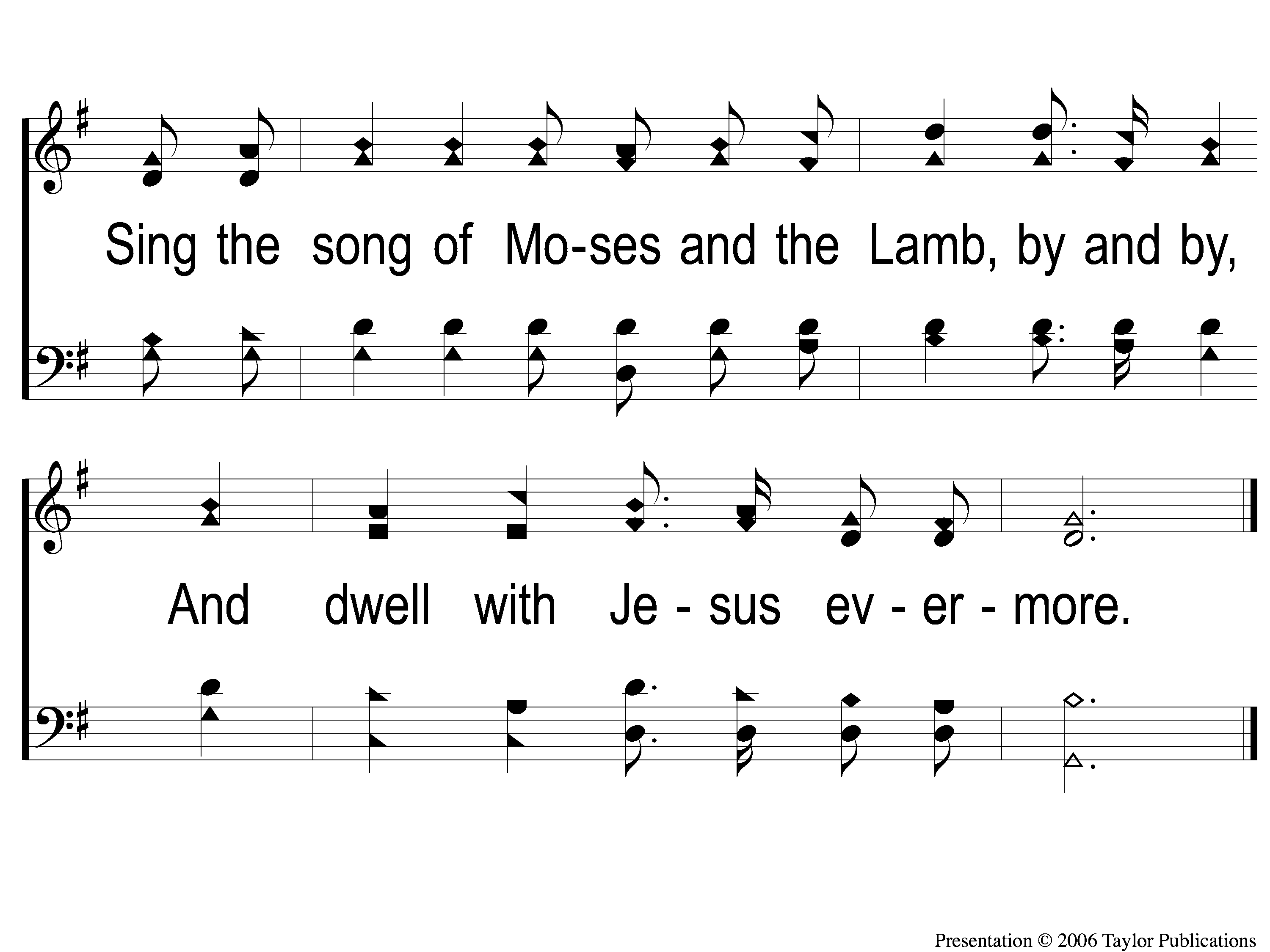 On Jordan’s Stormy Banks
886
C-2 On Jordan’s Stormy Banks
RESTOREREBUILDRENEW
tonight
Worship @ 6:00 PM
Wednesday
Worship & Classes & 6:30 PM
IN 2022
WHEELER
CHURCH
OF
CHRIST
Today
Join us in the MPB for
A Fellowship Meal & Devo
Wednesday
Worship & Classes & 6:30 PM
RESTOREREBUILDRENEW
IN 2022
WHEELER
CHURCH
OF
CHRIST